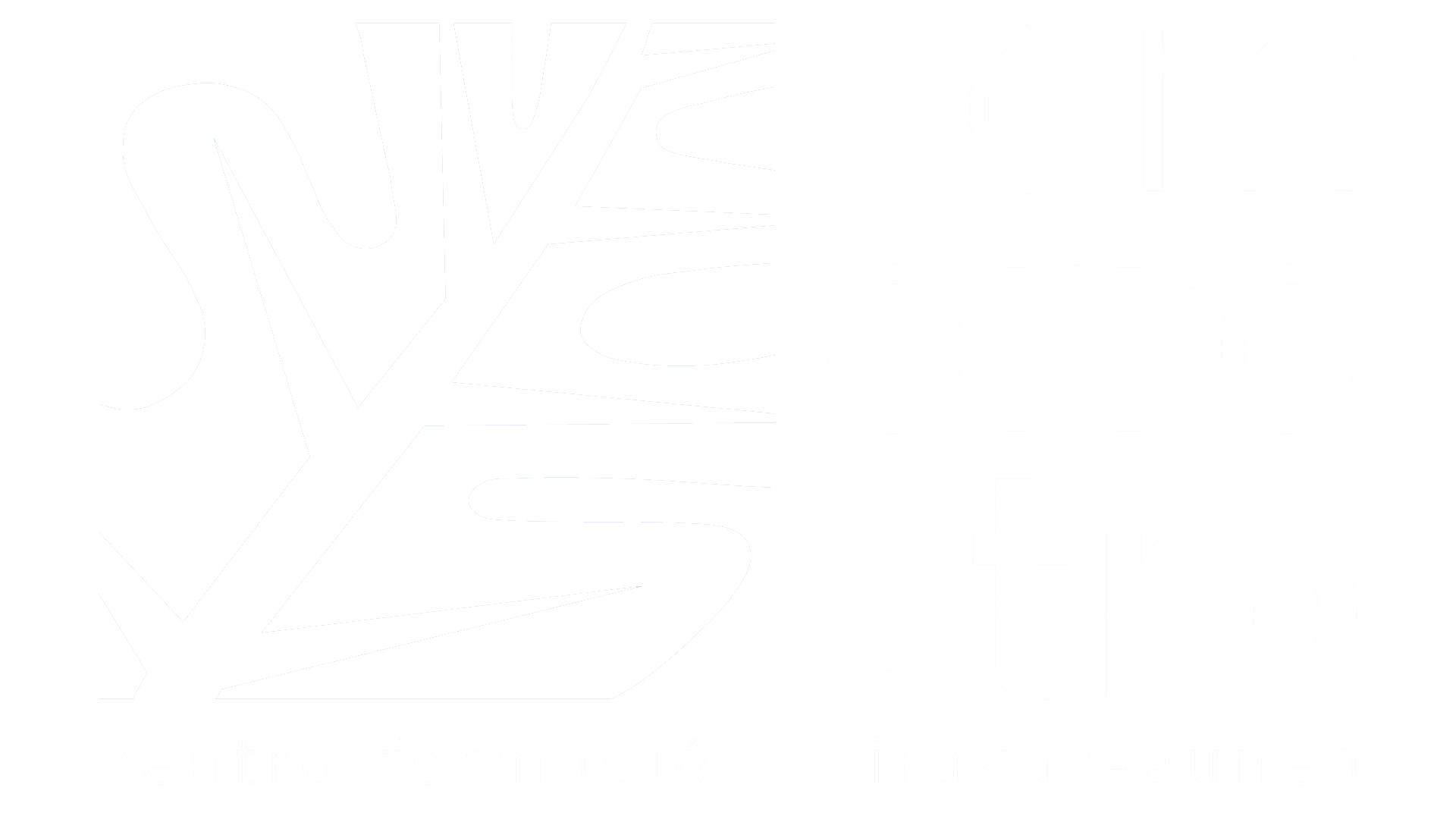 Centro Formación
SOMORROSTRO
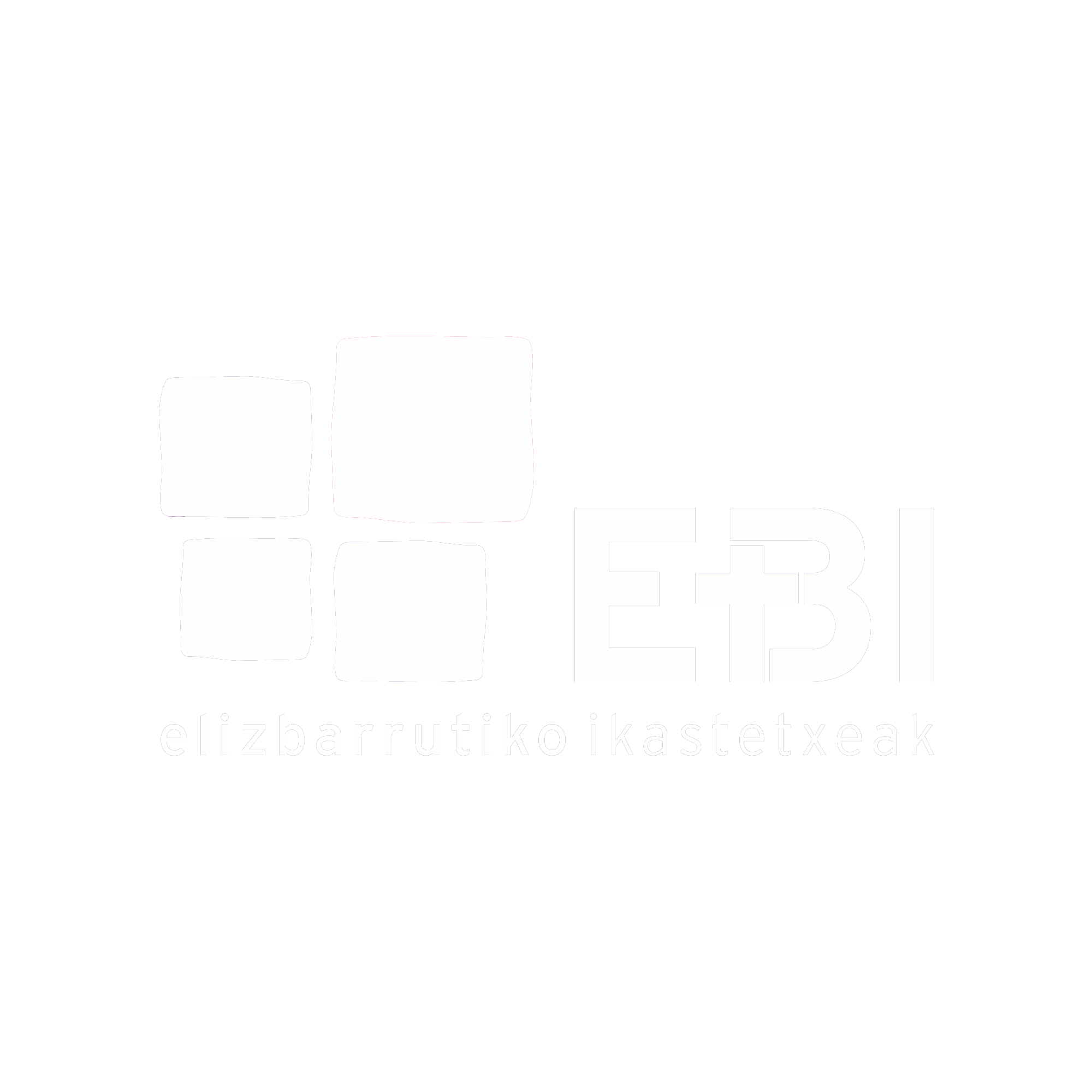 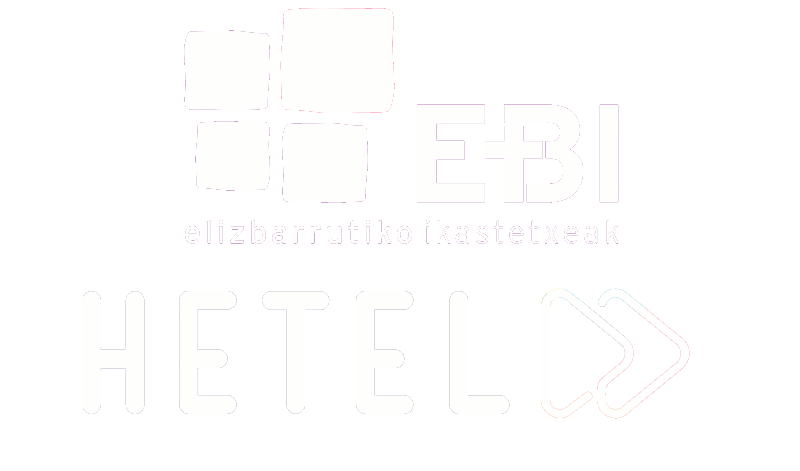 Nuestro campus
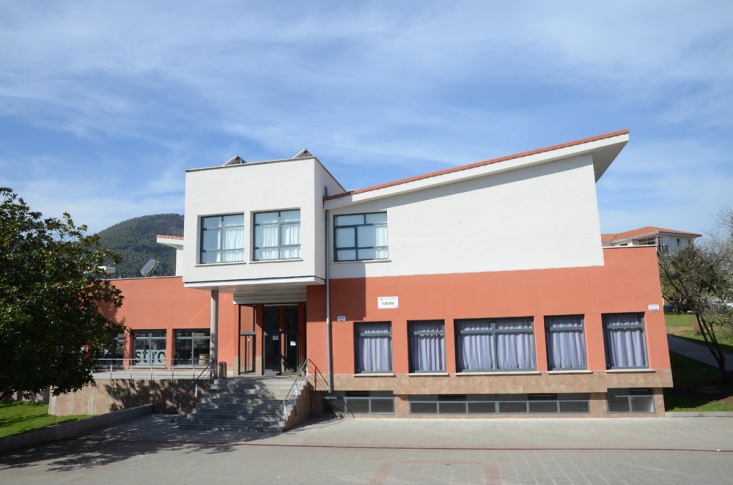 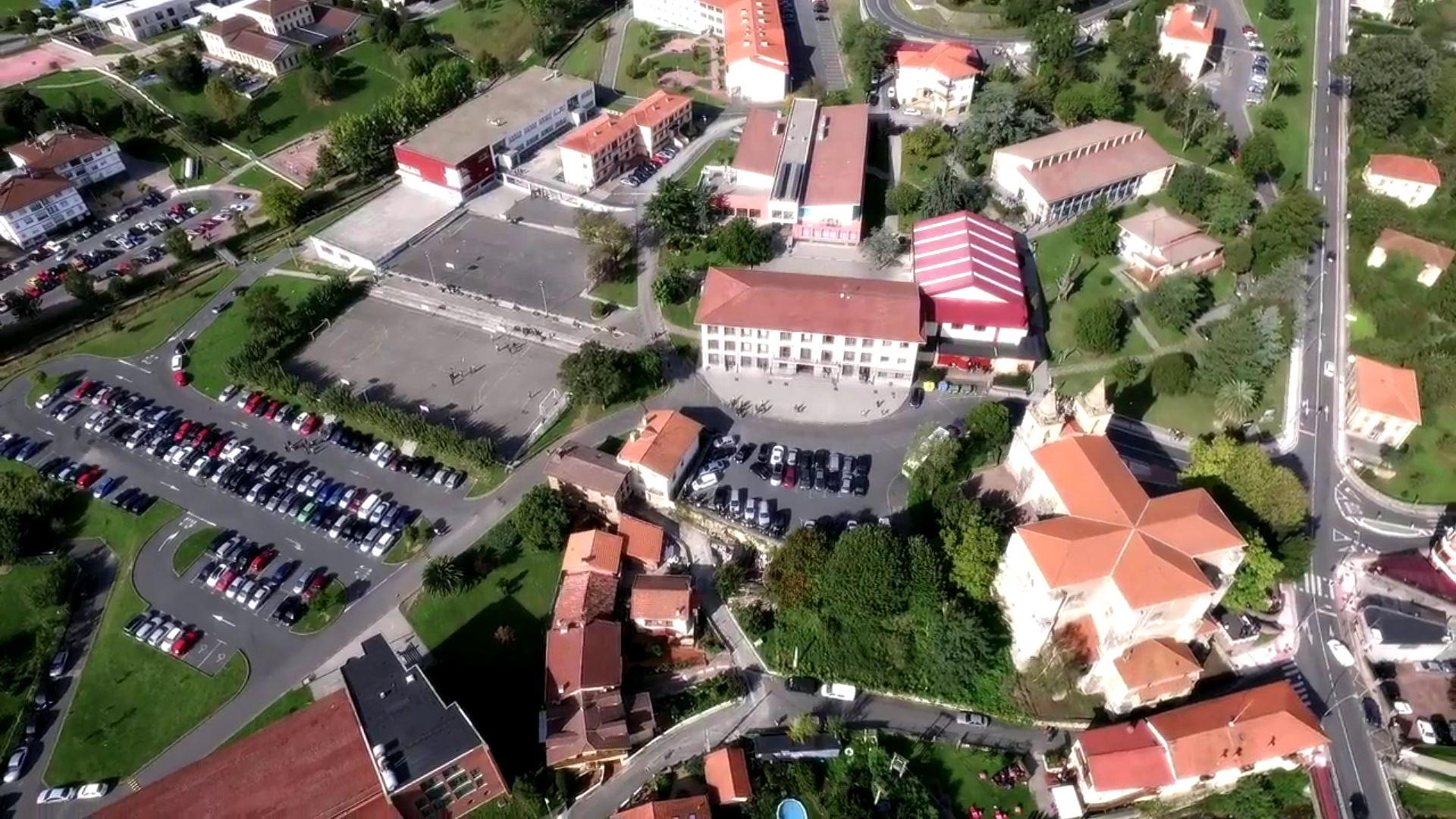 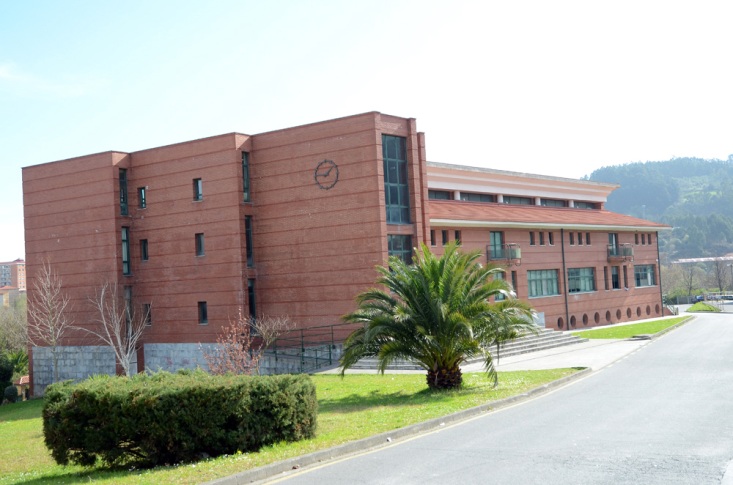 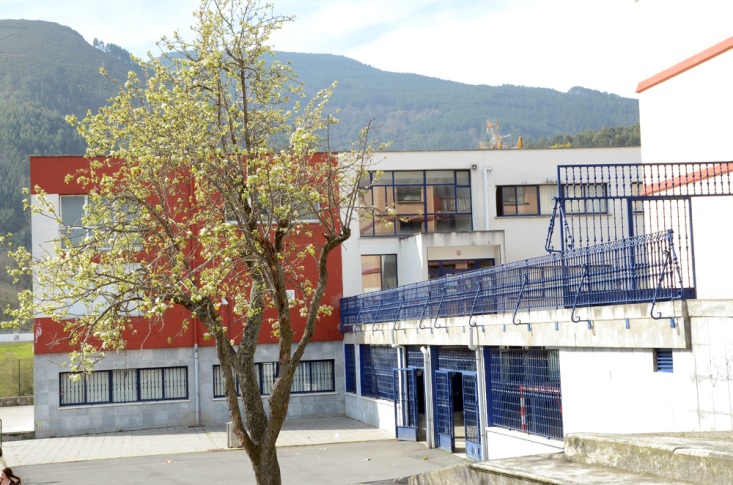 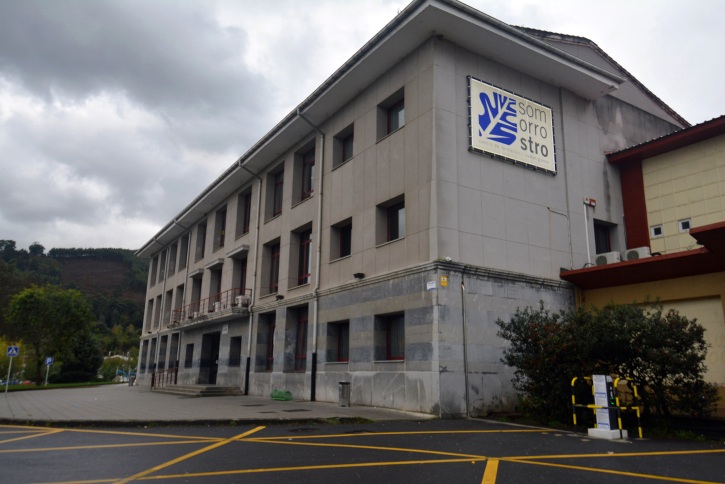 Superficie: 75.000 m2
Edificios: 15.000 m2
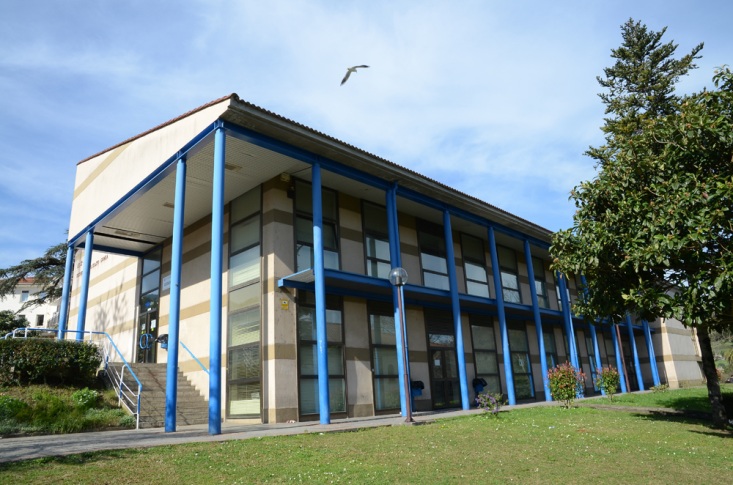 Nuestro campus
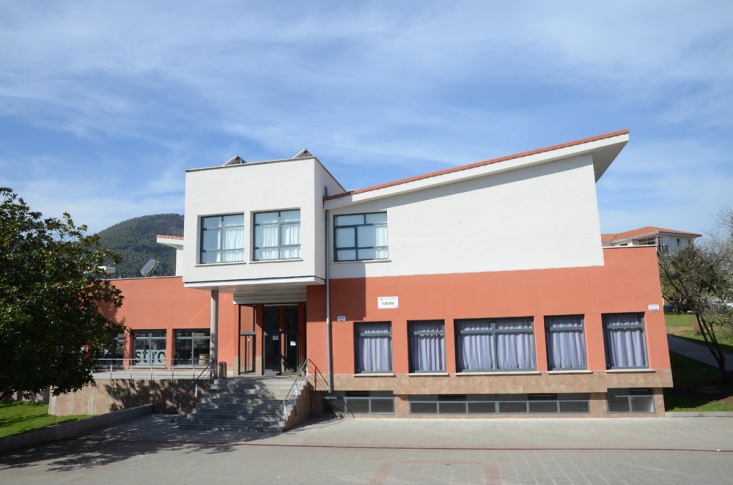 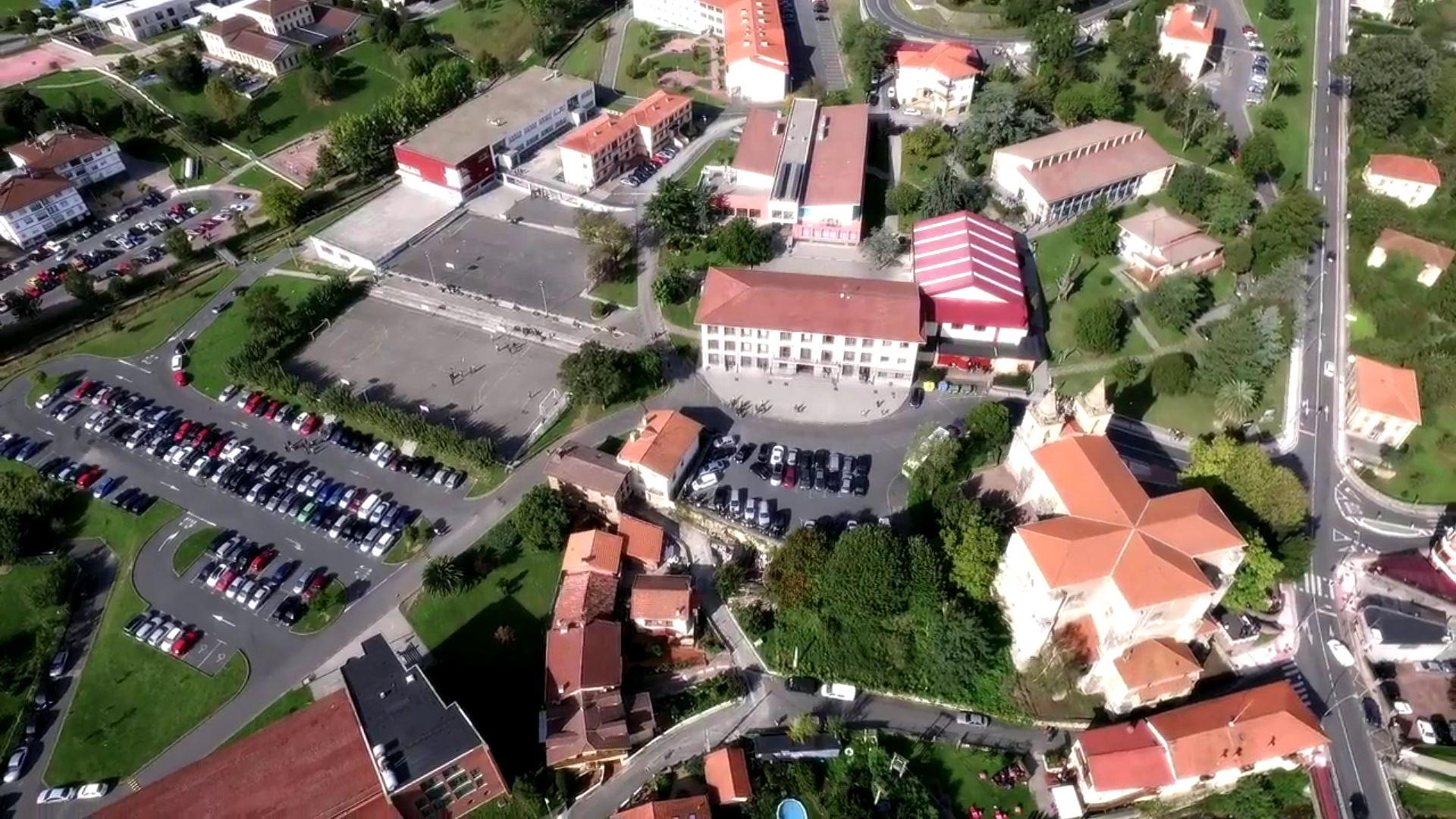 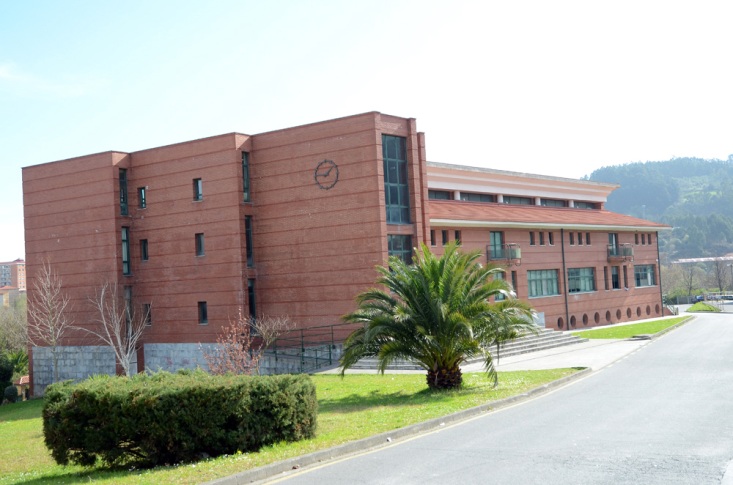 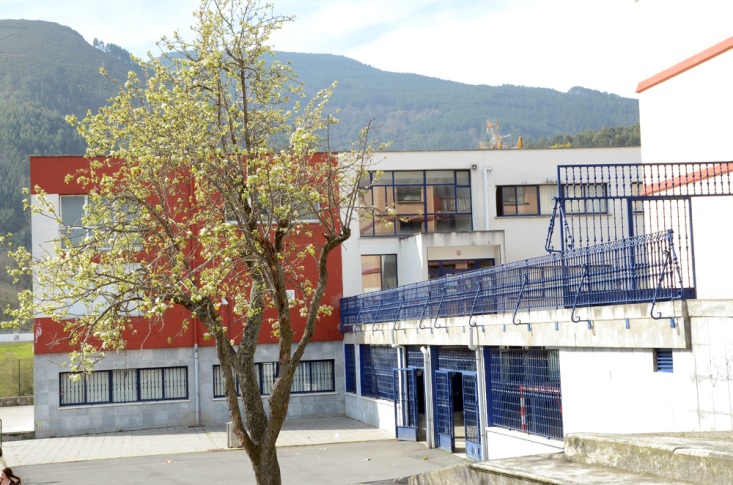 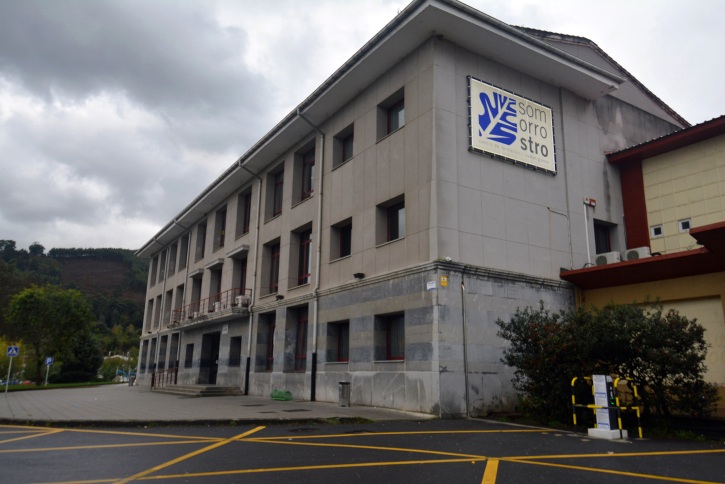 Superficie: 75.000 m2
Edificios: 15.000 m2
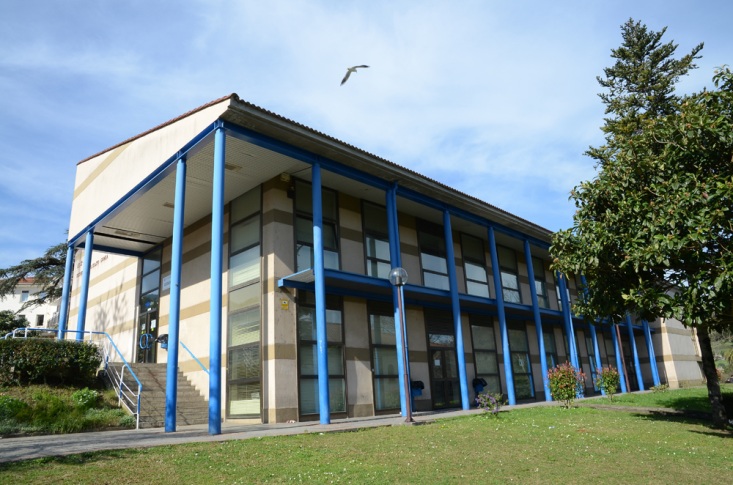 Nuestro campus
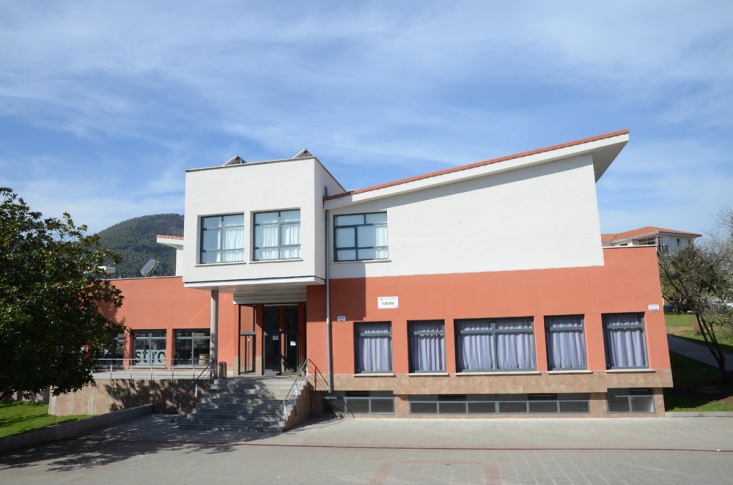 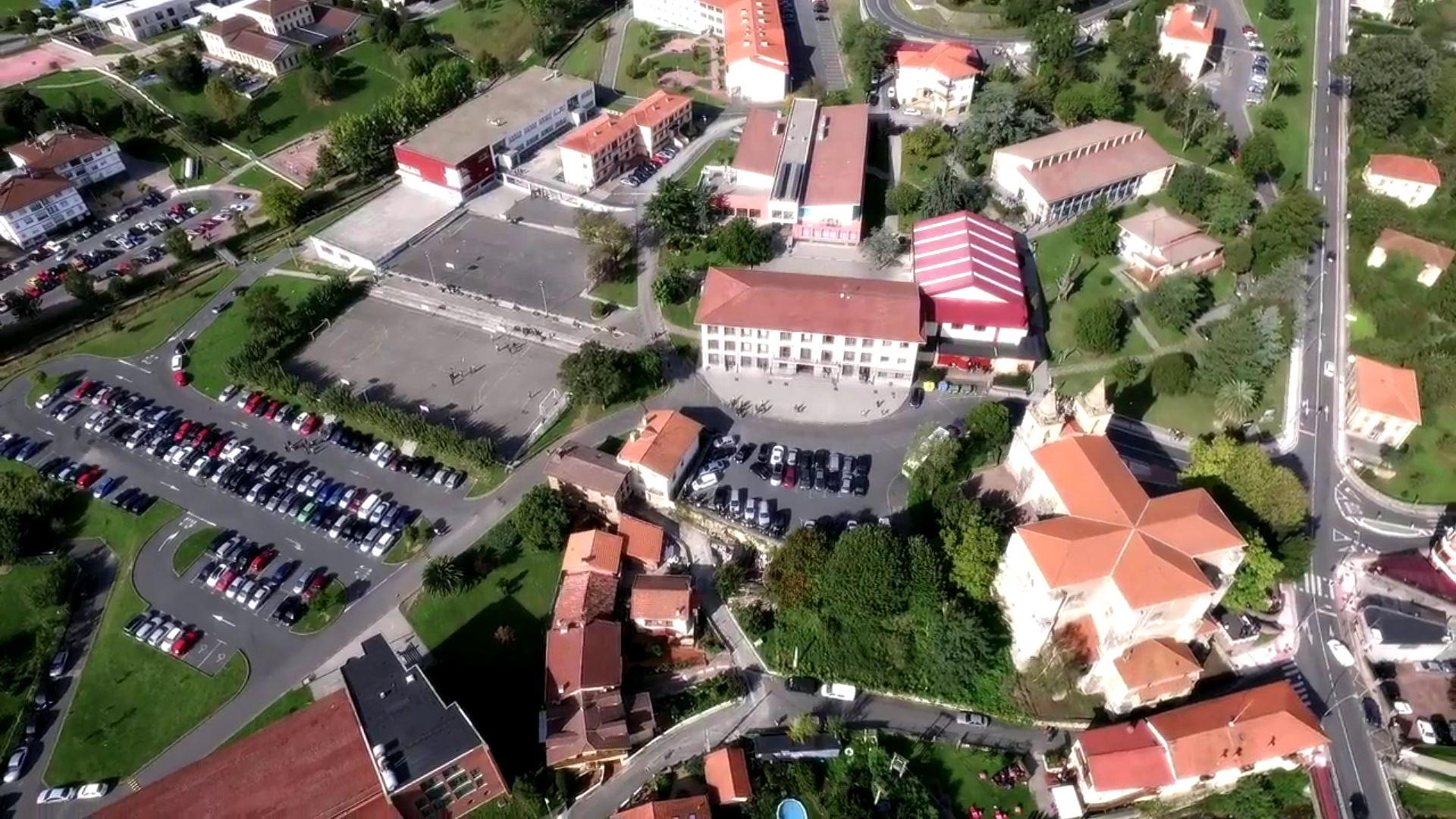 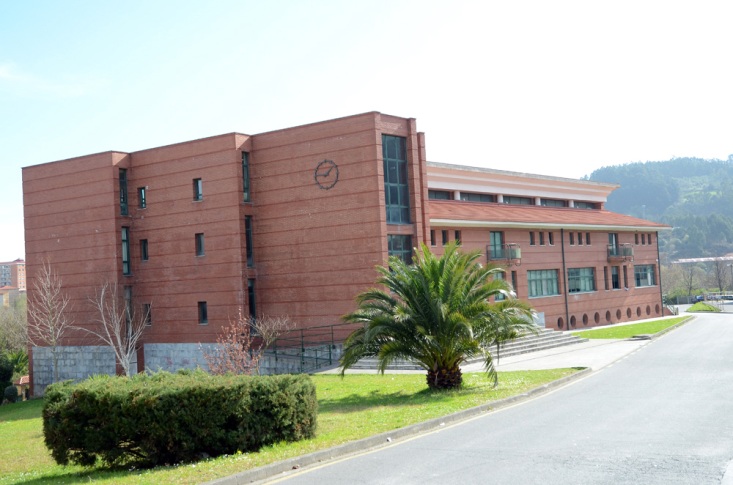 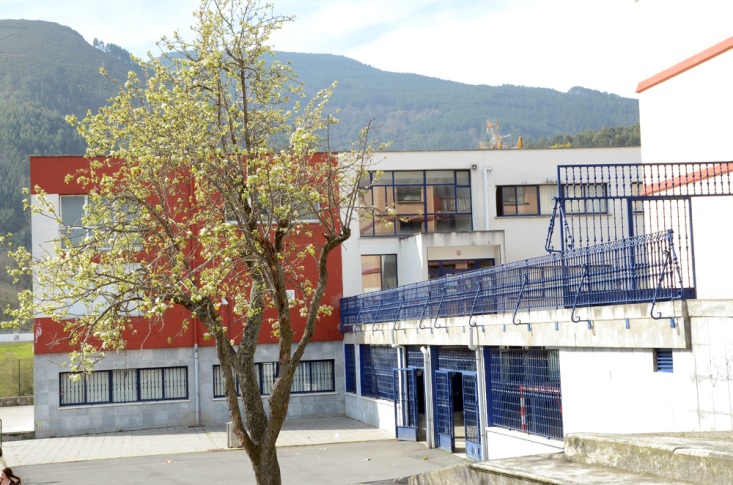 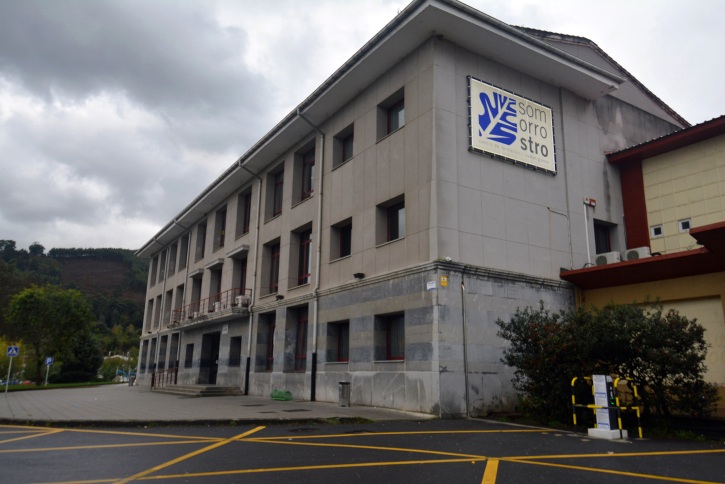 Superficie: 75.000 m2
Edificios: 15.000 m2
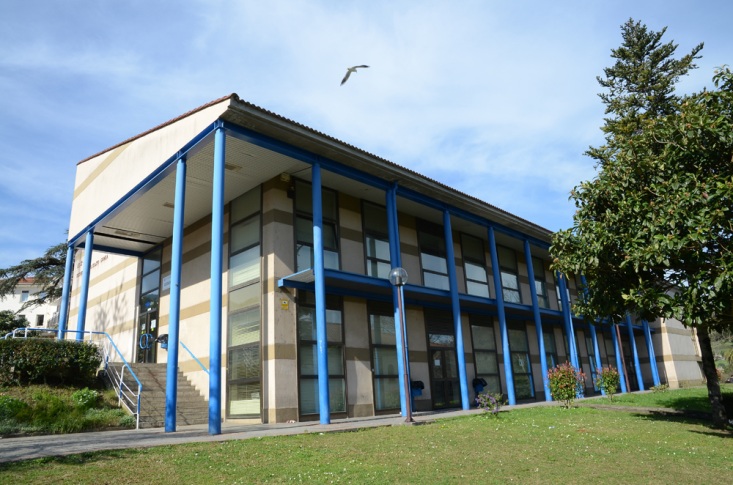 Nuestro campus
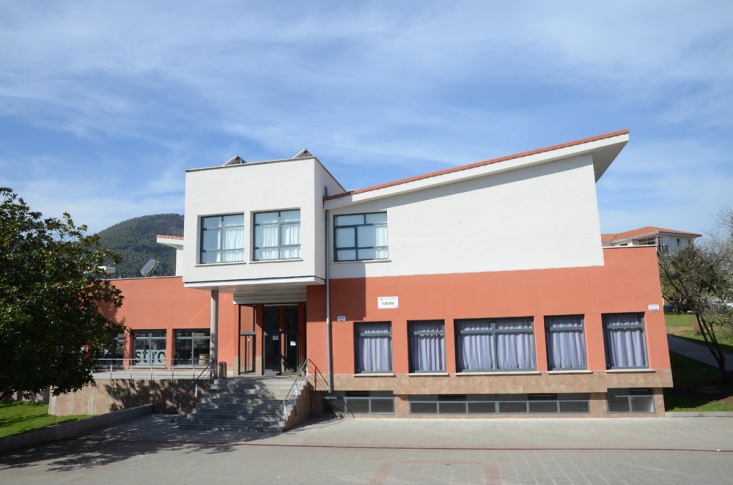 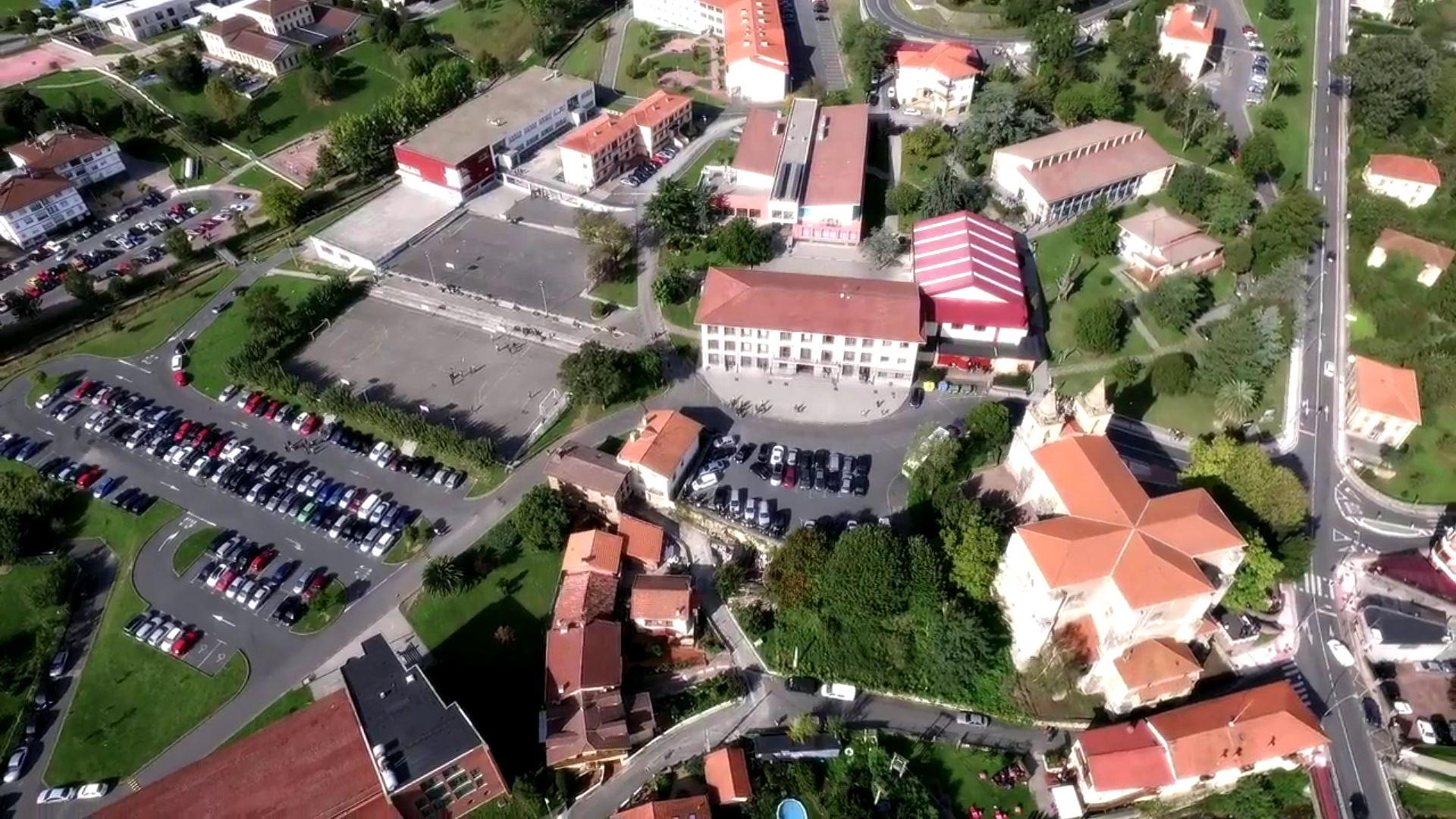 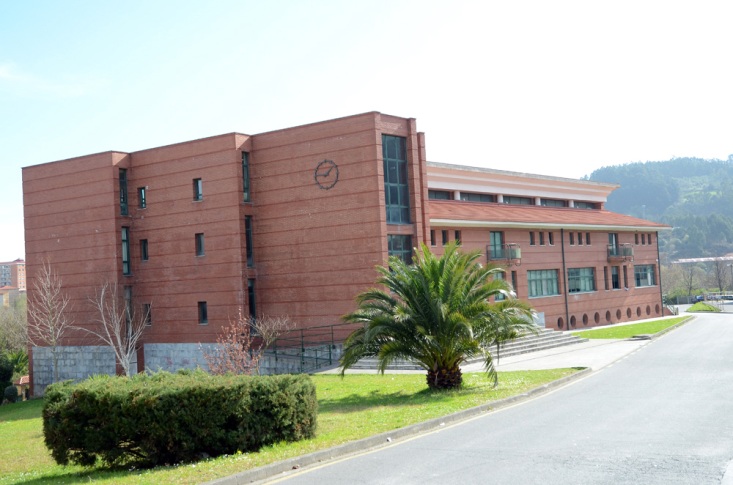 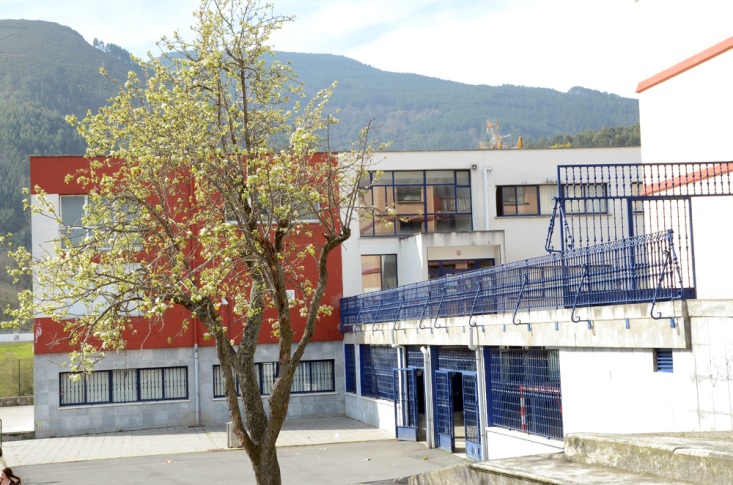 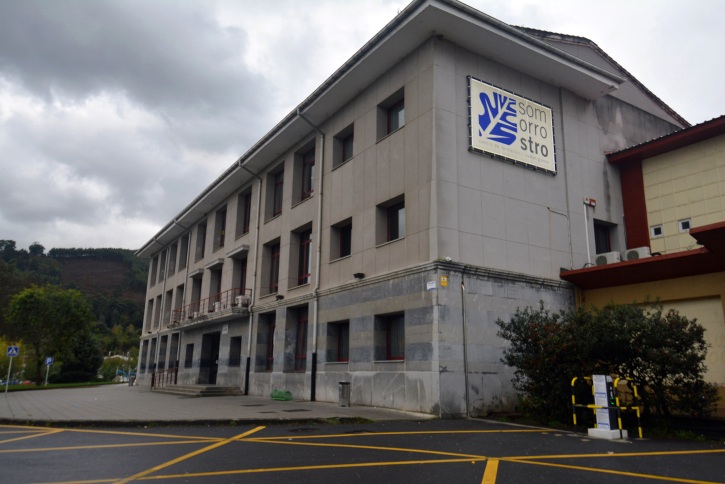 Superficie: 75.000 m2
Edificios: 15.000 m2
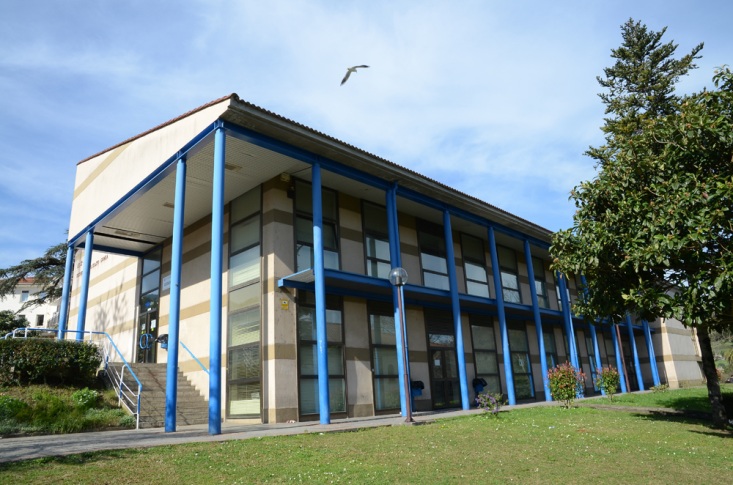 Nuestro campus
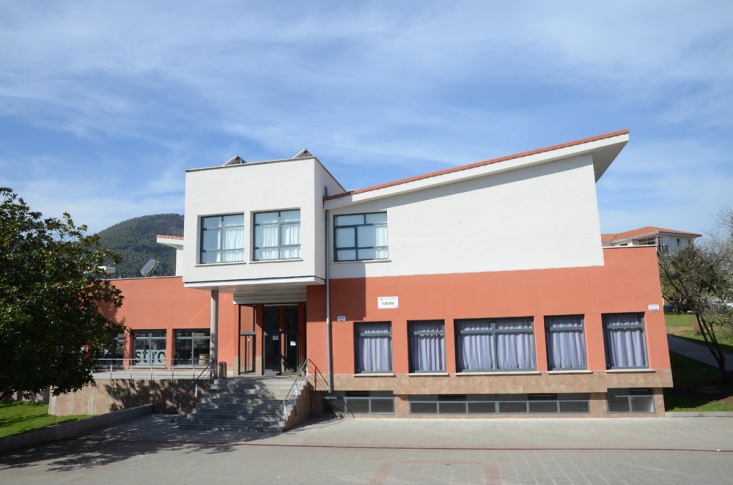 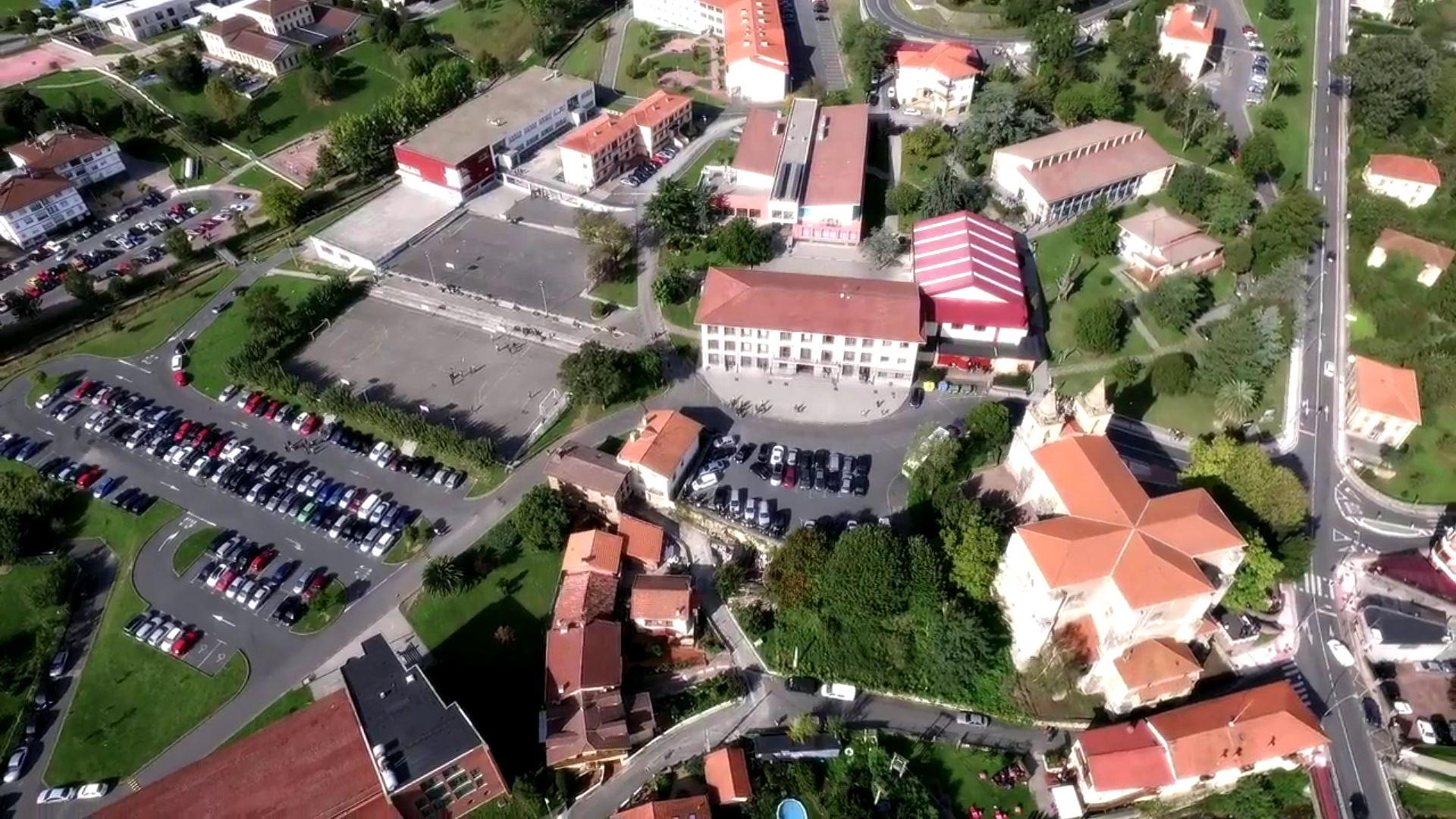 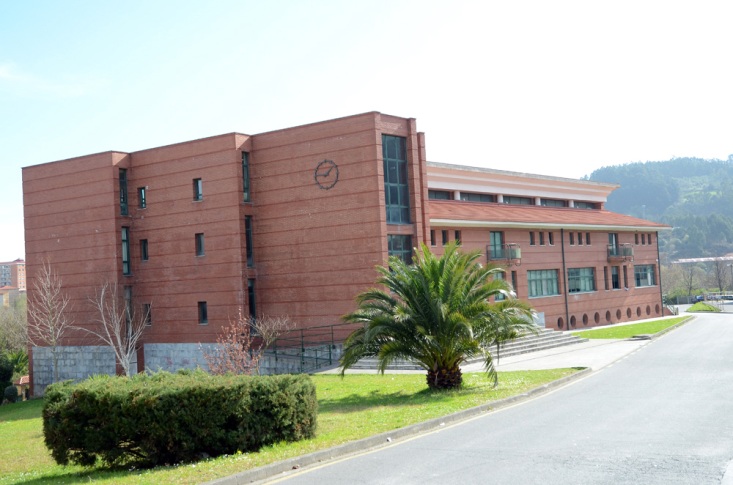 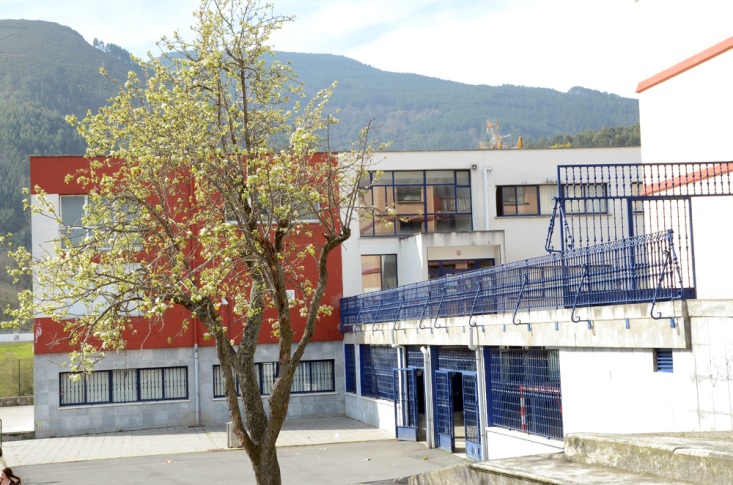 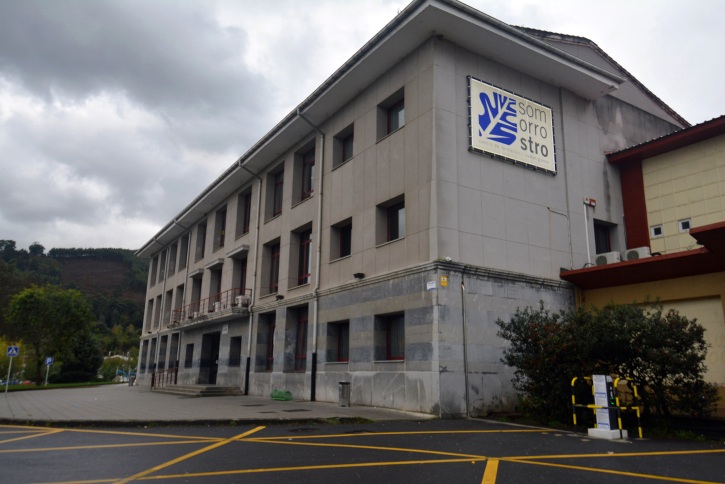 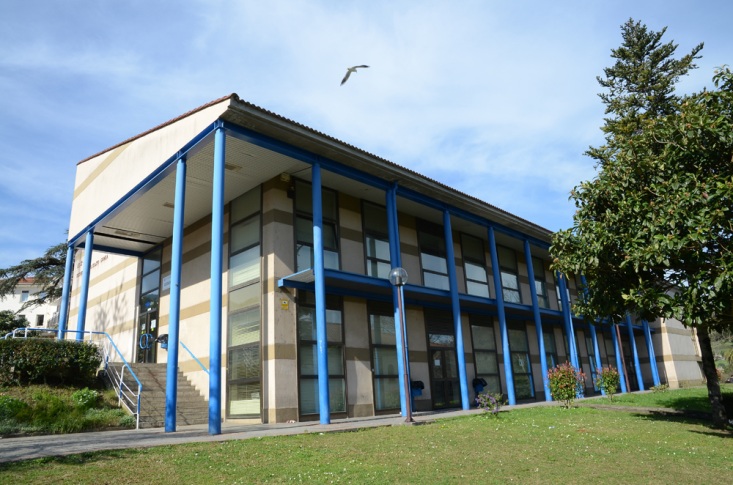 Superficie: 75.000 m2
Edificios: 15.000 m2
Curso 2020/2021
FP PARA EL EMPLEO
FORMACIÓN REGLADA
Formación para personas en activo y desempleadas
Certificados Profesionales
Formación  a demanda de las empresas
ESO: 438
Bachillerato: 387
FP: 1278 (FP BÁSICA, GRADO MEDIO Y GRADO SUPERIOR)
01
02
TOTAL: 2.103 estudiantes
Más de 3.500 estudiantes
Principales áreas de Formación
FP BÁSICA
Electricidad y Electrónica
GRADO MEDIO
IEA2 - Instalaciones eléctricas y automáticas
IT2 - Instalaciones de Telecomunicaciones
GRADO SUPERIOR
AR3 - Automatización y  Robótica Industrial
ST3 - Sistemas de Telecomunicaciones e Informáticos
SEA3 - Sistemas Electrotécnicos y Automatizados
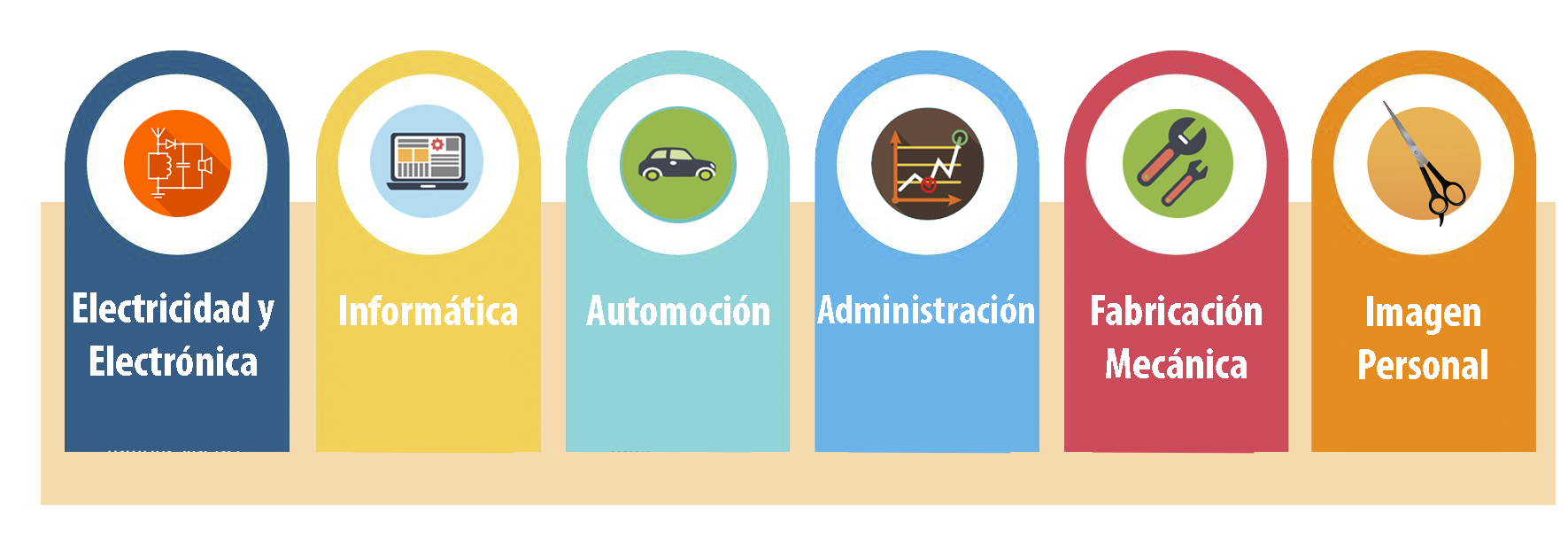 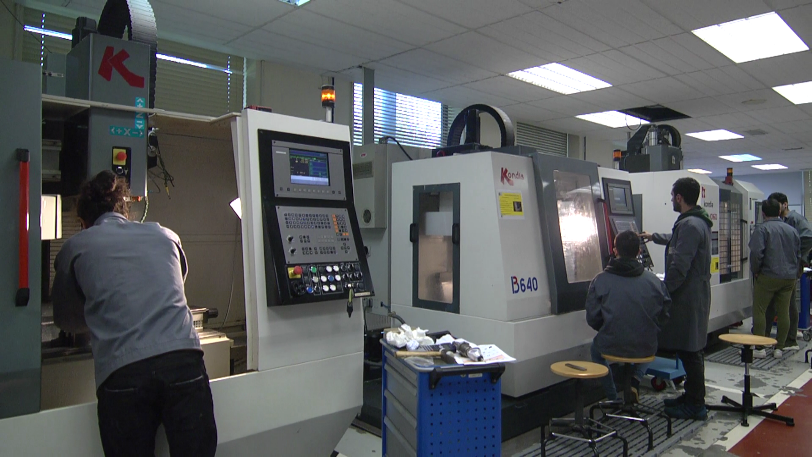 GRADO MEDIO
SMR2 - Sistemas microinformáticos y redes
GRADO SUPERIOR
ASI3 - Administración de Sistemas Informáticos
DAM3 - Desarrollo de aplicaciones multiplataforma
GRADO MEDIO
EM2 - Electromecánica de vehículos automóviles
GRADO SUPERIOR
AU3 - Automoción
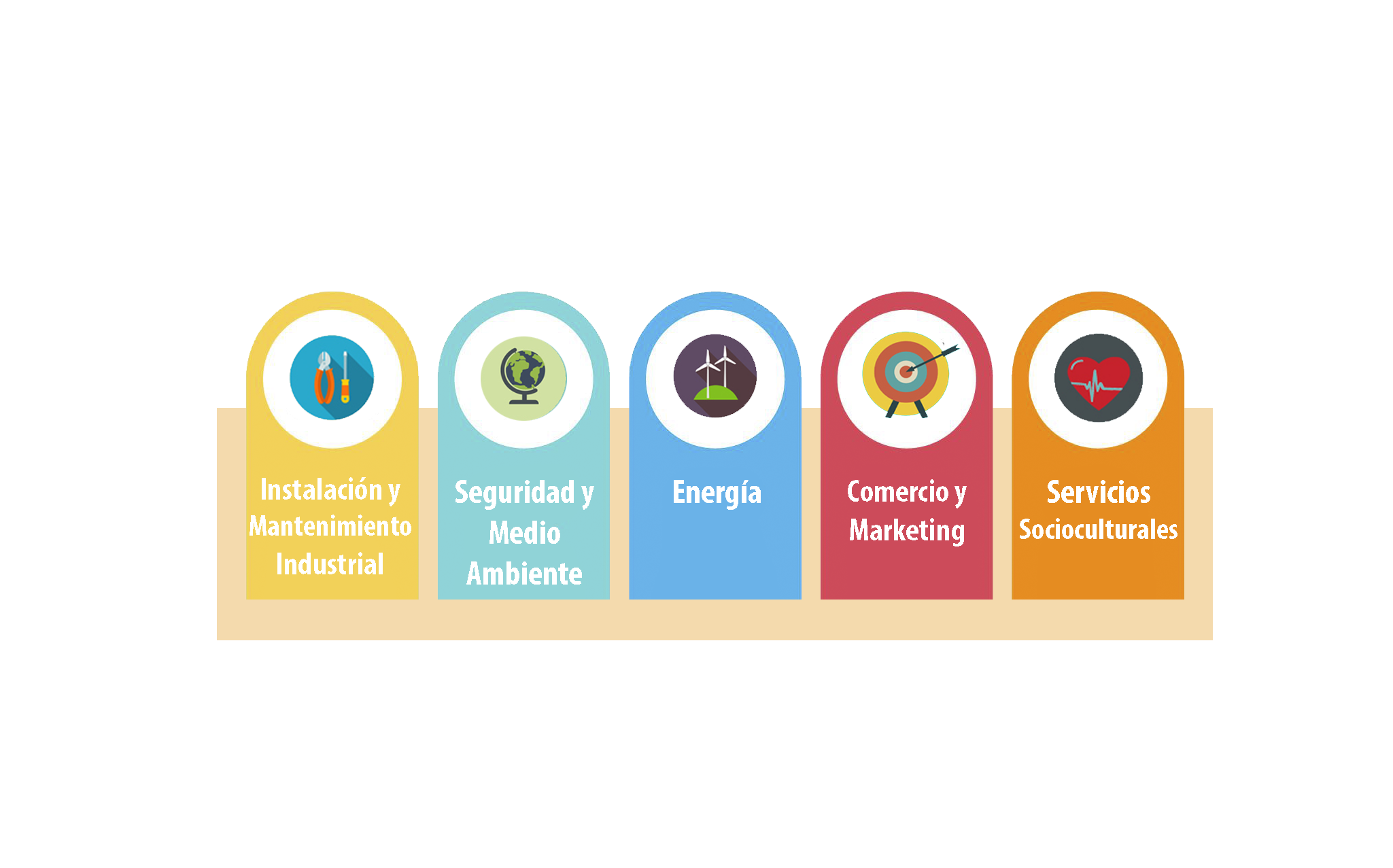 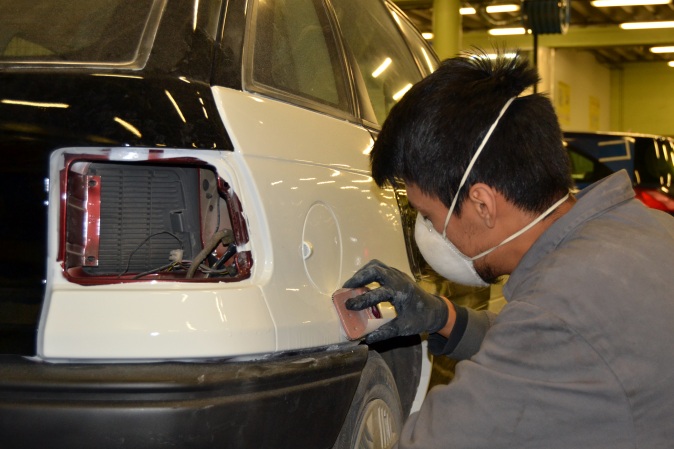 Principales áreas de Formación
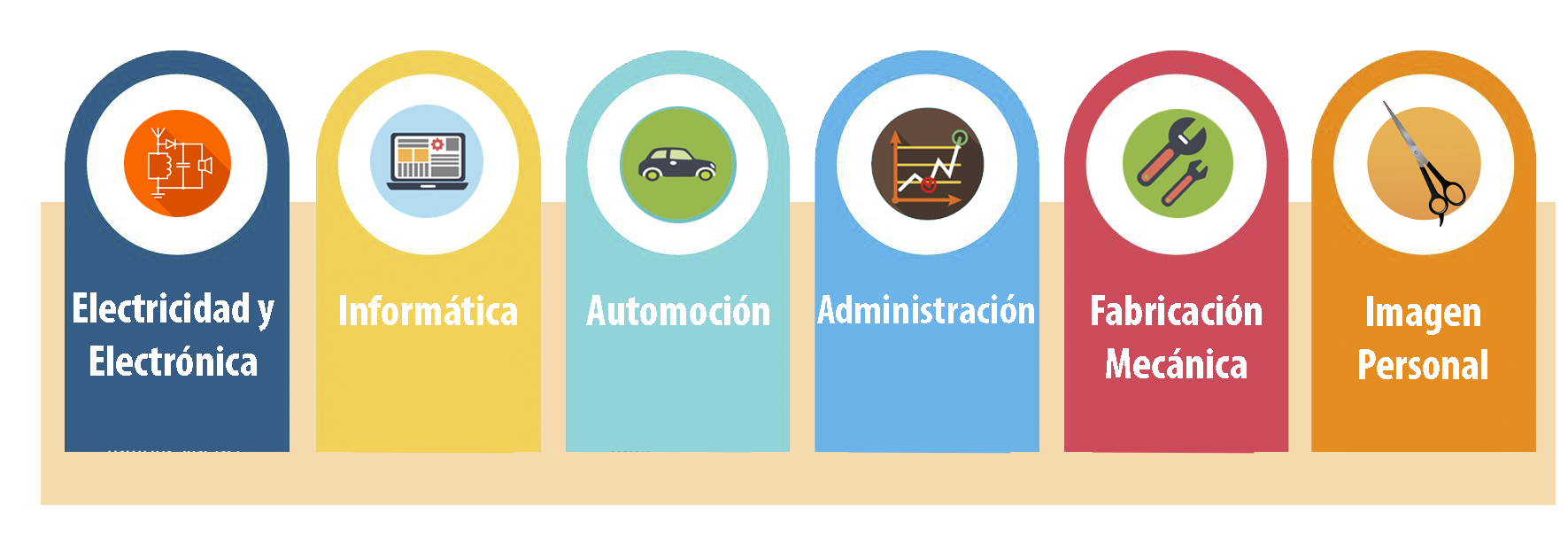 FP BÁSICA
Soldadura
GRADO MEDIO
ME2 - Mecanizado
SC2 - Soldadura y calderería
GRADO SUPERIOR
DFM3 - Diseño en Fabricación Mecánica
PP3 - Programación de la Producción en FM
CM3 - Construcciones Metálicas
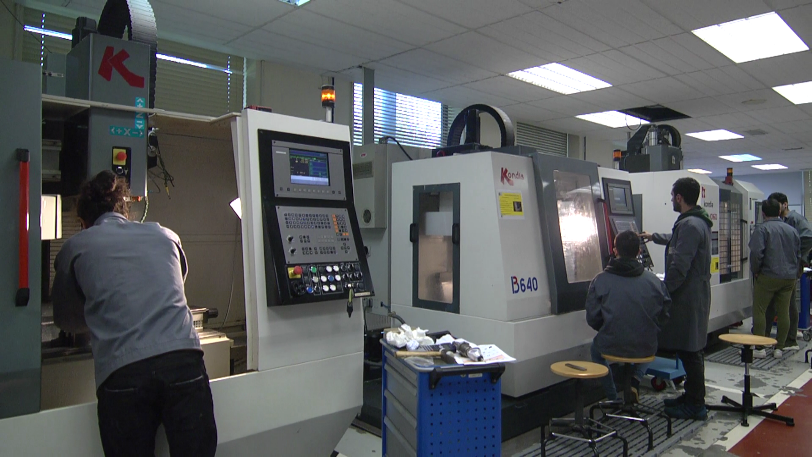 GRADO MEDIO
GA2 Gestión administrativa
GRADO SUPERIOR
AF3 Administración y Finanzas
FP BÁSICA
Peluquería y Estética
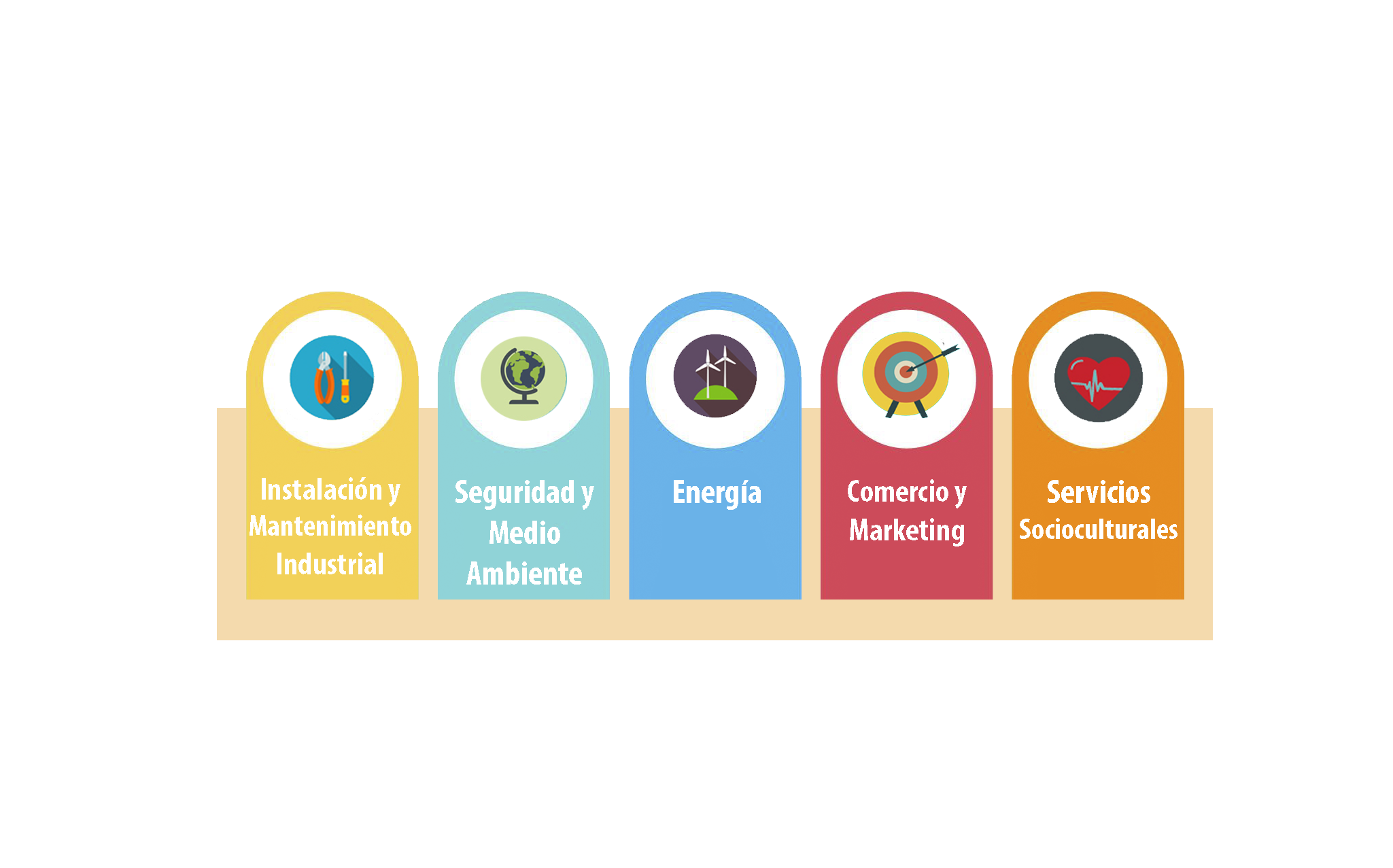 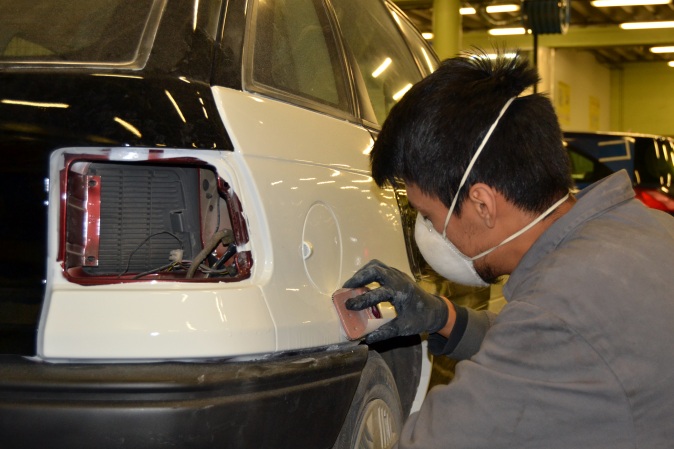 Principales áreas de Formación
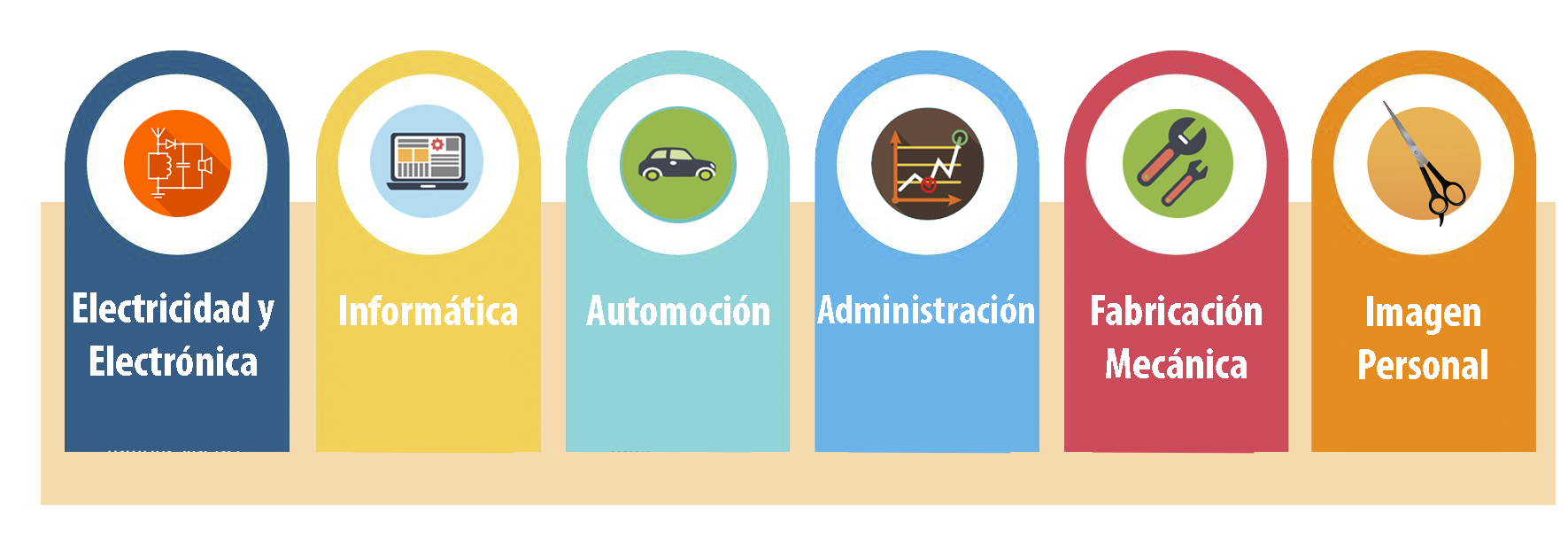 FP BÁSICA
Mantenimiento de viviendas (fontanería) 
GRADO MEDIO
IM2 - Mantenimiento electromecánico
GRADO SUPERIOR
MI3 Mecatrónica Industrial 
PR3 Prevención de Riesgos Profesionales
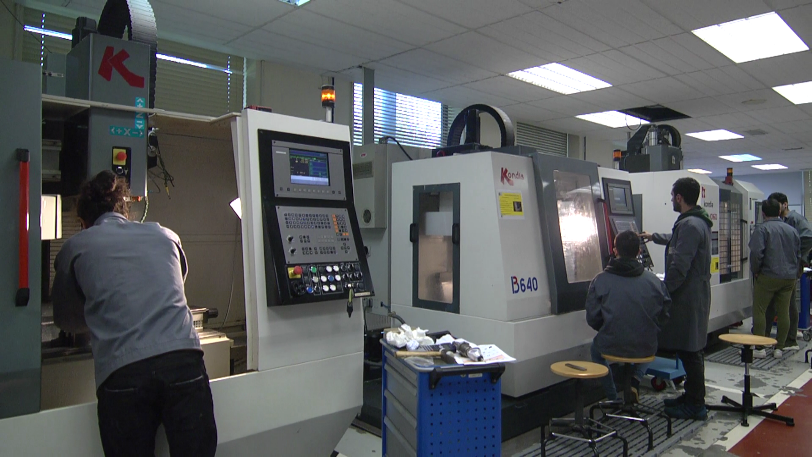 GRADO SUPERIOR
EA3 - Educación y Control Ambiental
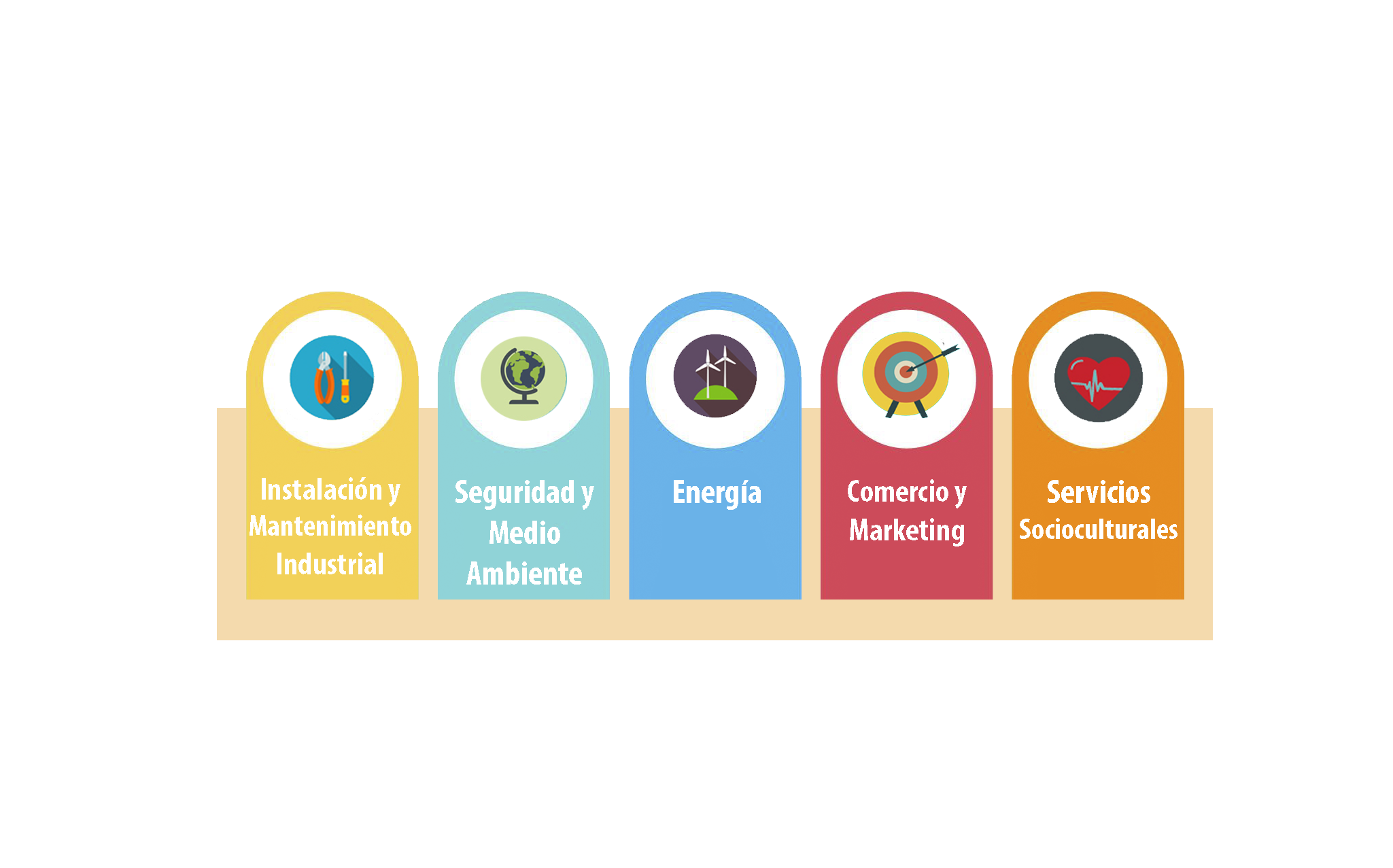 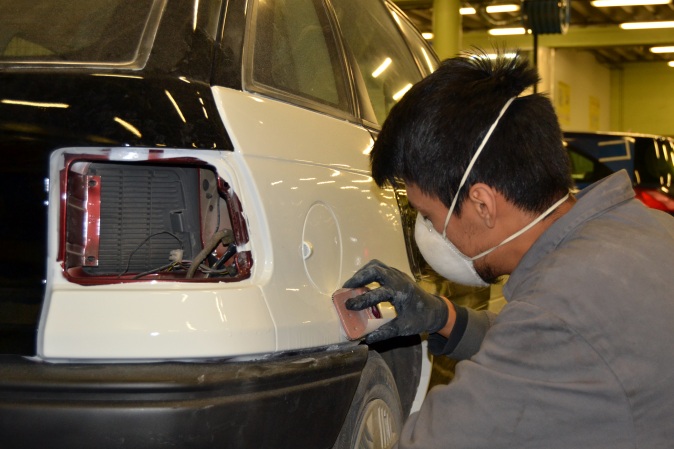 Principales áreas de Formación
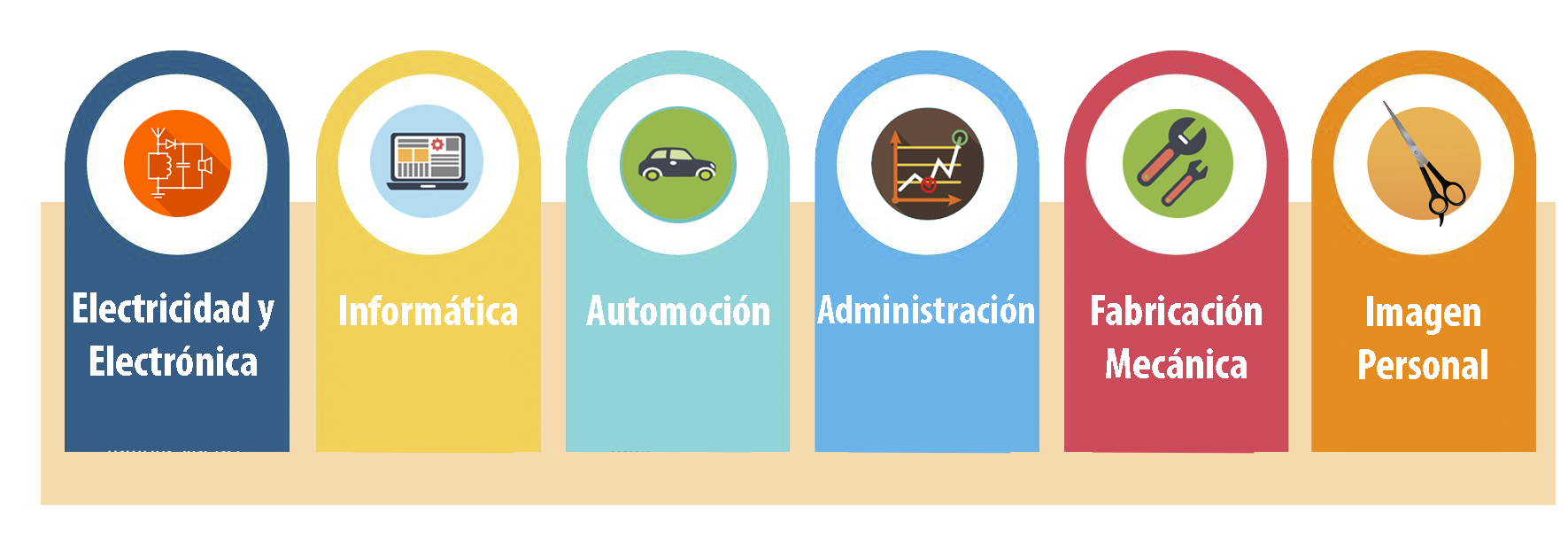 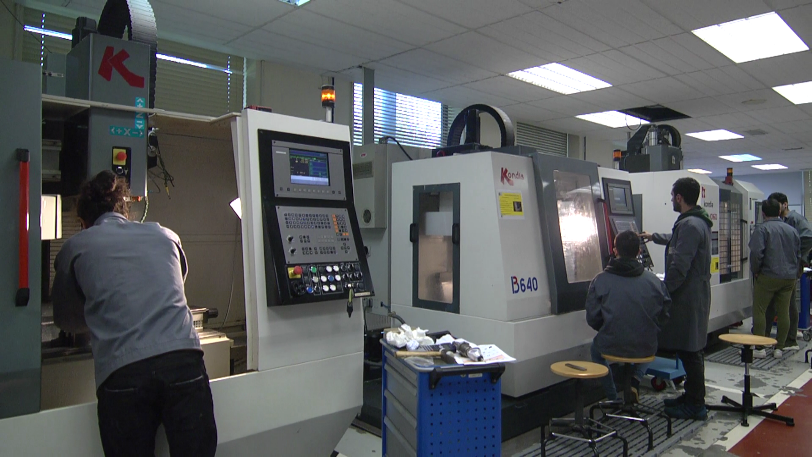 GRADO MEDIO
AS2 - Atención a personas en situación de dependencia
GRADO SUPERIOR
ER3 - Energías Renovables
GRADO SUPERIOR
MP3 - Marketing y Publicidad
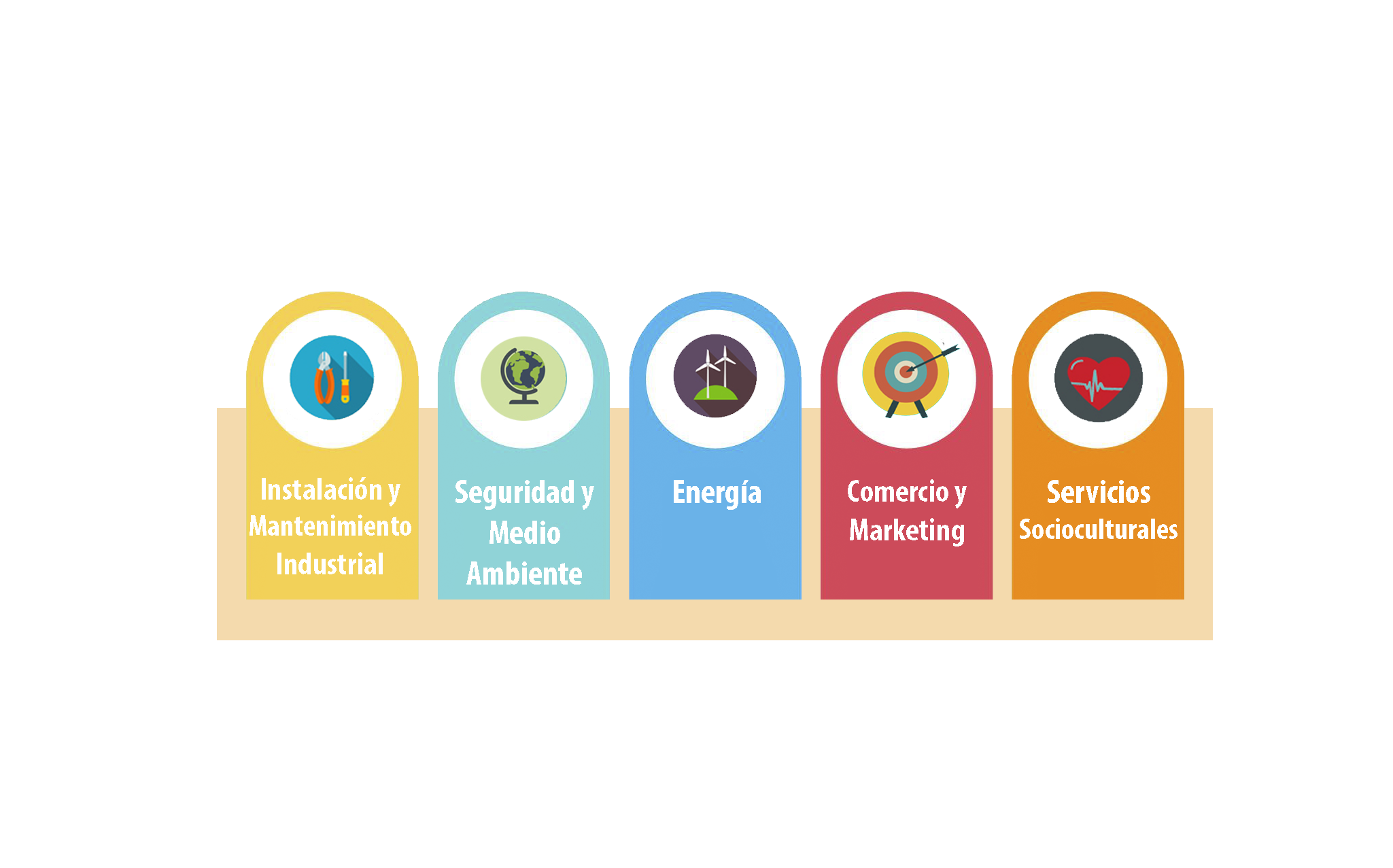 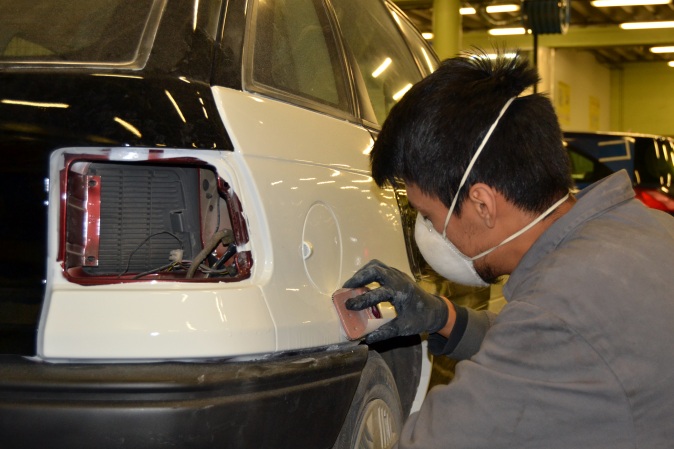 Apuesta por las Nuevas Metodologías
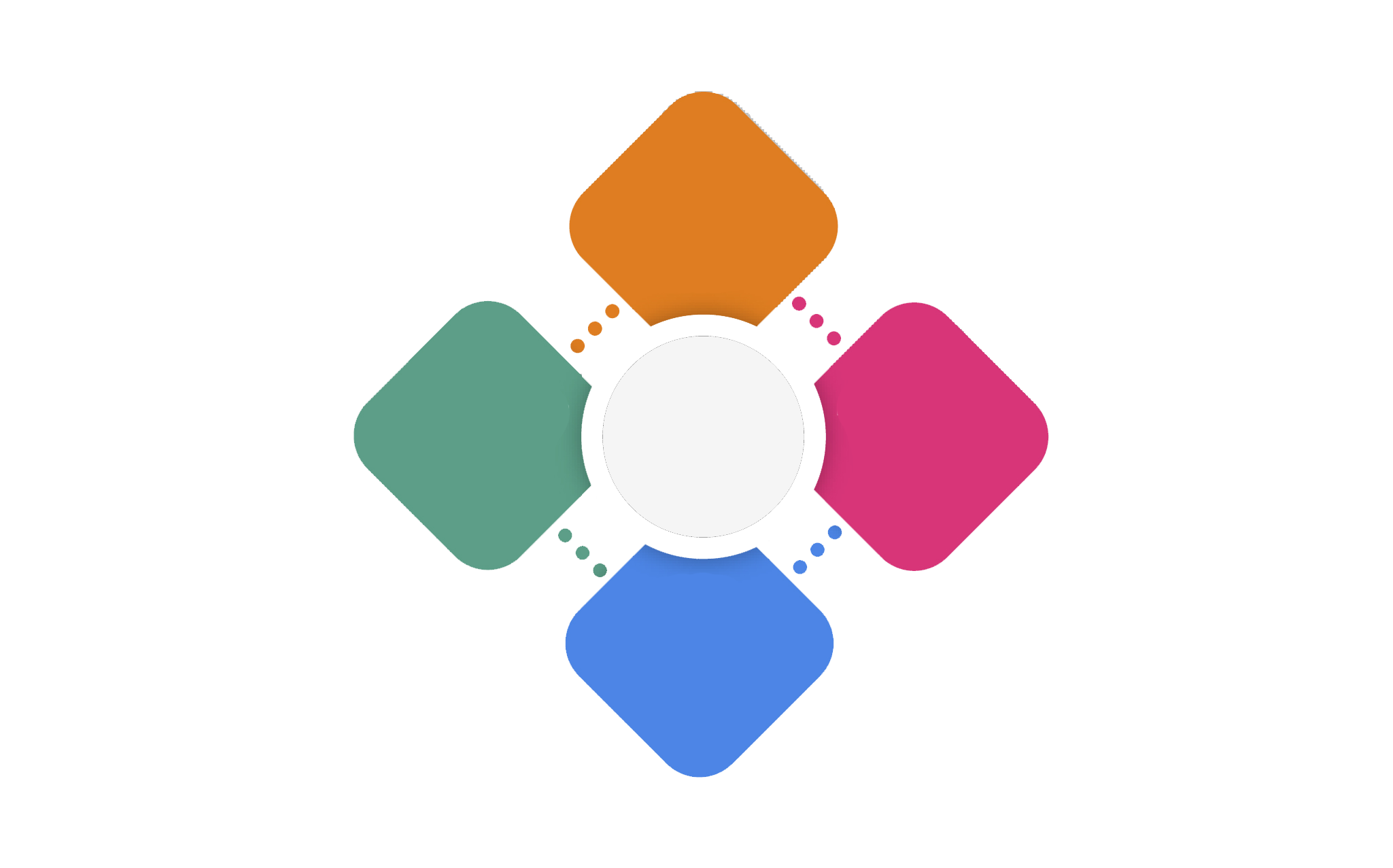 Trabajo cooperativo  intermodular basado en retos (ETHAZI)
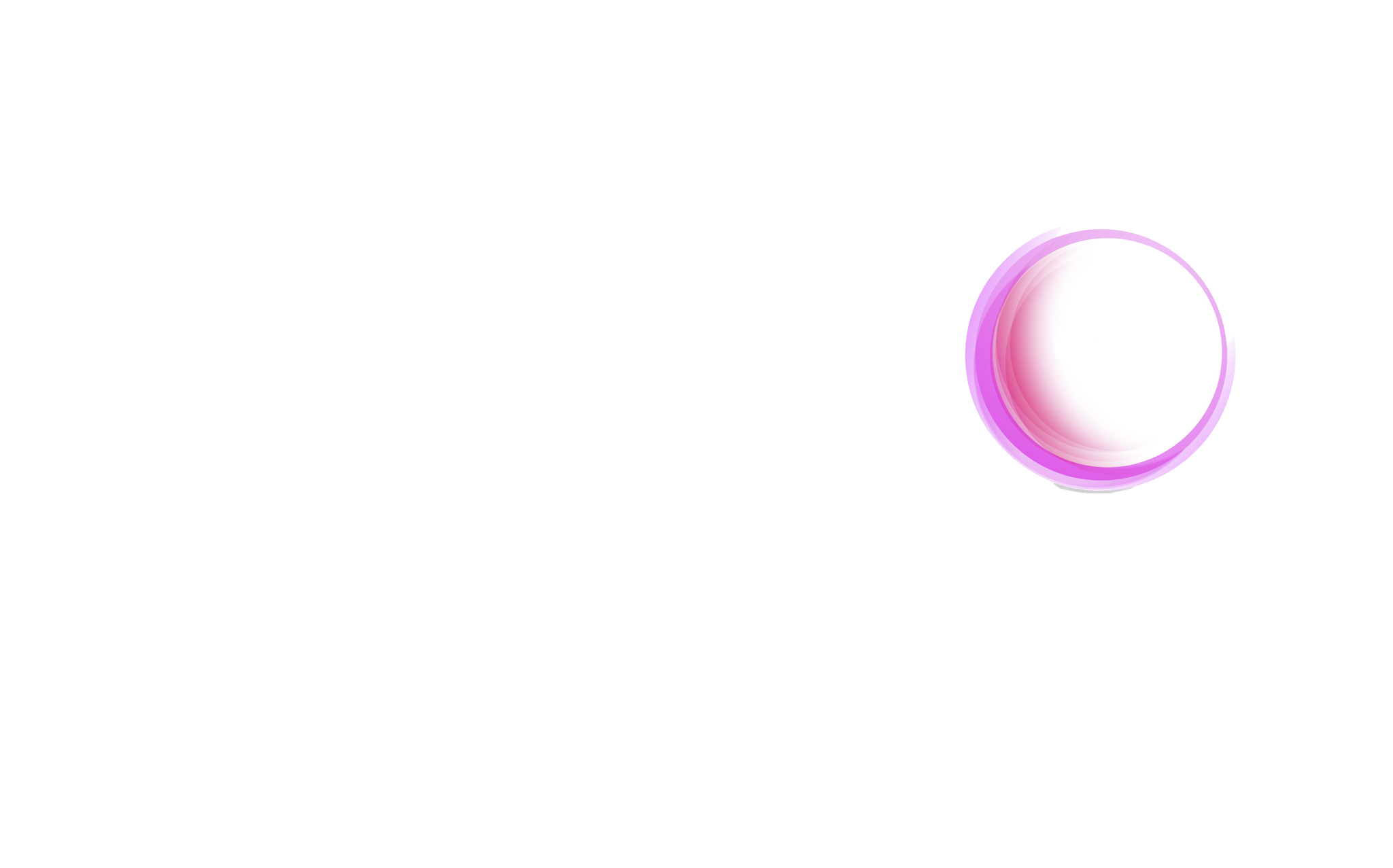 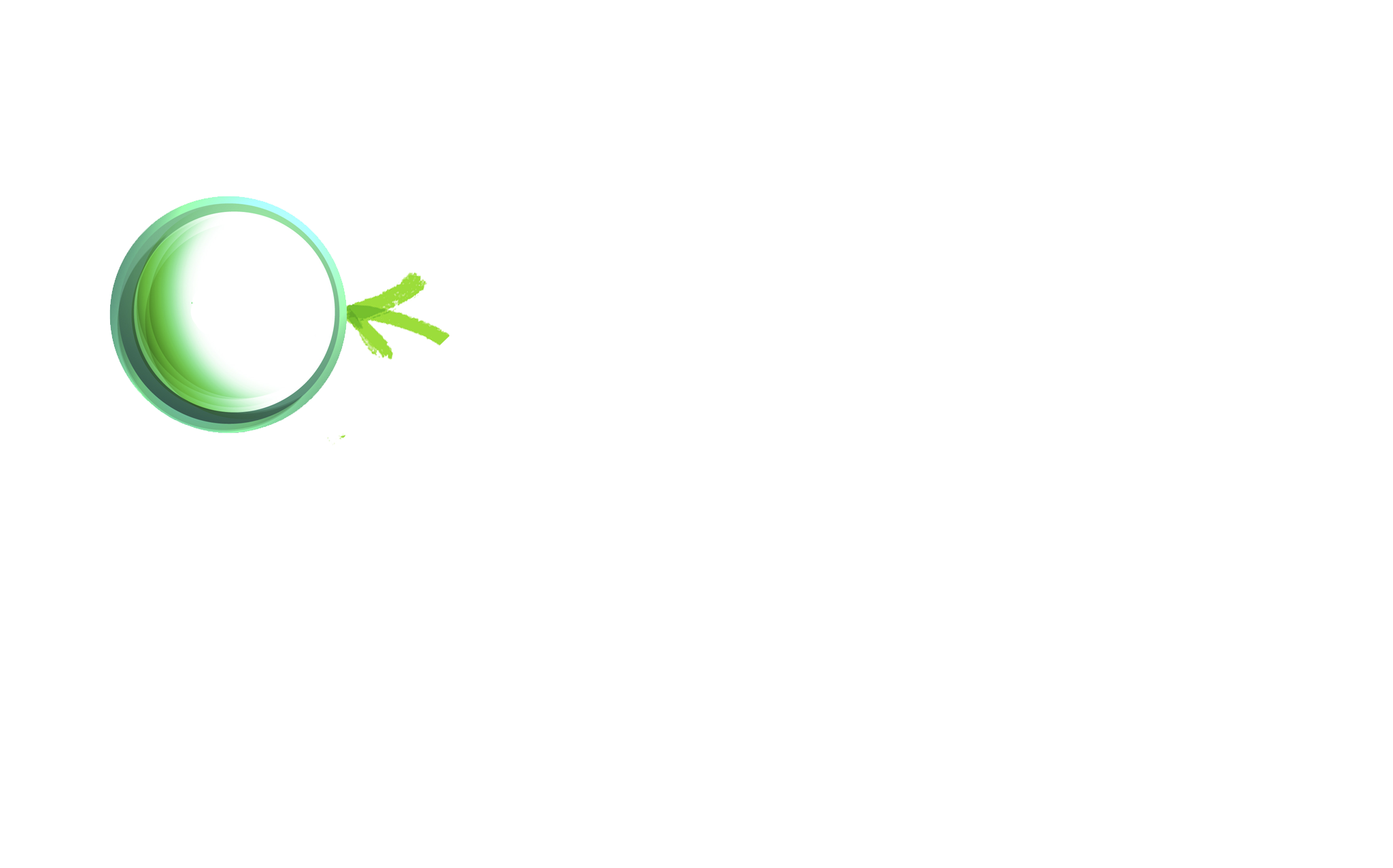 Desarrollo humano sostenible
Generación y retención del talento
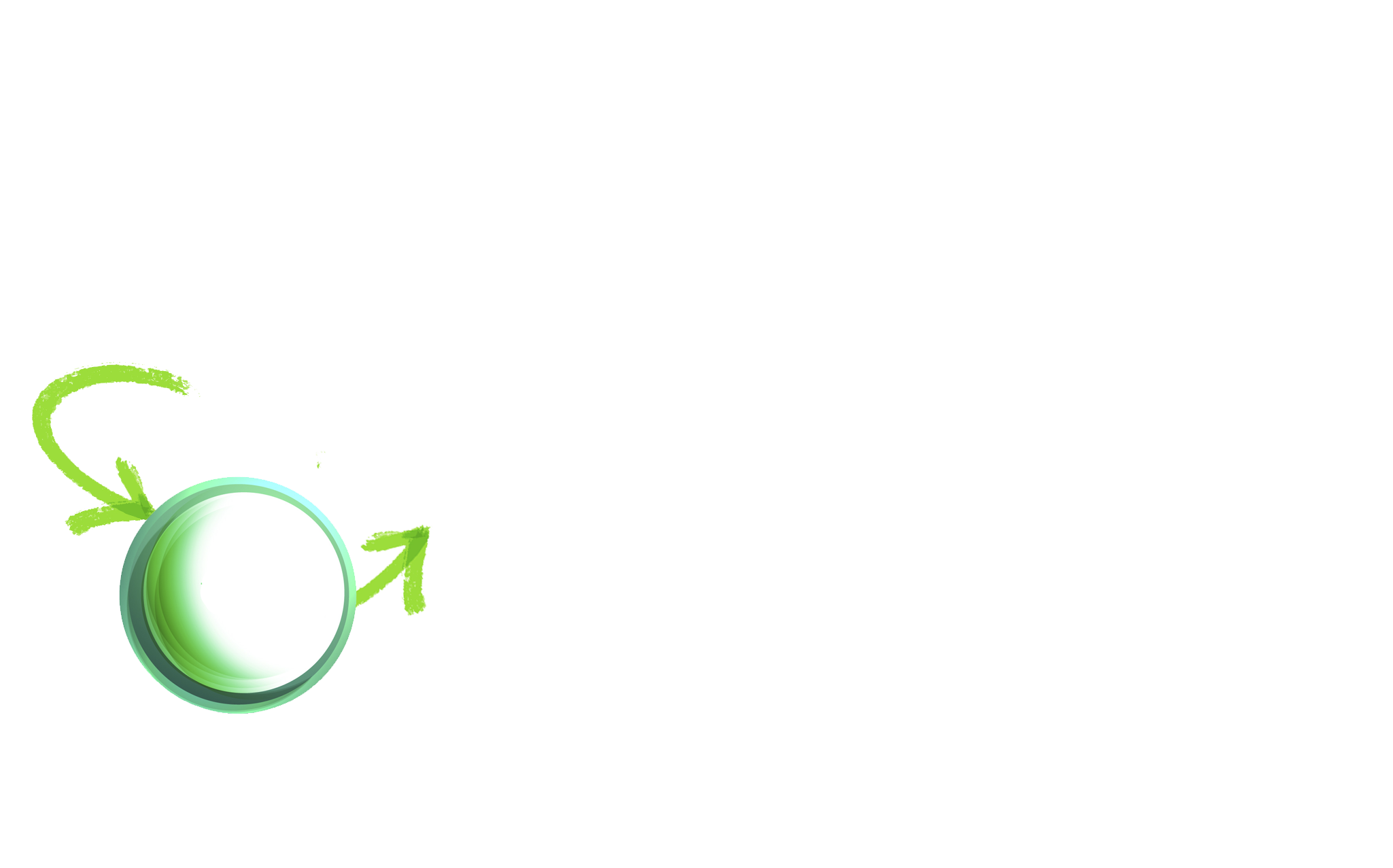 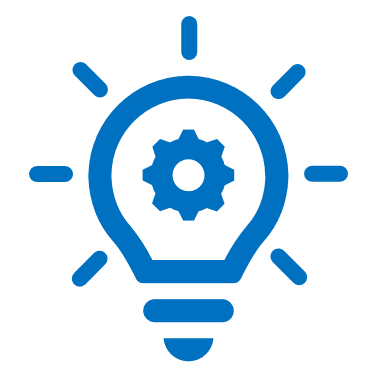 Aprendizaje 
y 
Servicio
Valores 4.0
Transformación Social
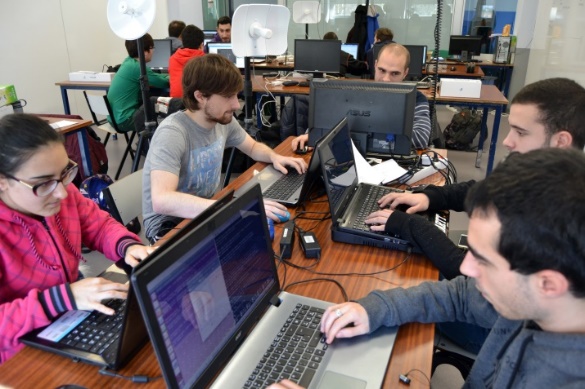 Nuevas tecnologías 4.0
Personas y Valores
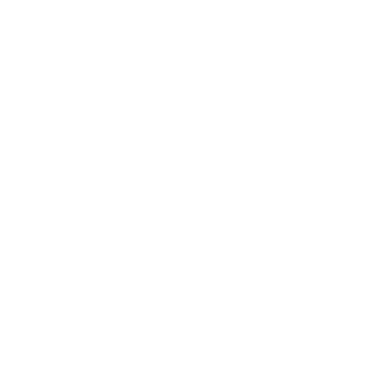 GAZTE TALDEAK
GAZTE TALDEAK
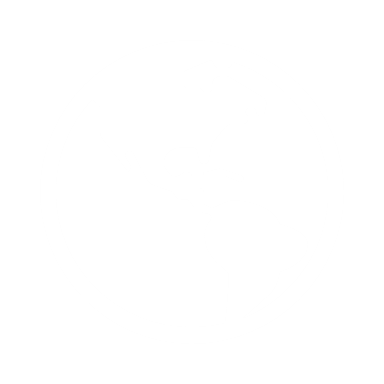 COMERCIO JUSTO
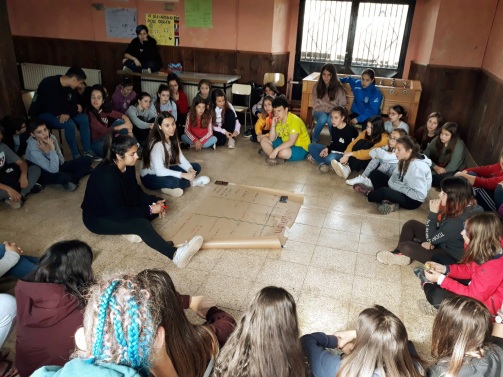 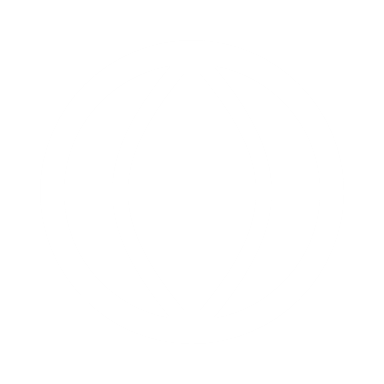 VOLUNTARIADO
COEDUCACIÓN
Personas y Valores
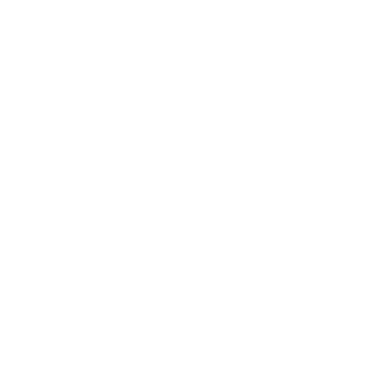 GAZTE TALDEAK
COMERCIO JUSTO
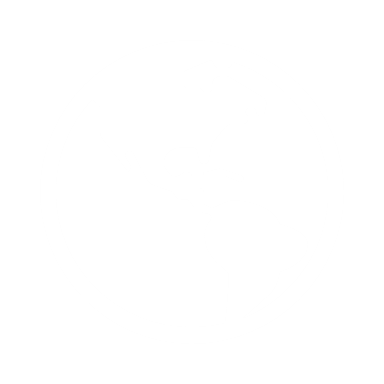 COMERCIO JUSTO
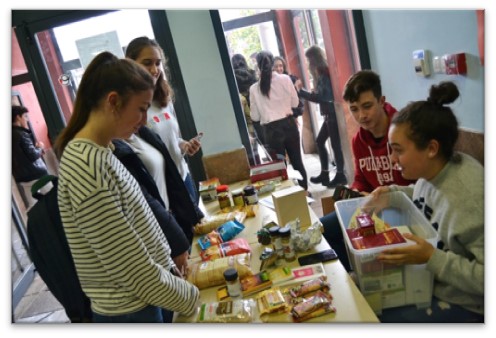 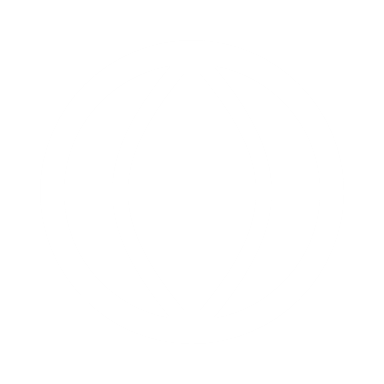 VOLUNTARIADO
COEDUCACIÓN
Personas y Valores
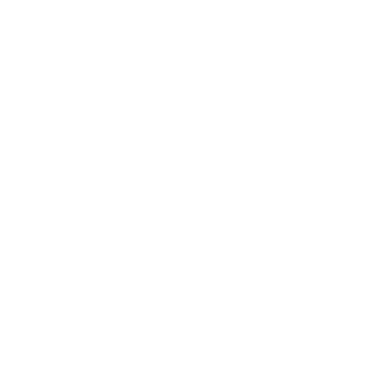 GAZTE TALDEAK
VOLUNTARIADO
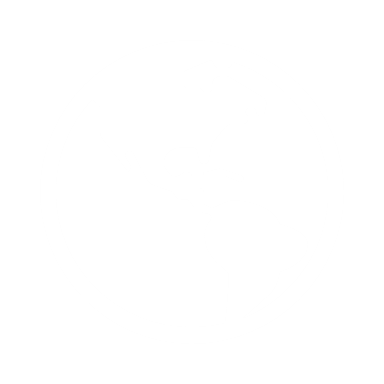 COMERCIO JUSTO
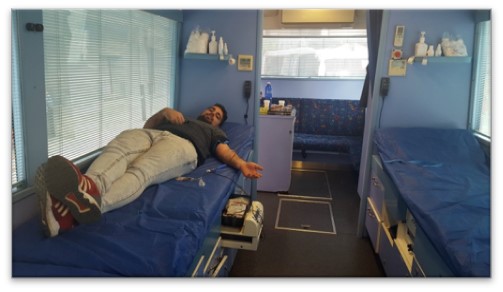 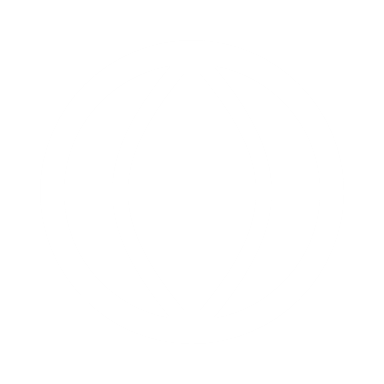 VOLUNTARIADO
COEDUCACIÓN
Personas y Valores
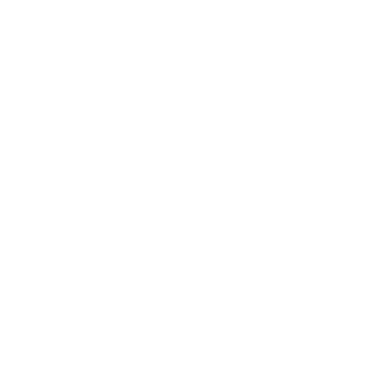 GAZTE TALDEAK
COEDUCACIÓN
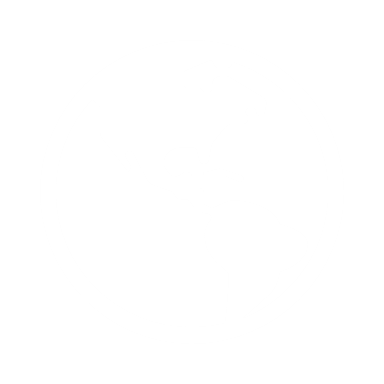 COMERCIO JUSTO
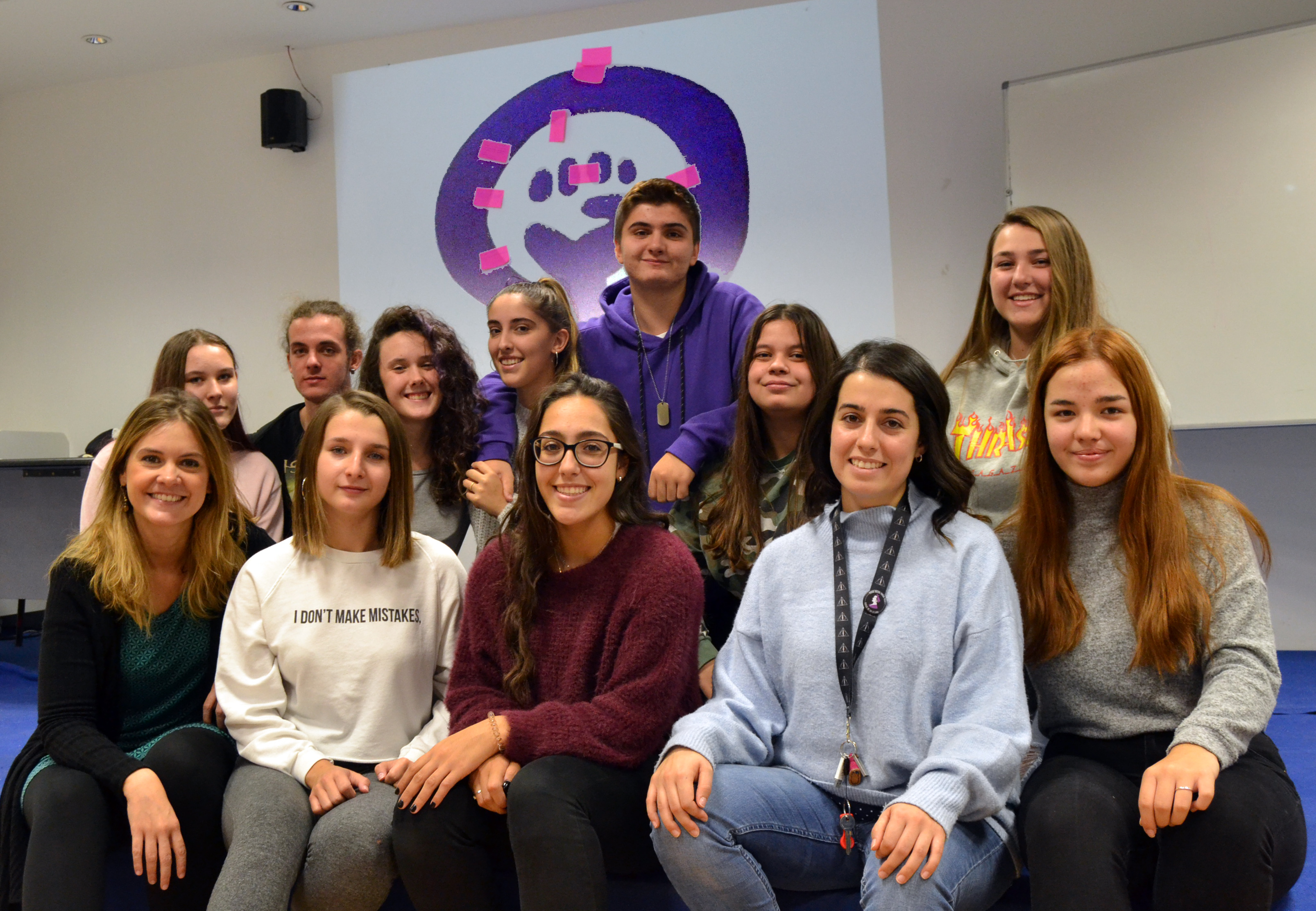 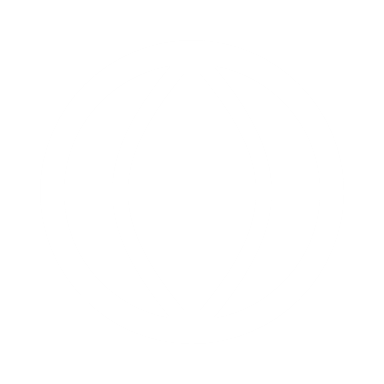 VOLUNTARIADO
COEDUCACIÓN
Dando pasos hacia el empleo
CENTRO DE ACCESO AL EMPLEO
FP DUAL
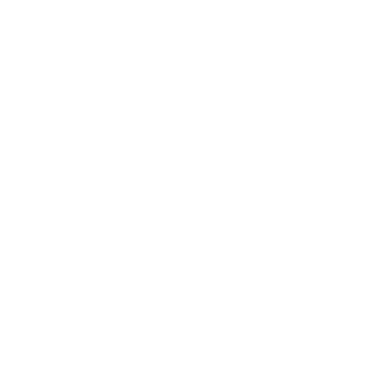 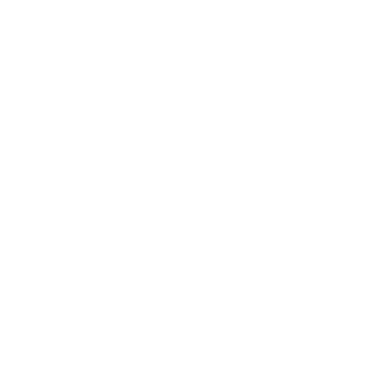 FORMACIÓN EN ALTERNANCIA CENTRO - EMPRESA
MÁS DE 1800 OFERTAS DE EMPLEO ANUALES
El curso 19/20 se realizaron más de 100 planes de Formación DUAL entre nuestro alumnado de FP (FP Básica, Grado Medio y Grado Superior). El 57% en la modalidad de CONTRATO y el 43% con BECA
Tiene como objetivos:
La inserción laboral del alumnado que termina FP
Compromiso con el empleo de los jóvenes del entorno (LEHEN AUKERA)
Colaborar en la inserción de los sectores con más dificultades de inserción laboral
Nuestras Aulas
Aula de CNC
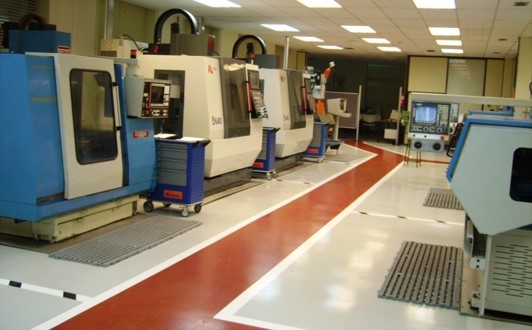 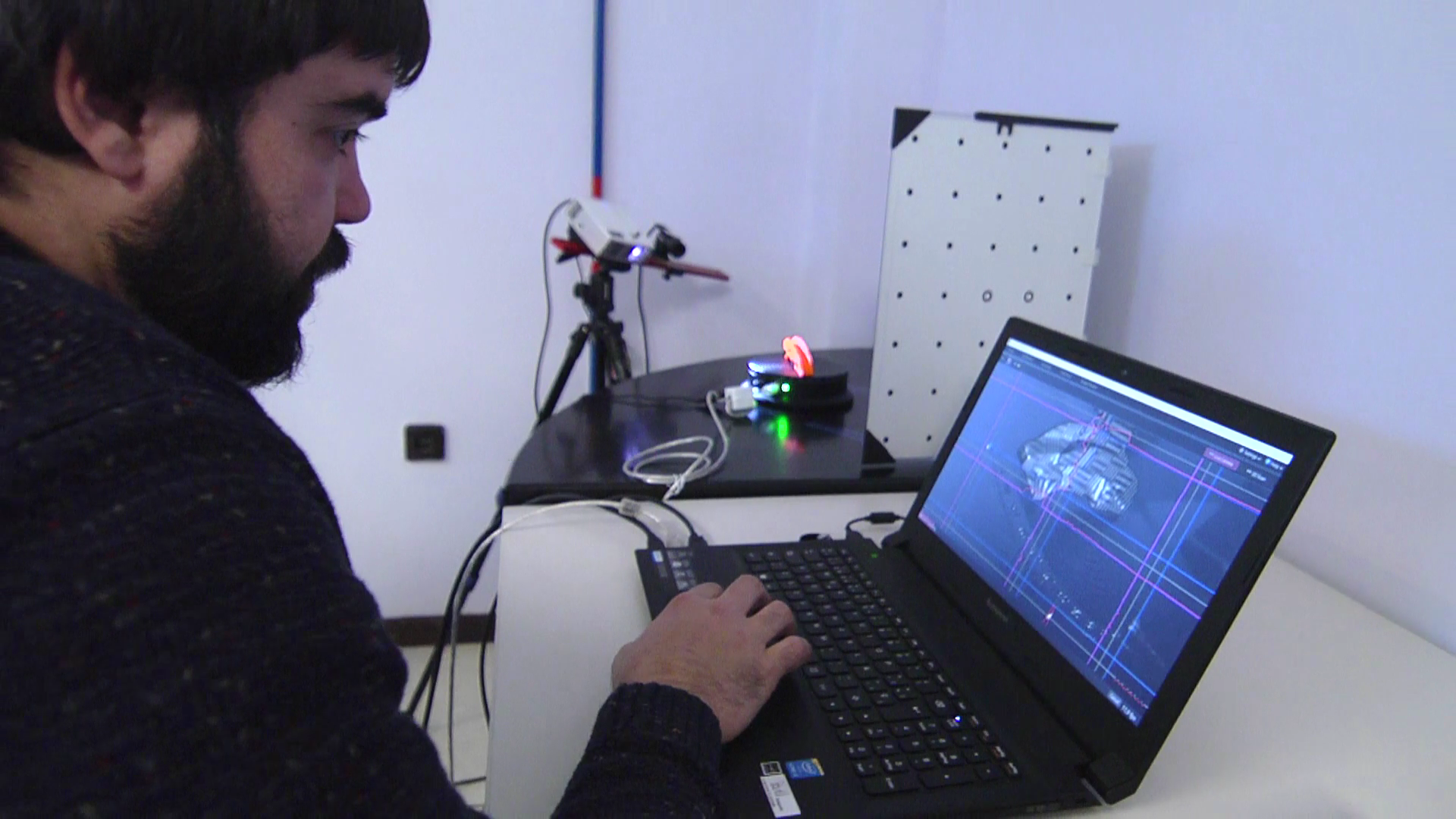 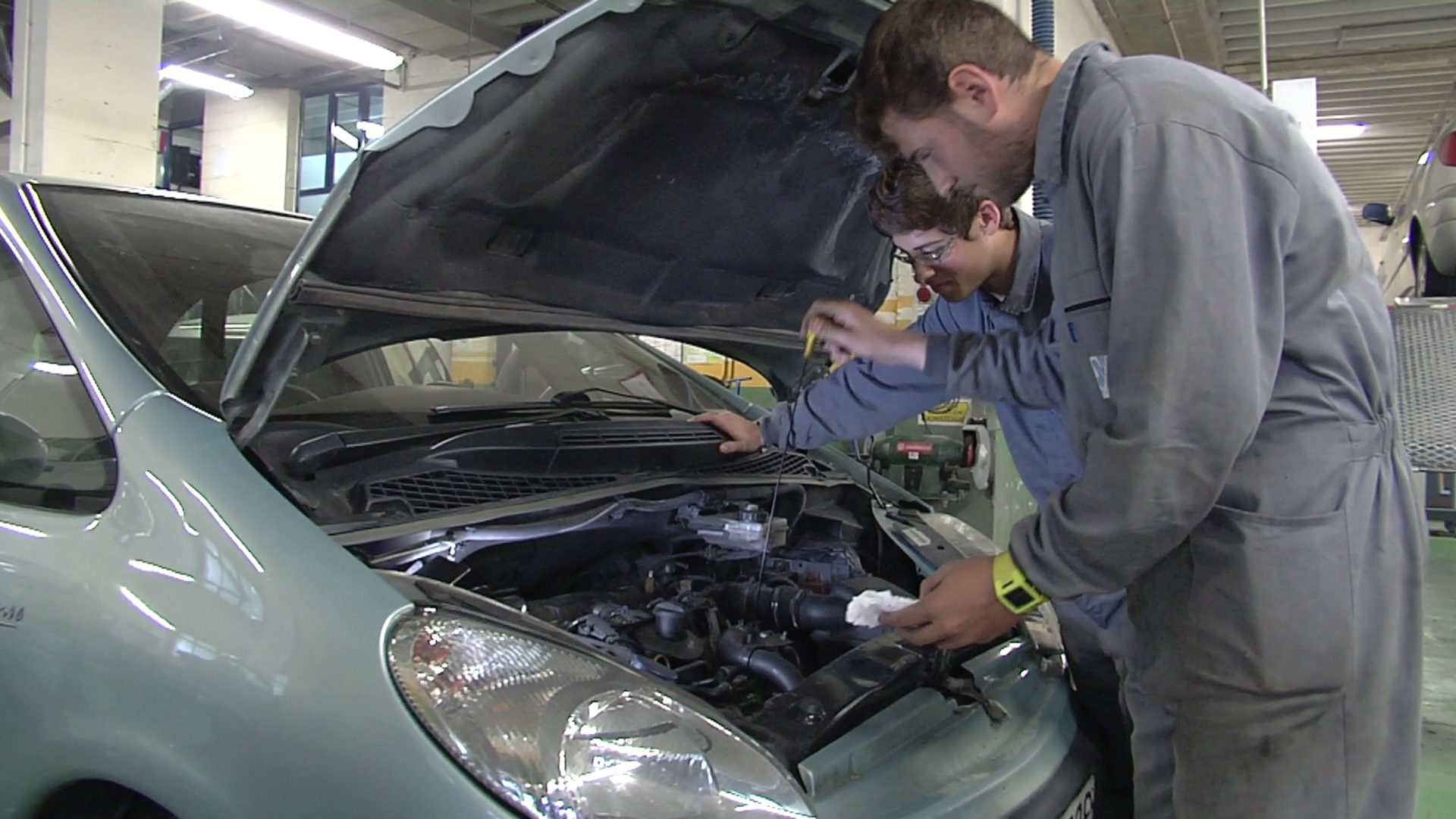 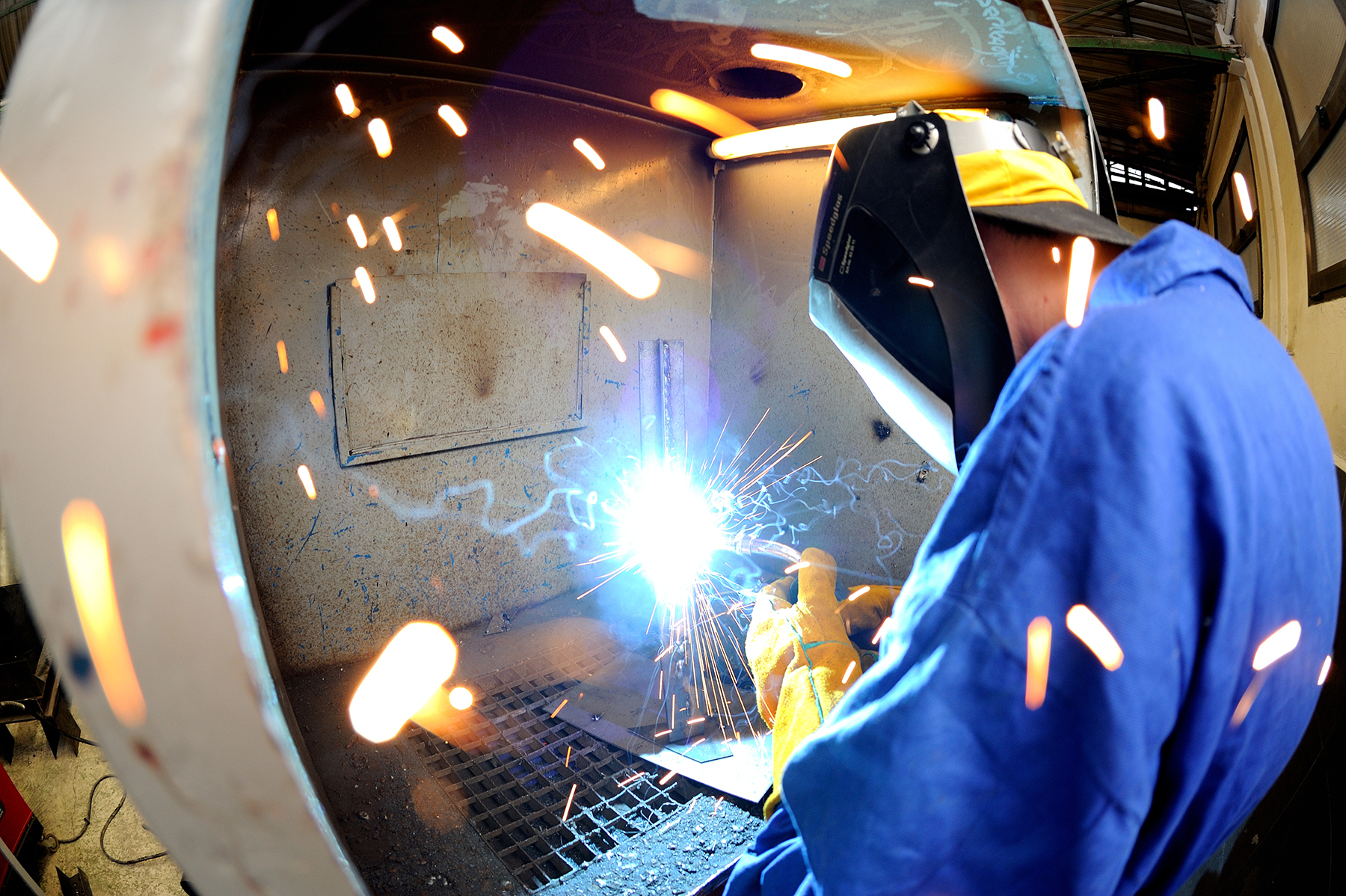 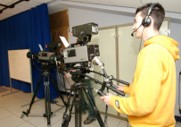 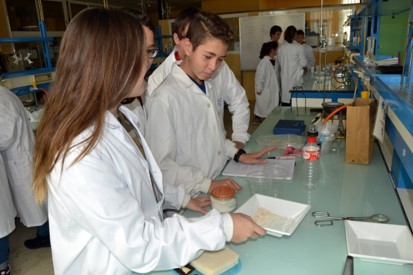 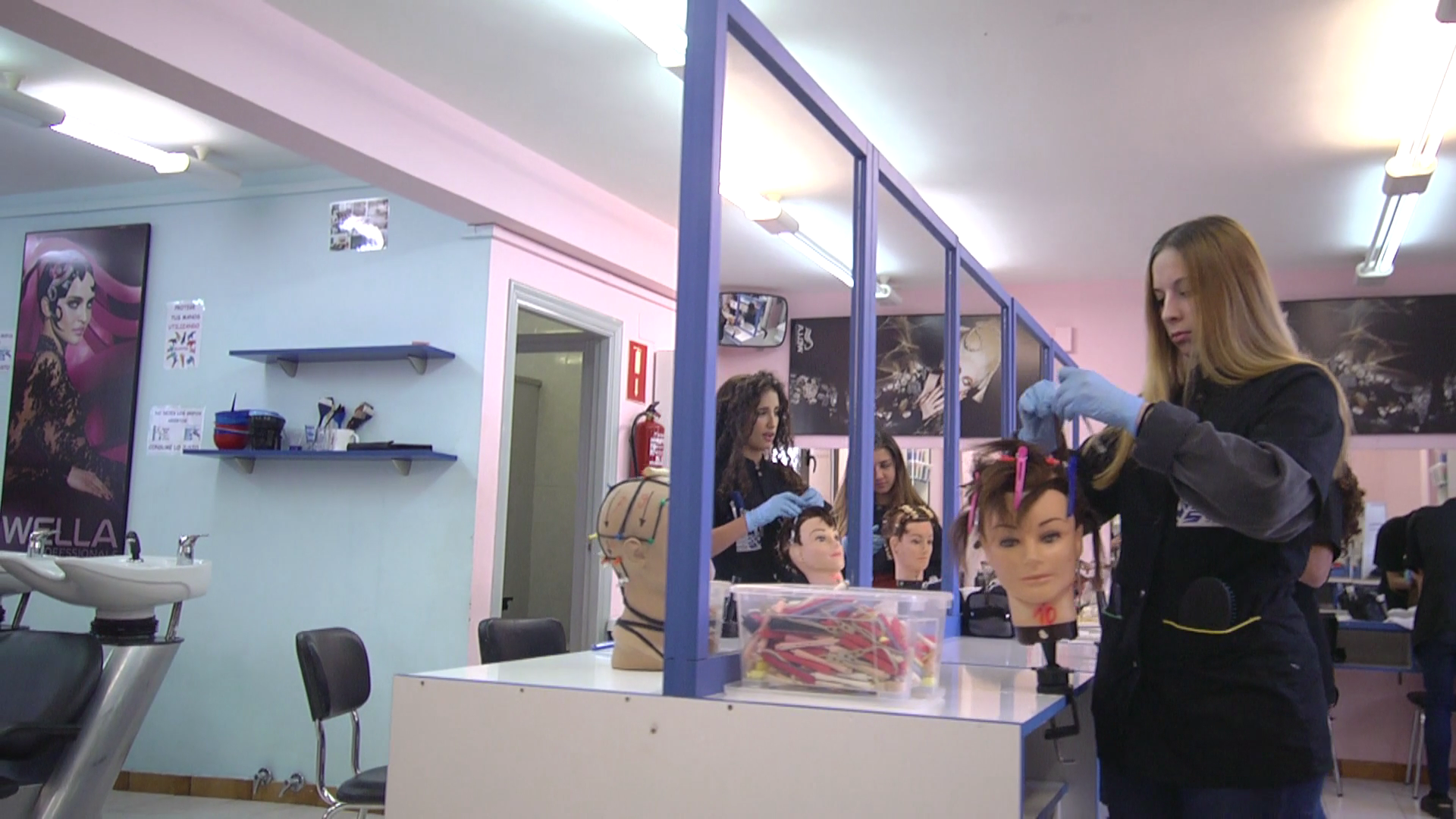 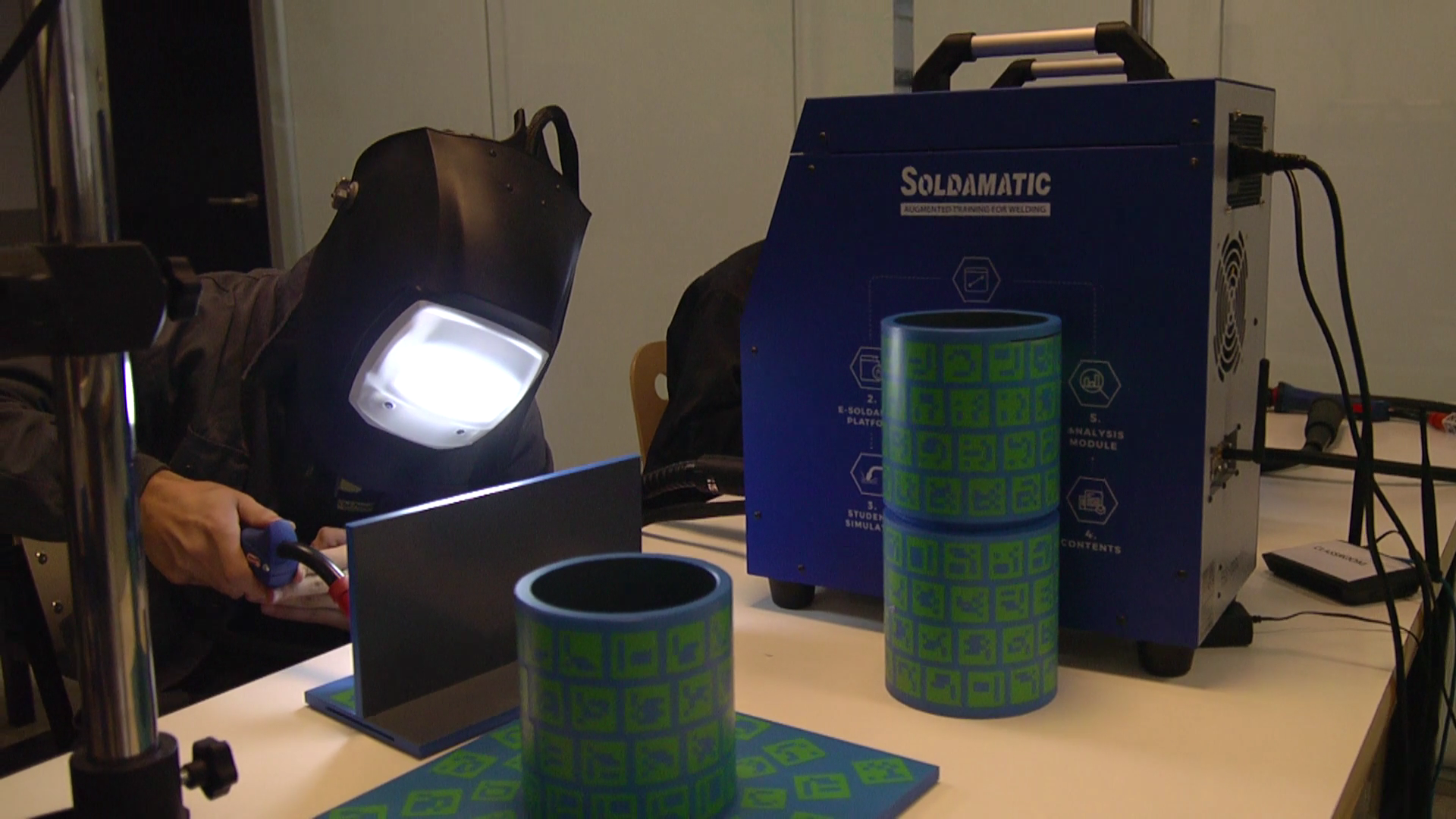 Nuestras Aulas
Taller de Soldadura
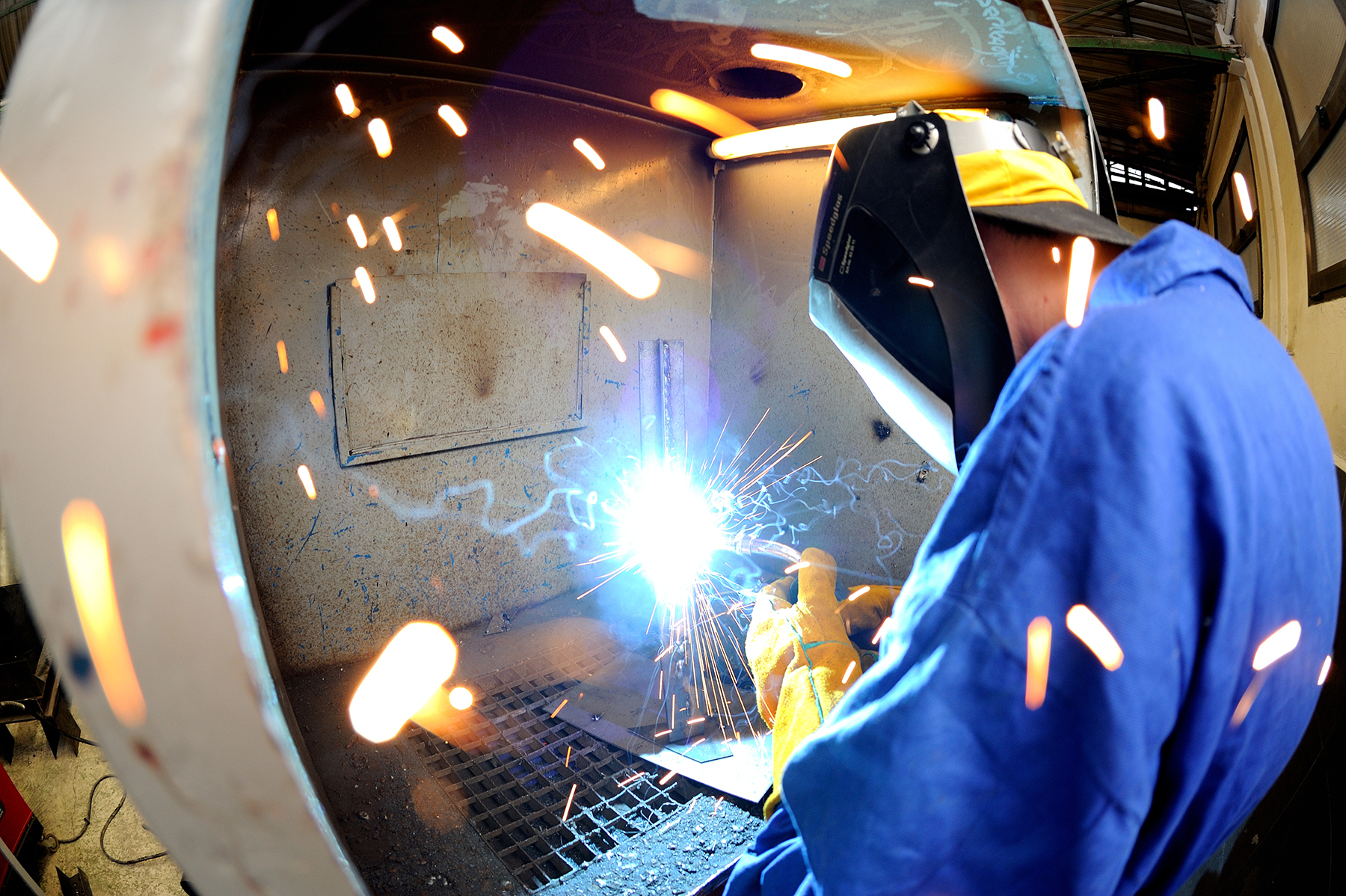 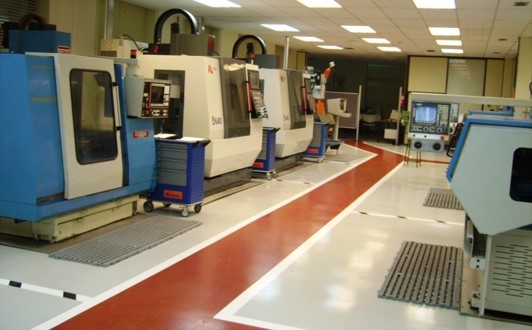 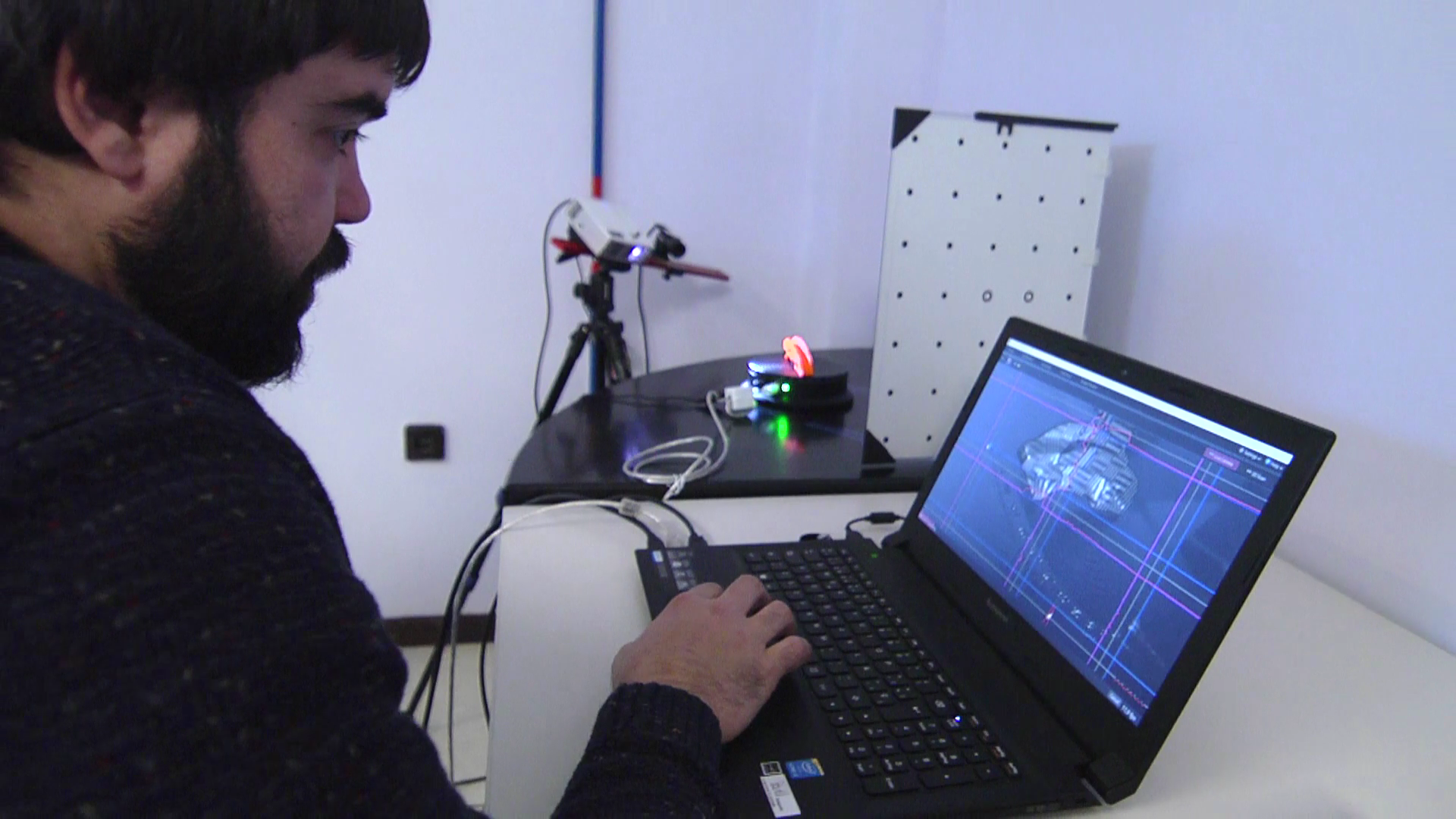 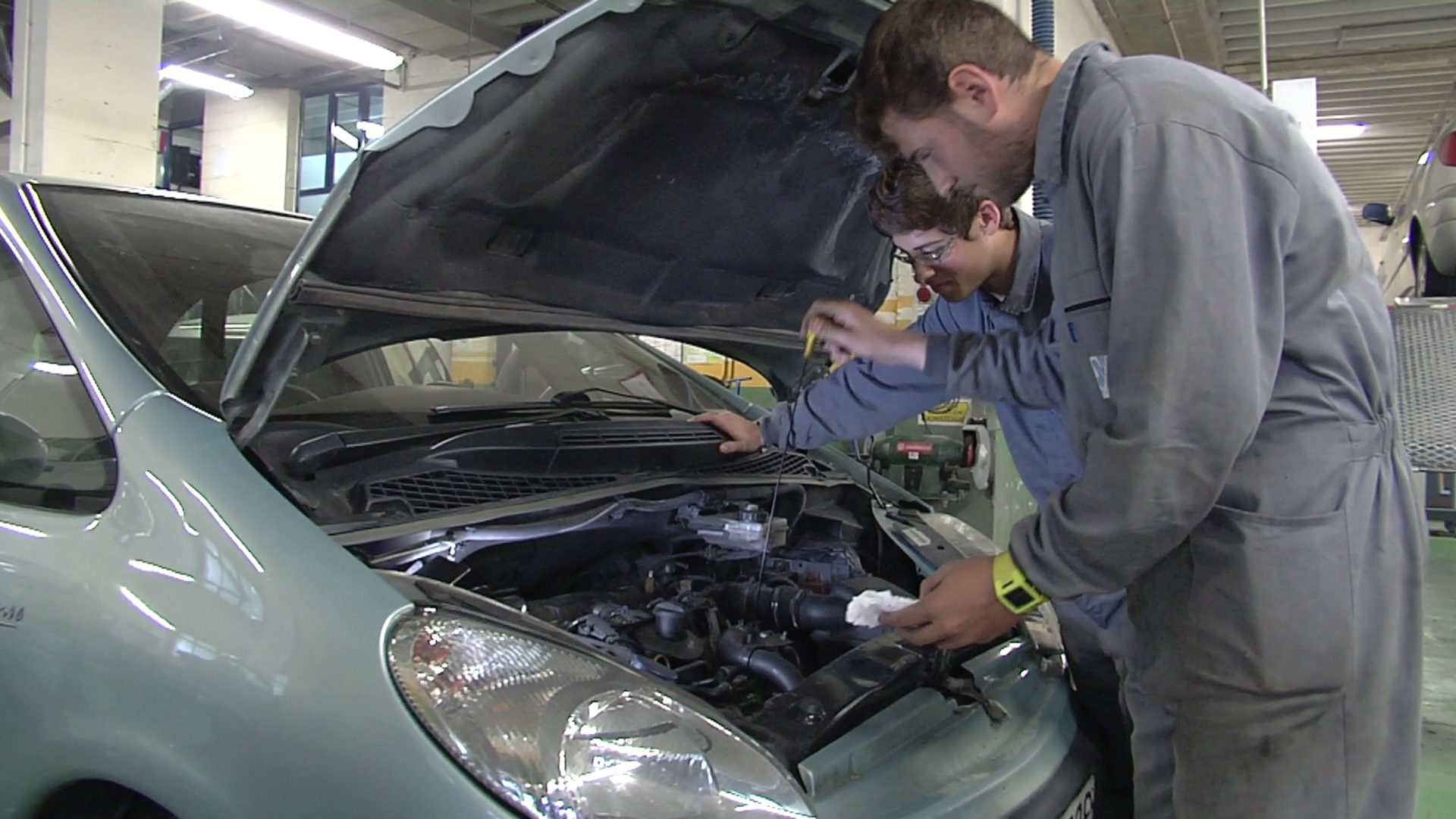 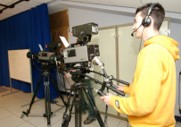 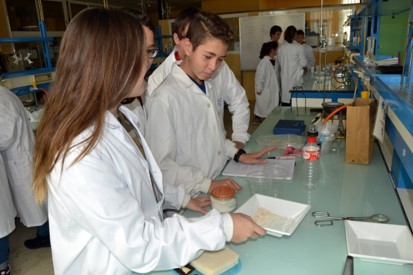 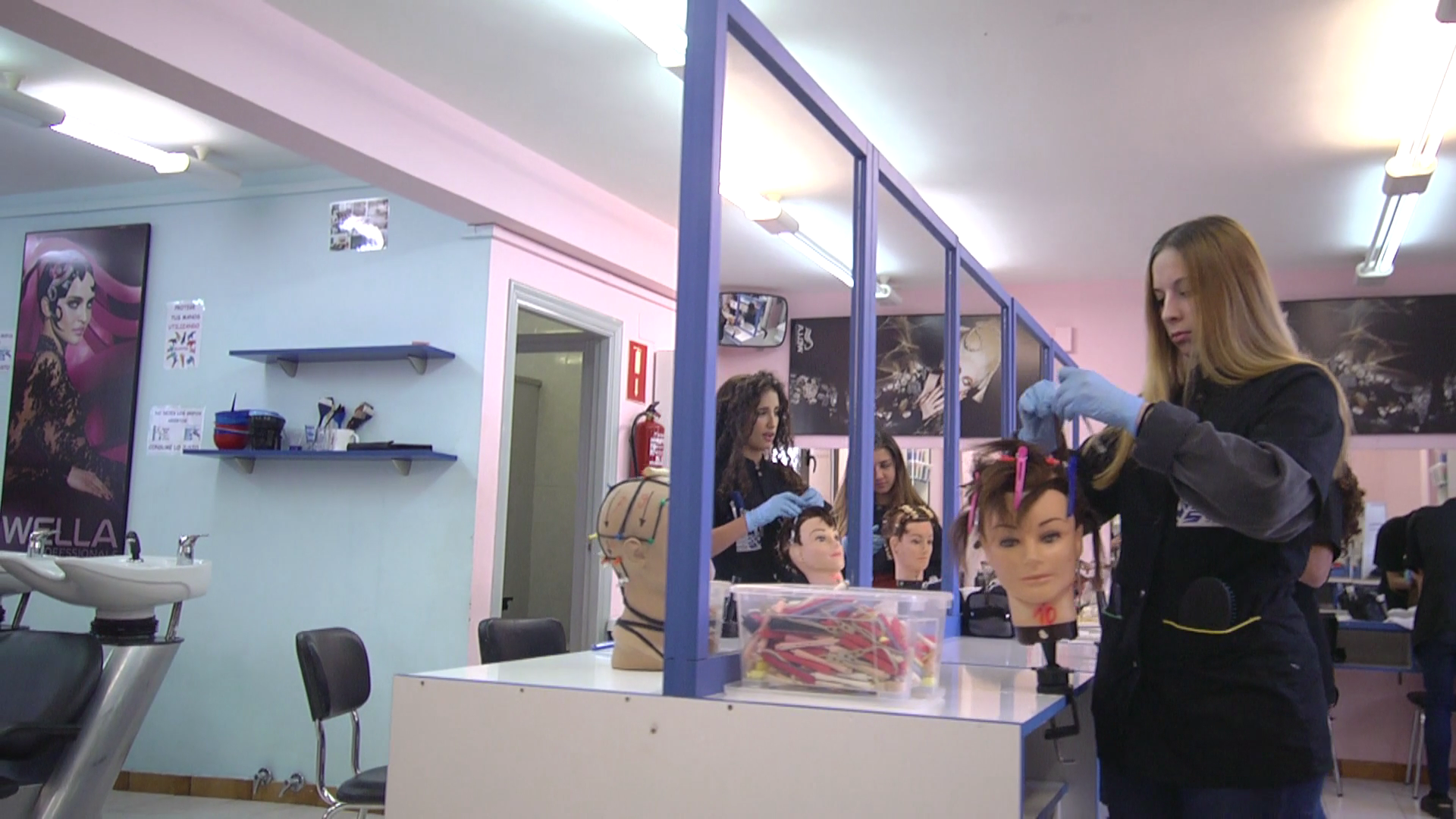 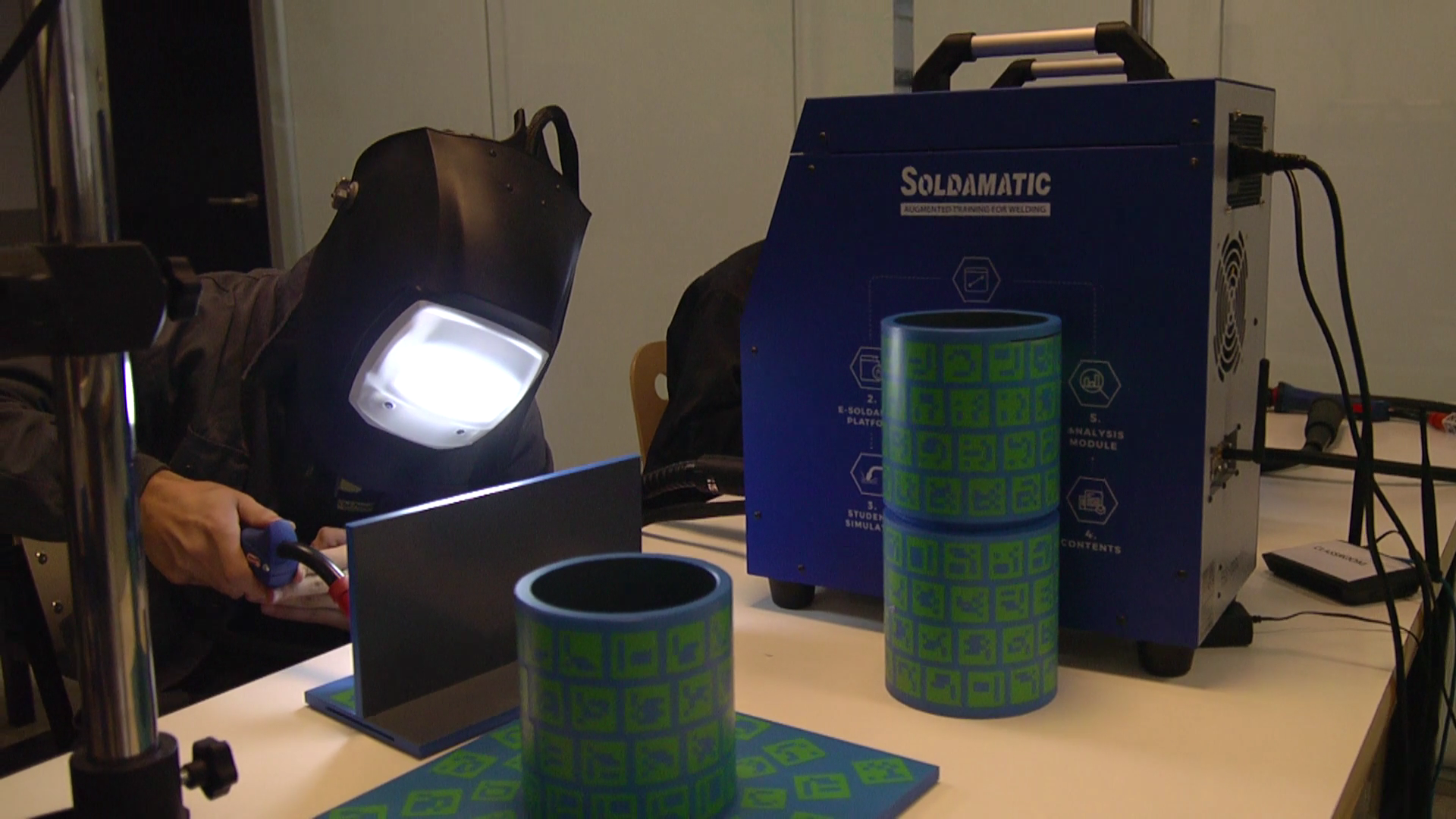 Nuestras Aulas
Fab Lab
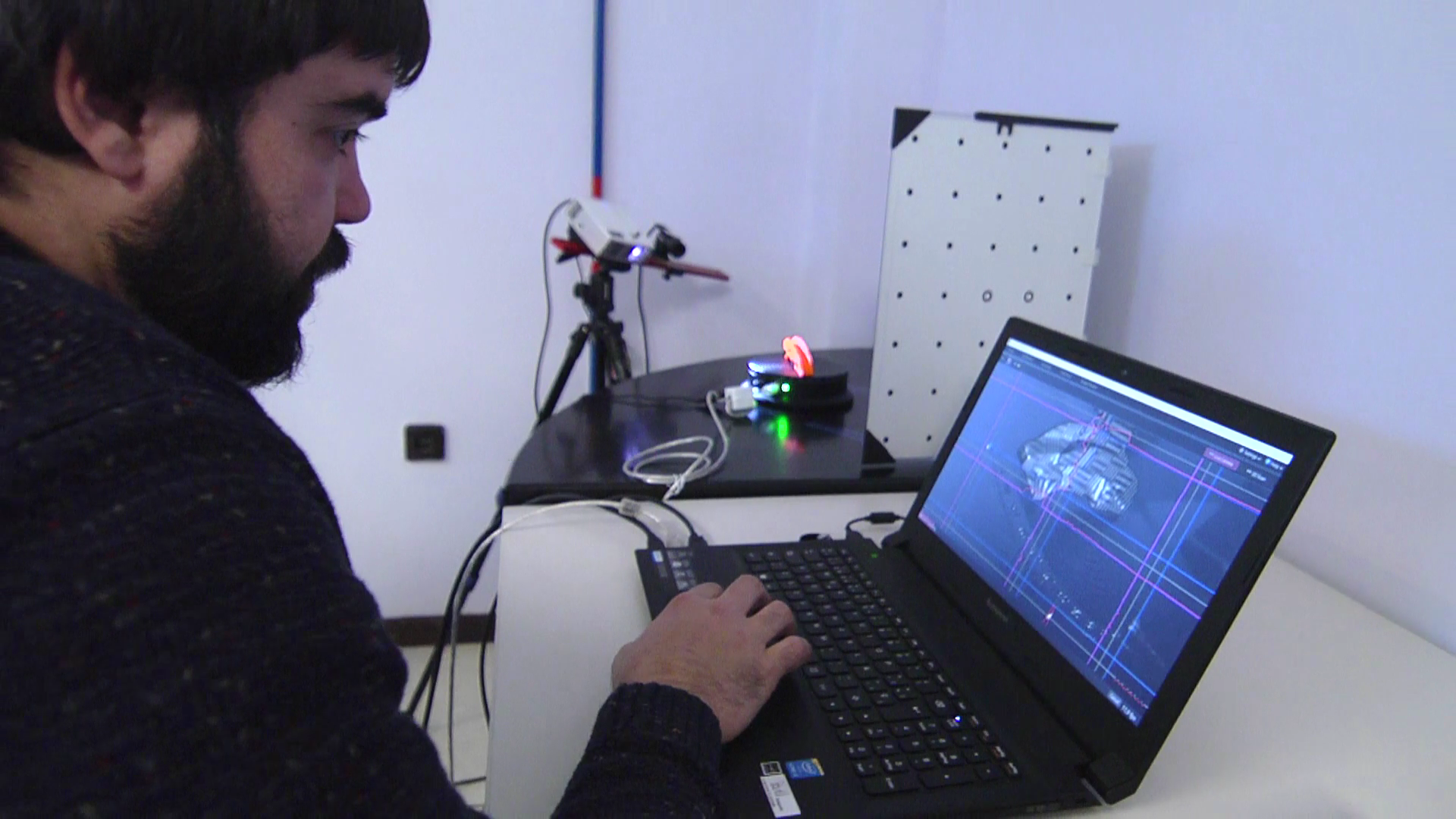 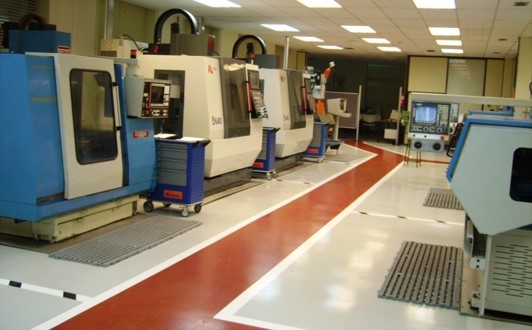 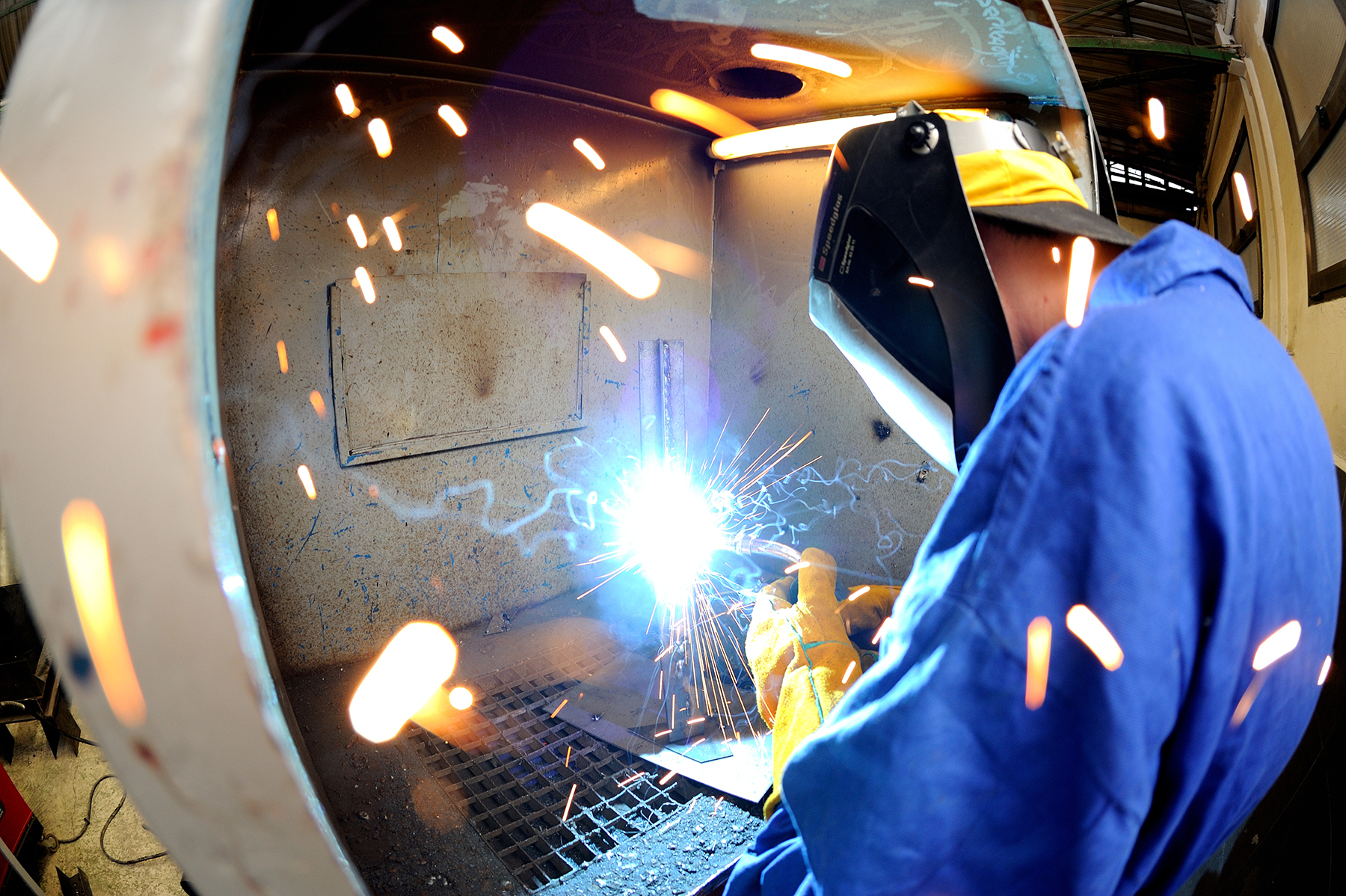 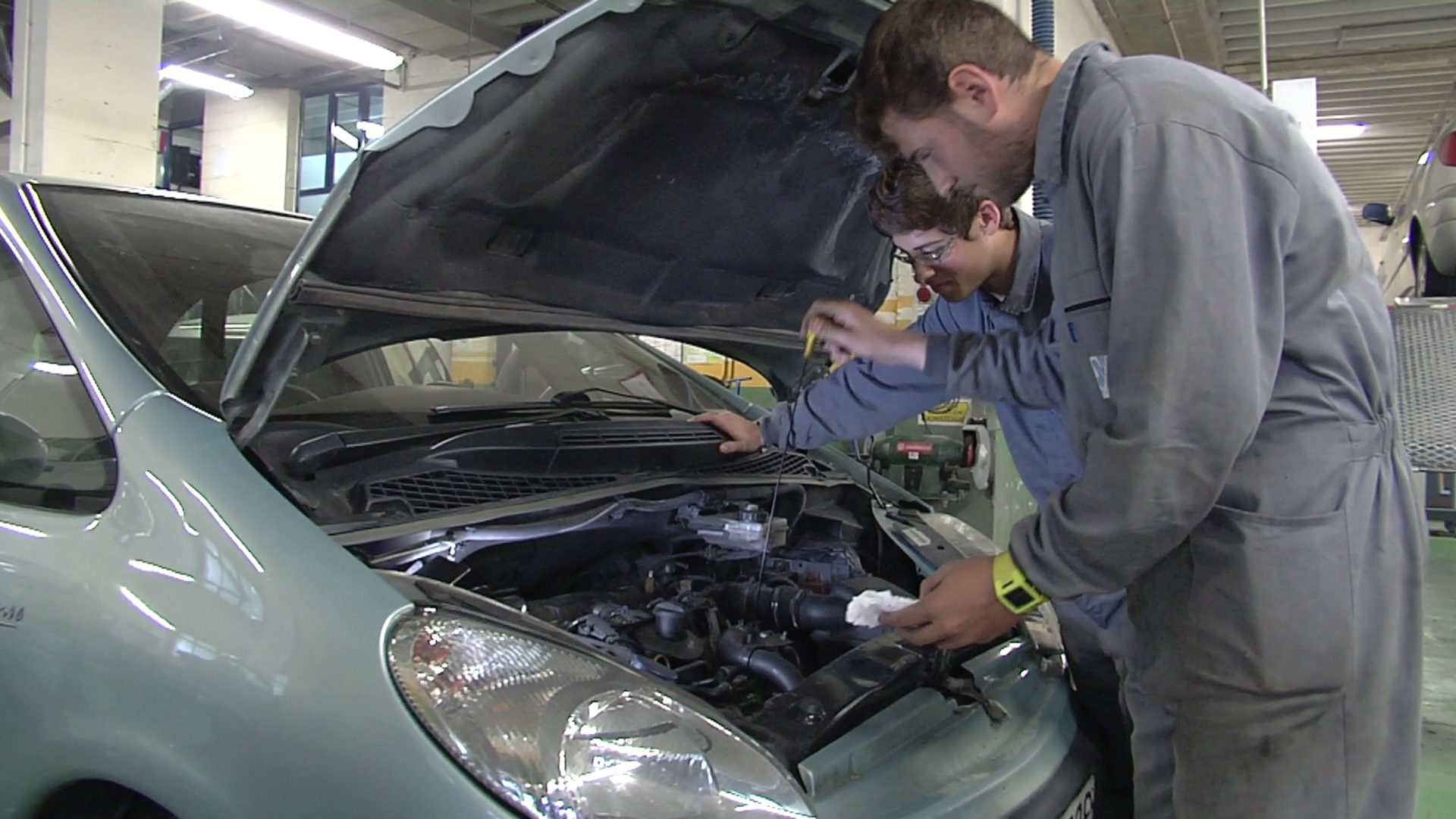 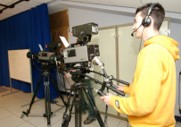 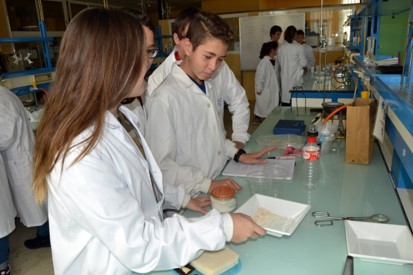 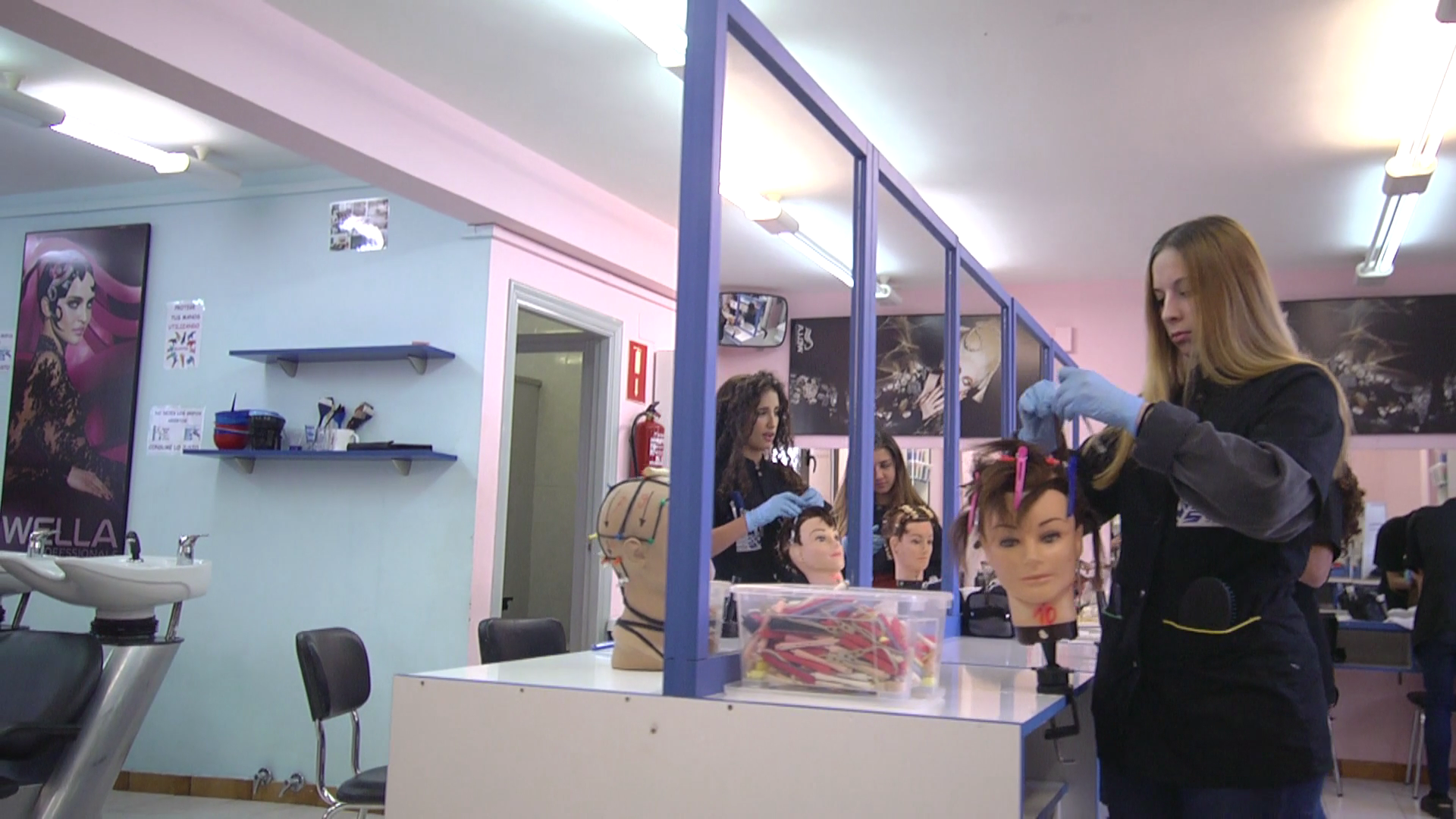 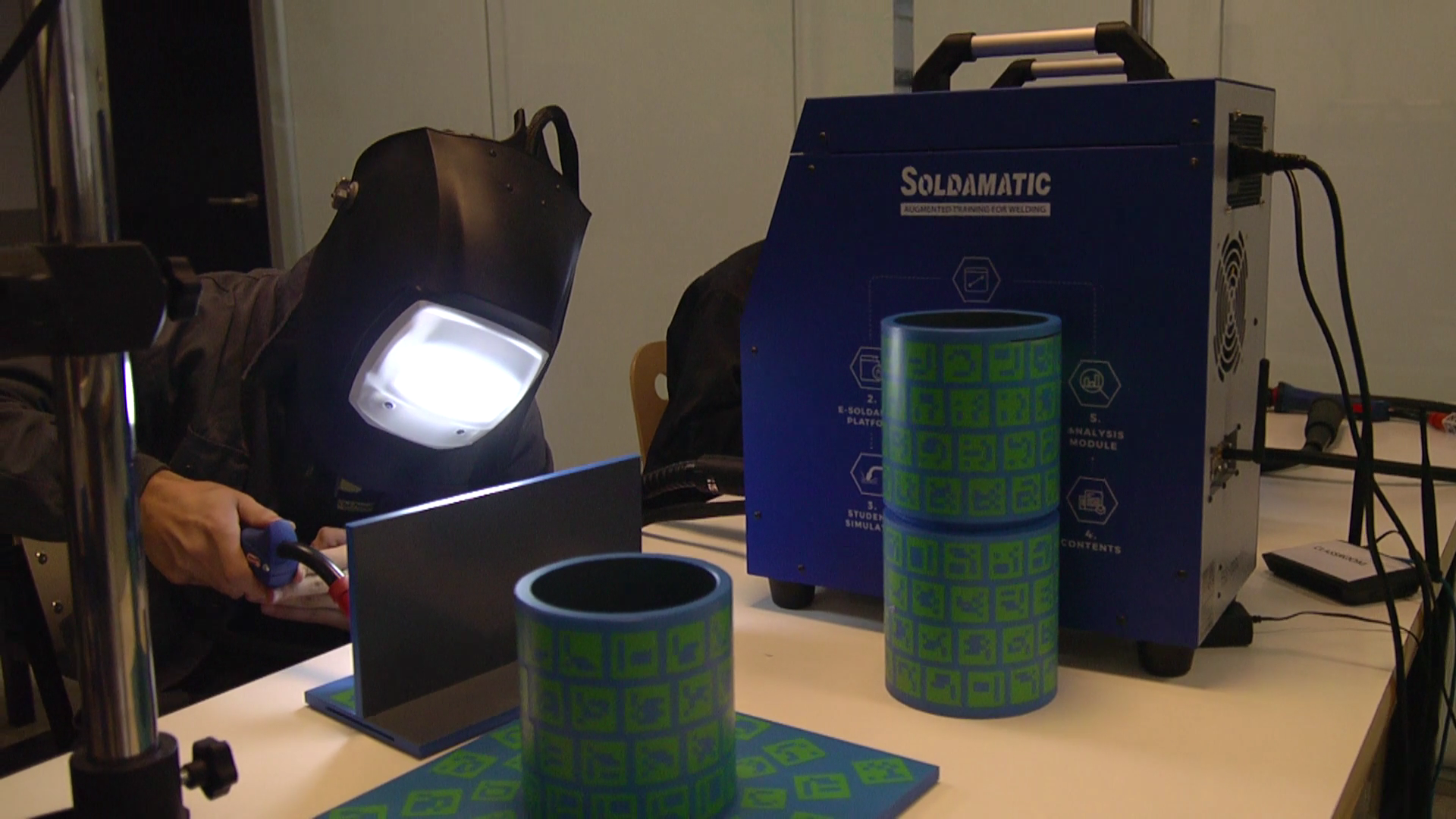 Nuestras Aulas
Taller de Automoción
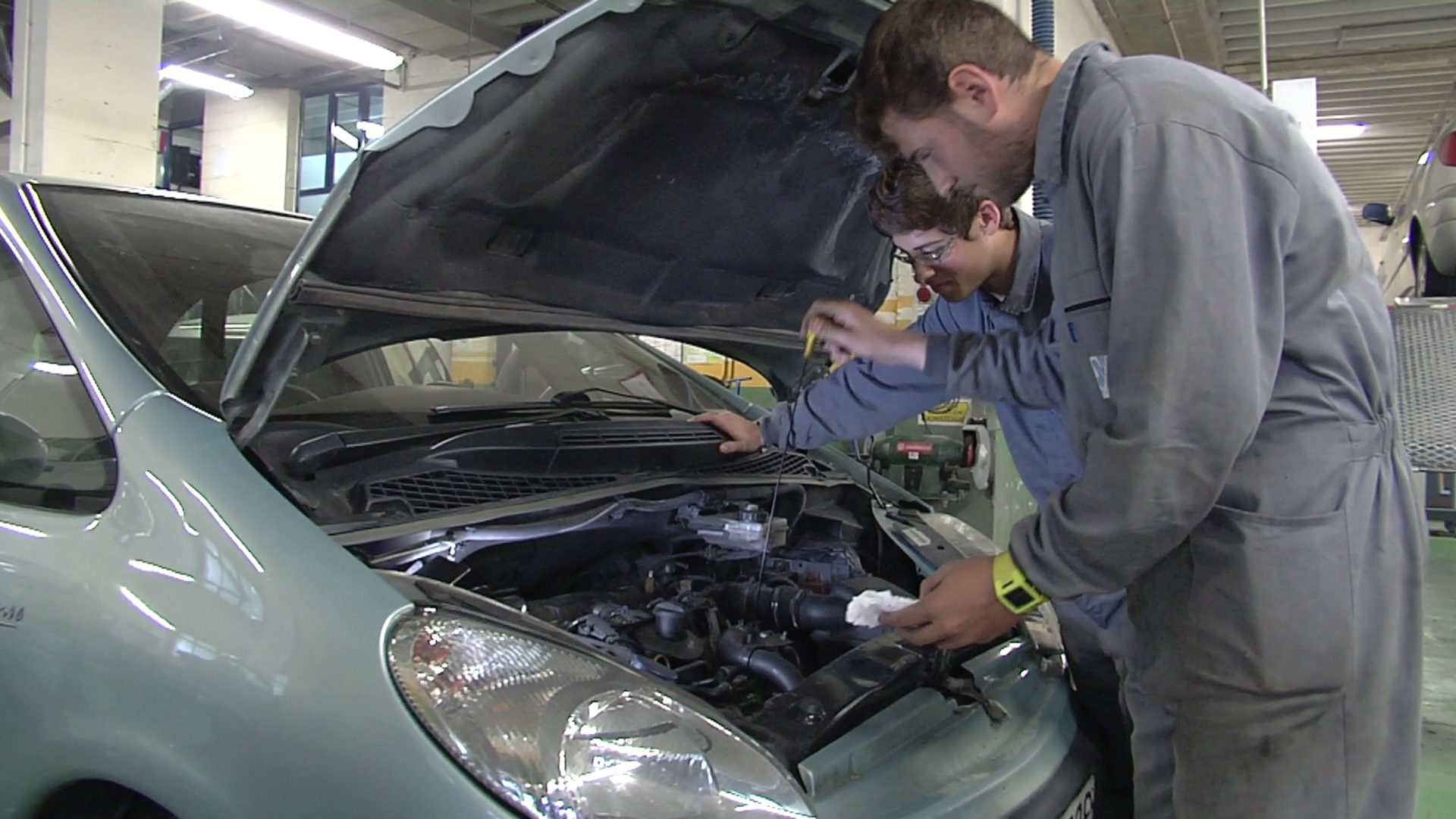 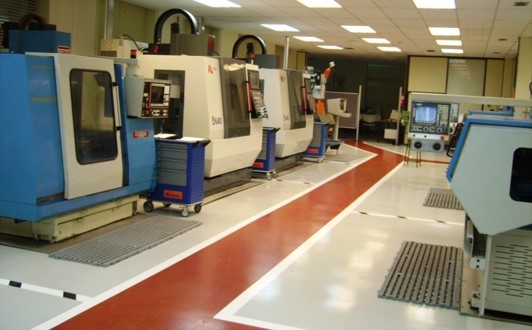 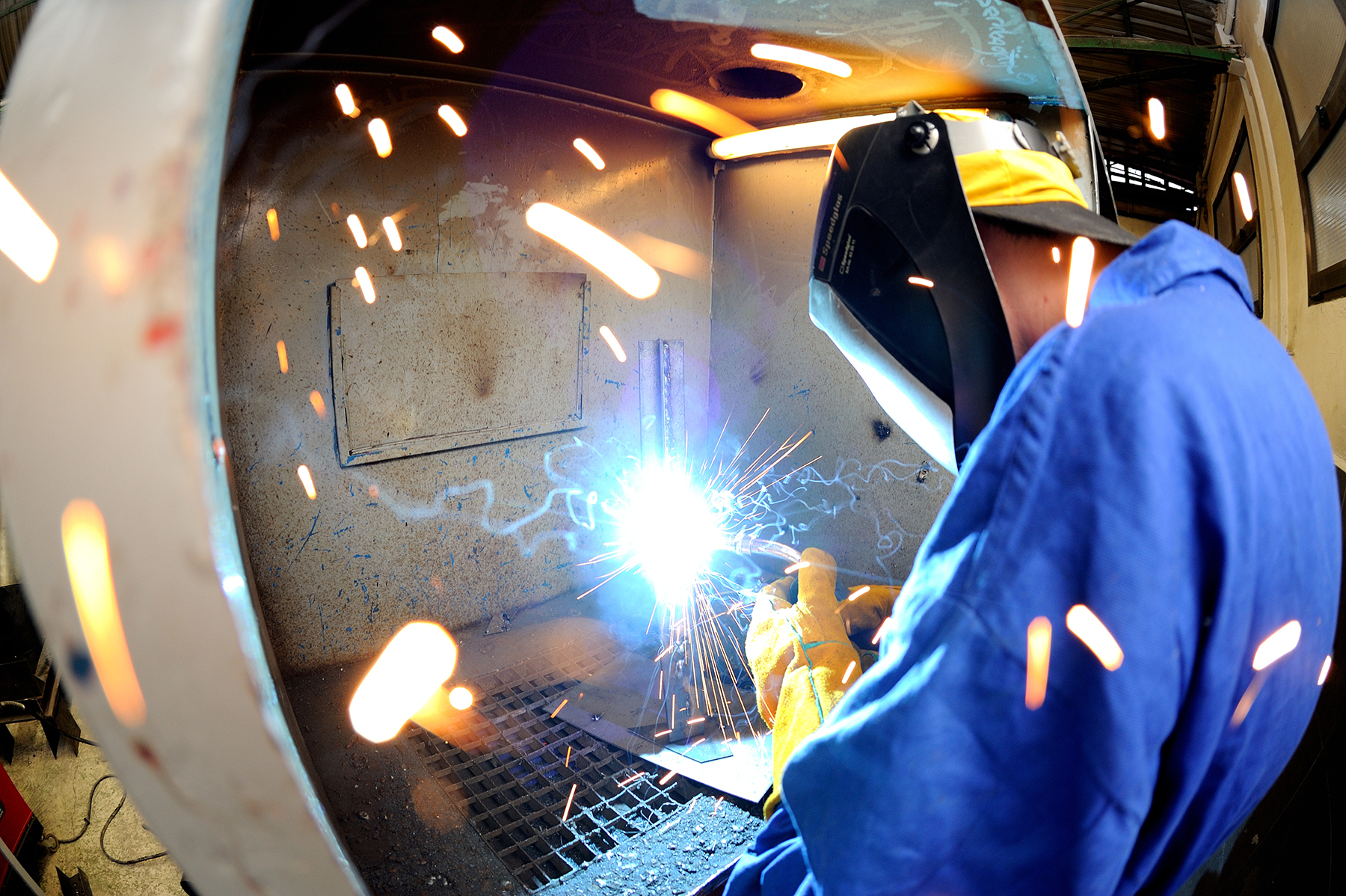 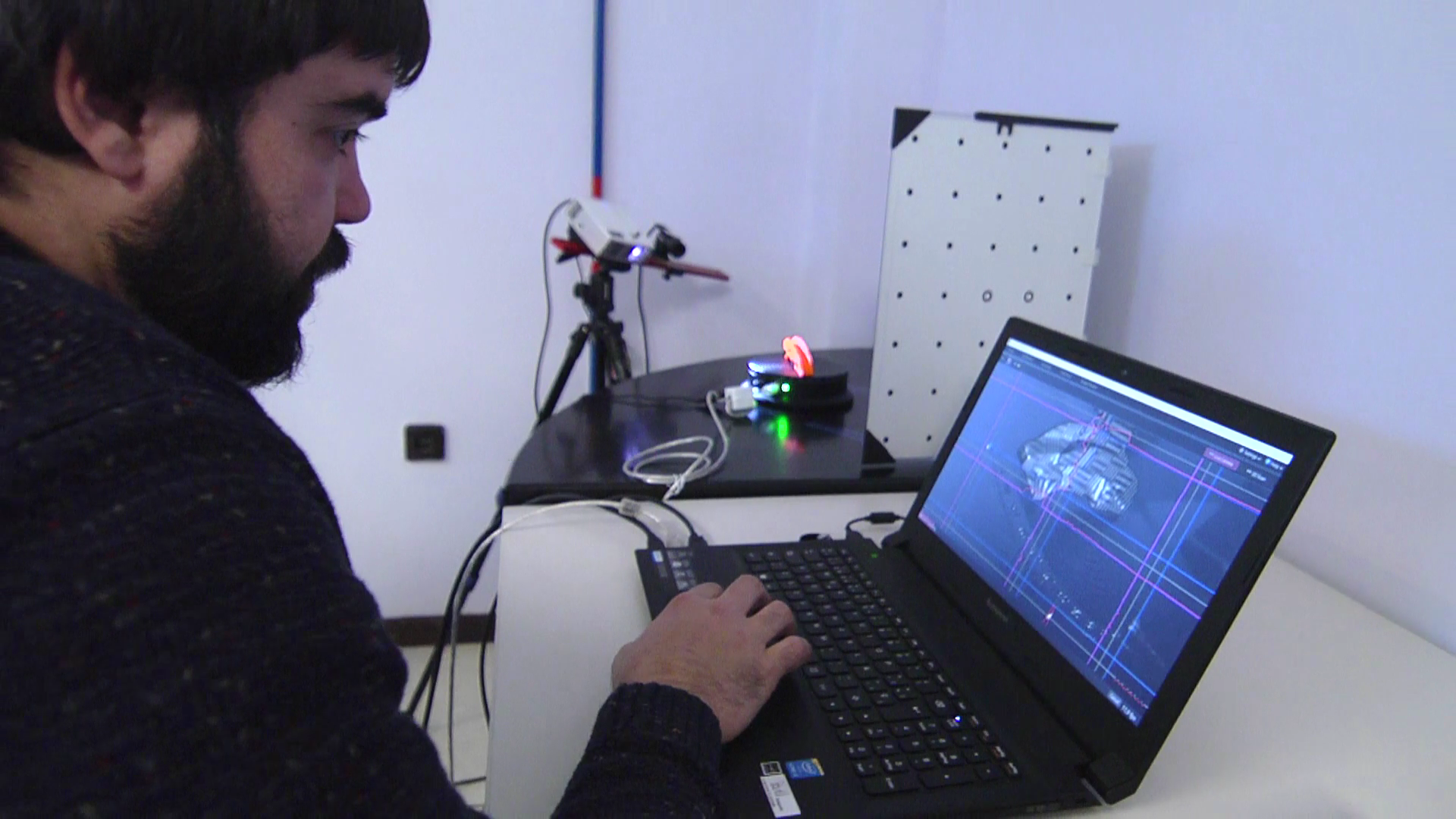 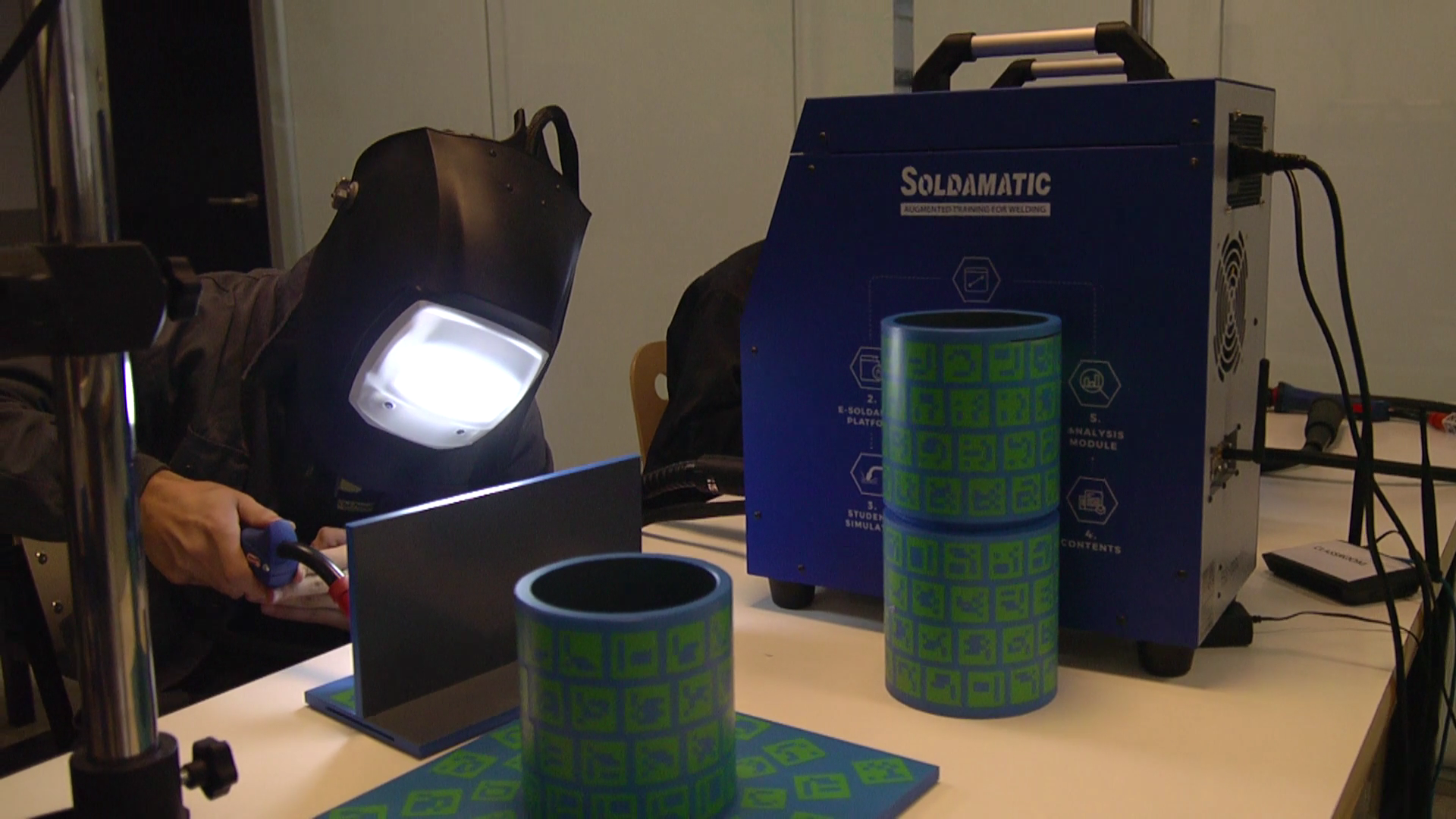 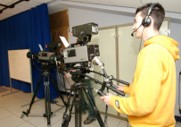 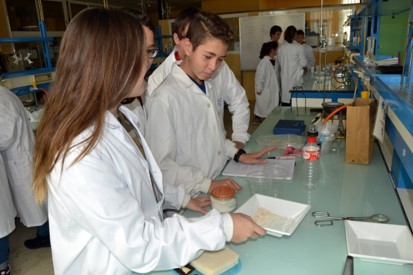 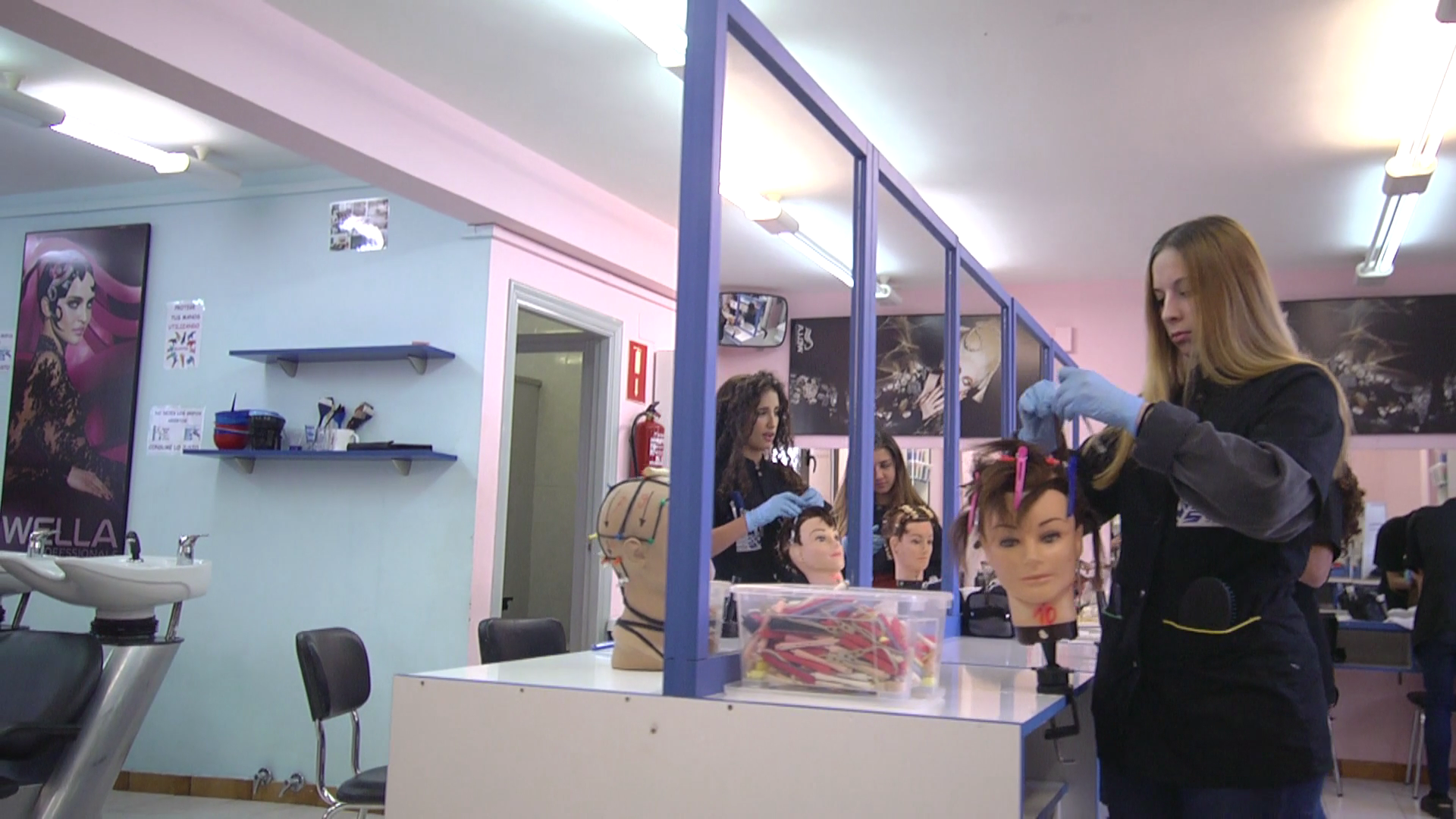 Nuestras Aulas
Laboratorio
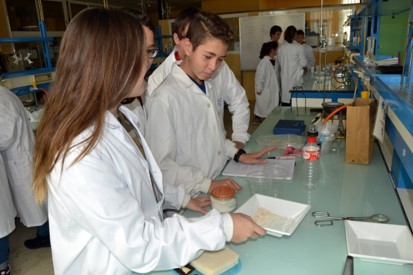 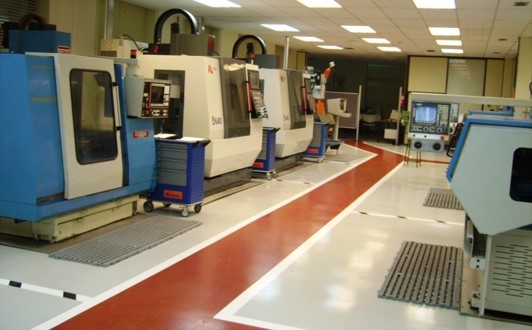 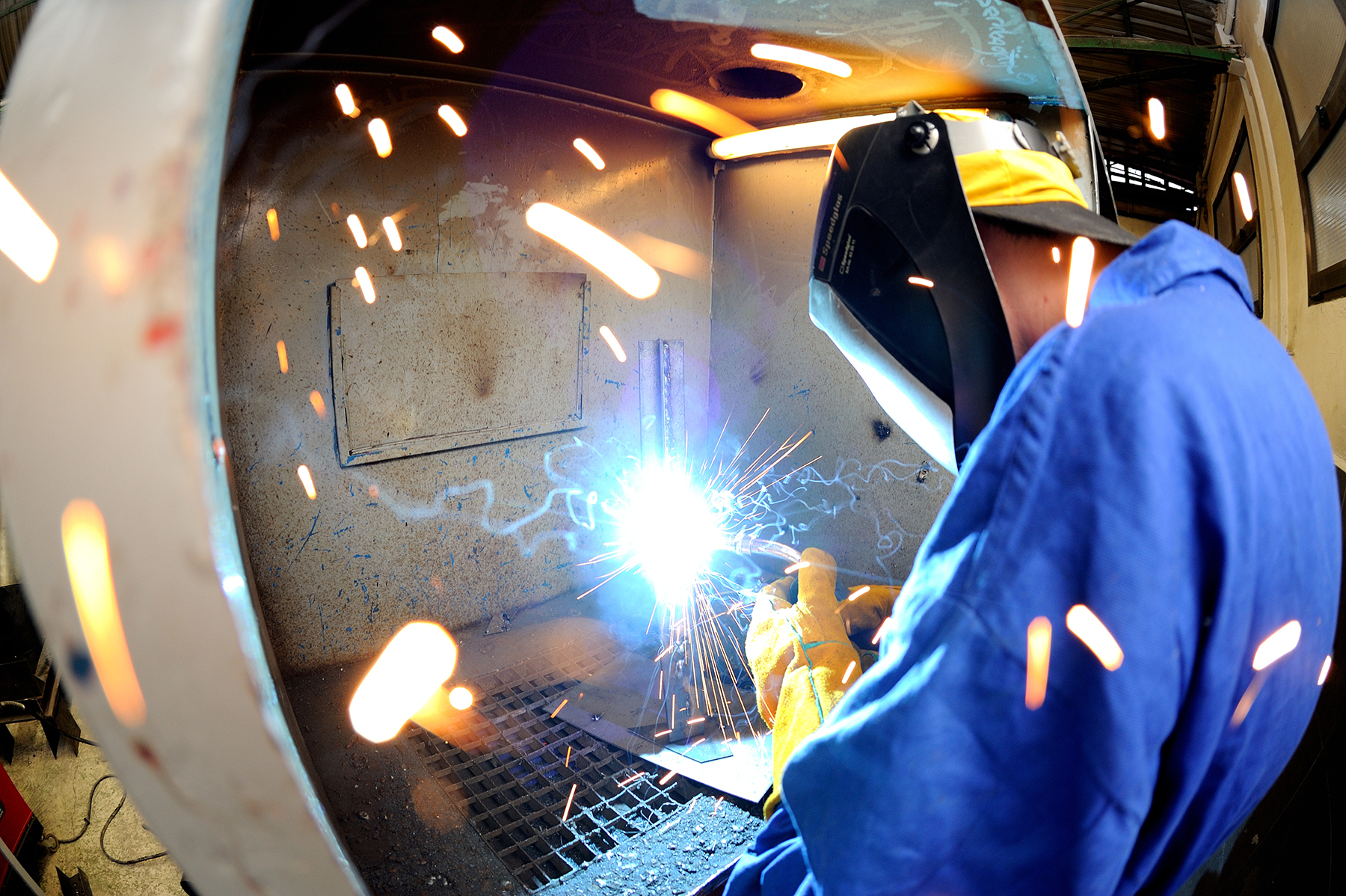 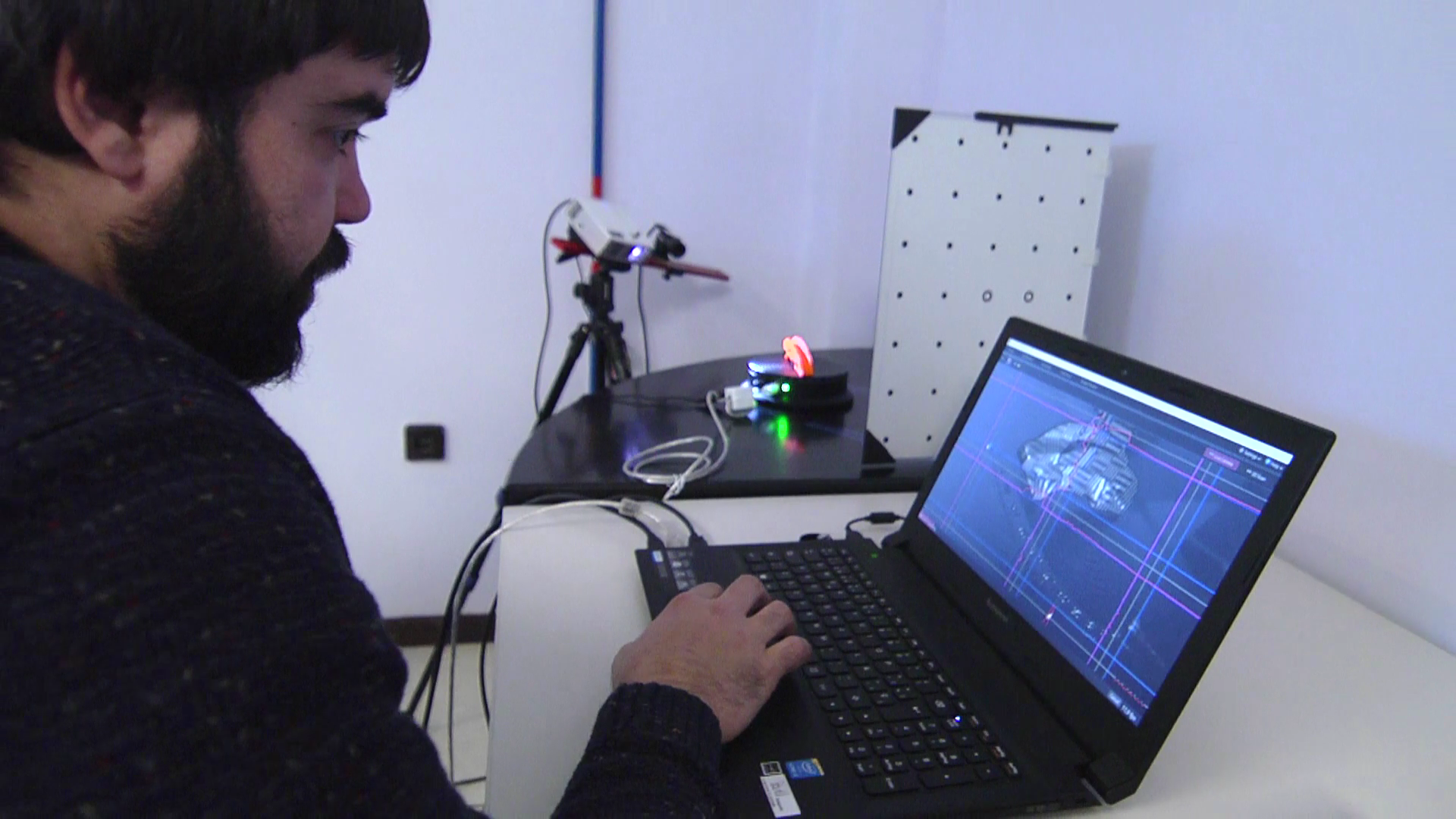 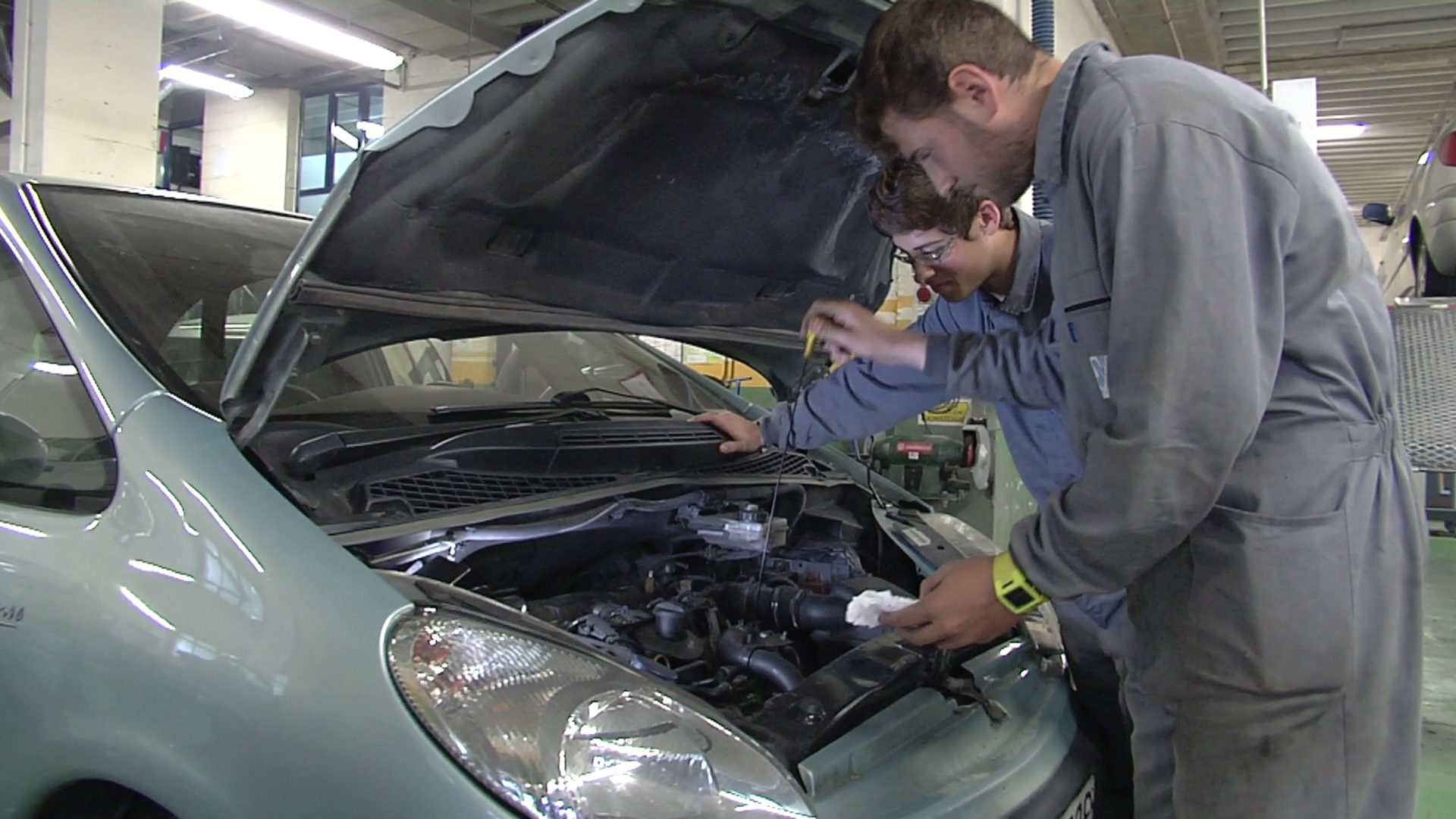 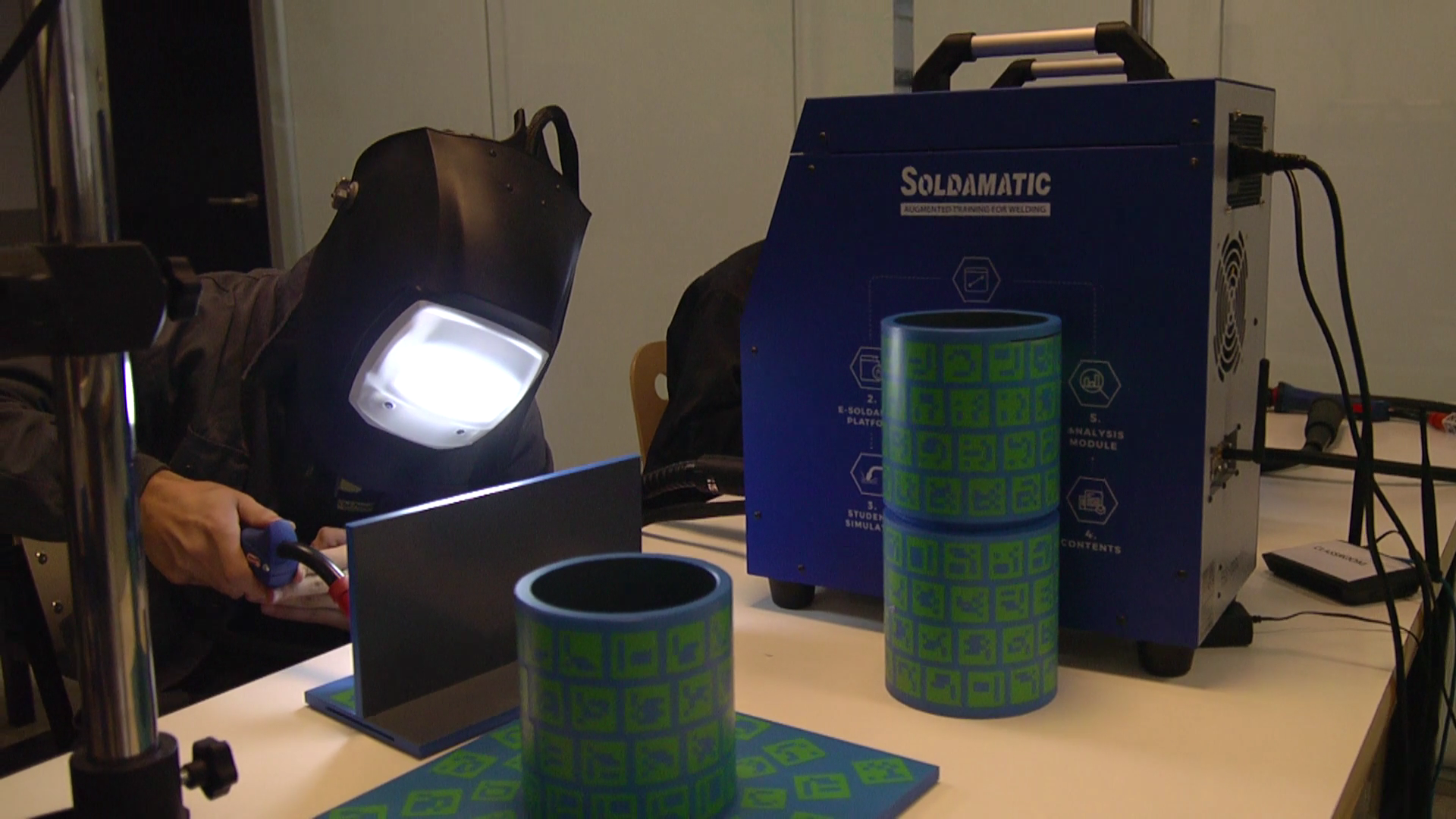 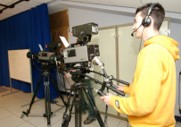 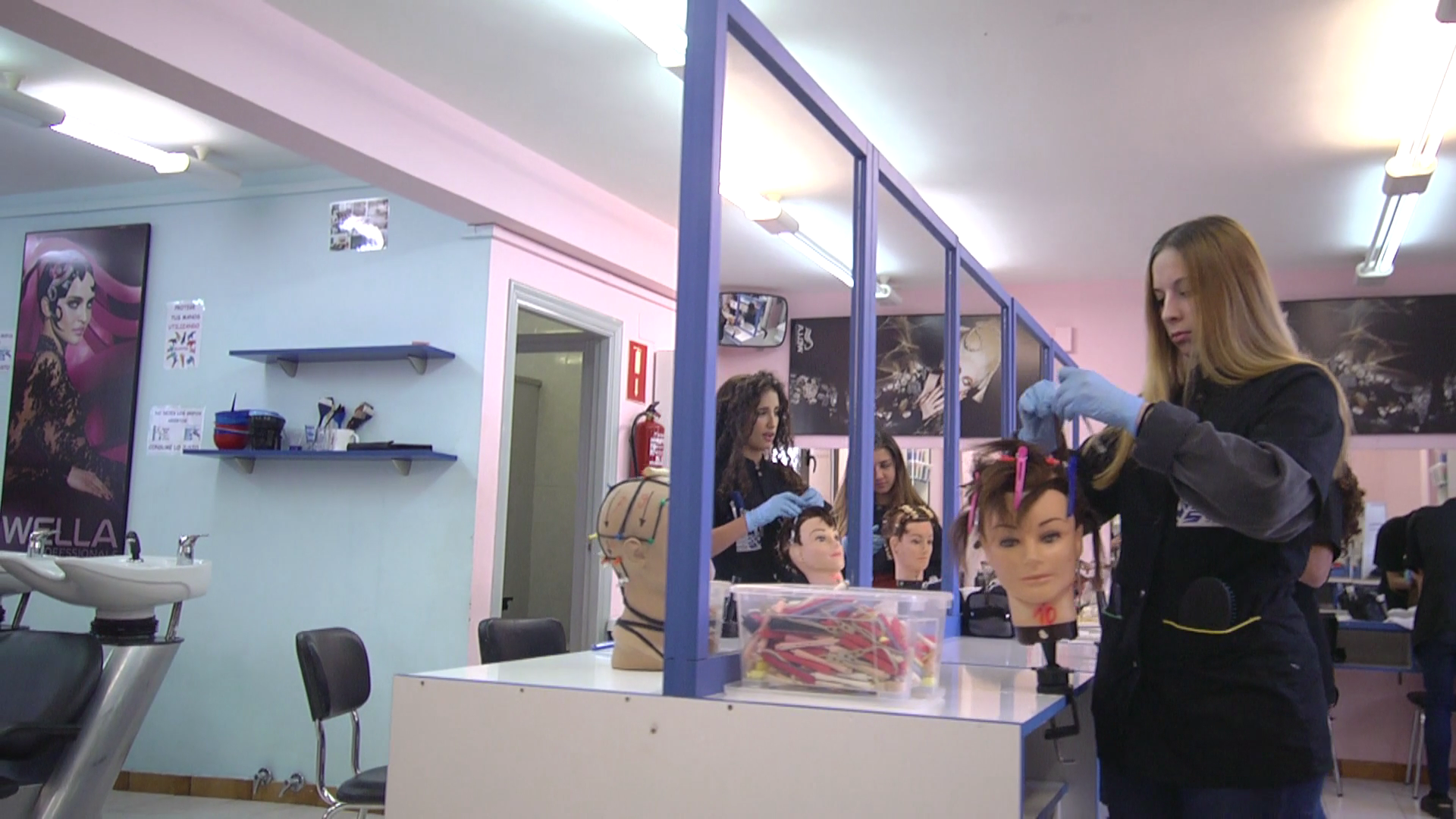 Nuestras Aulas
Peluquería
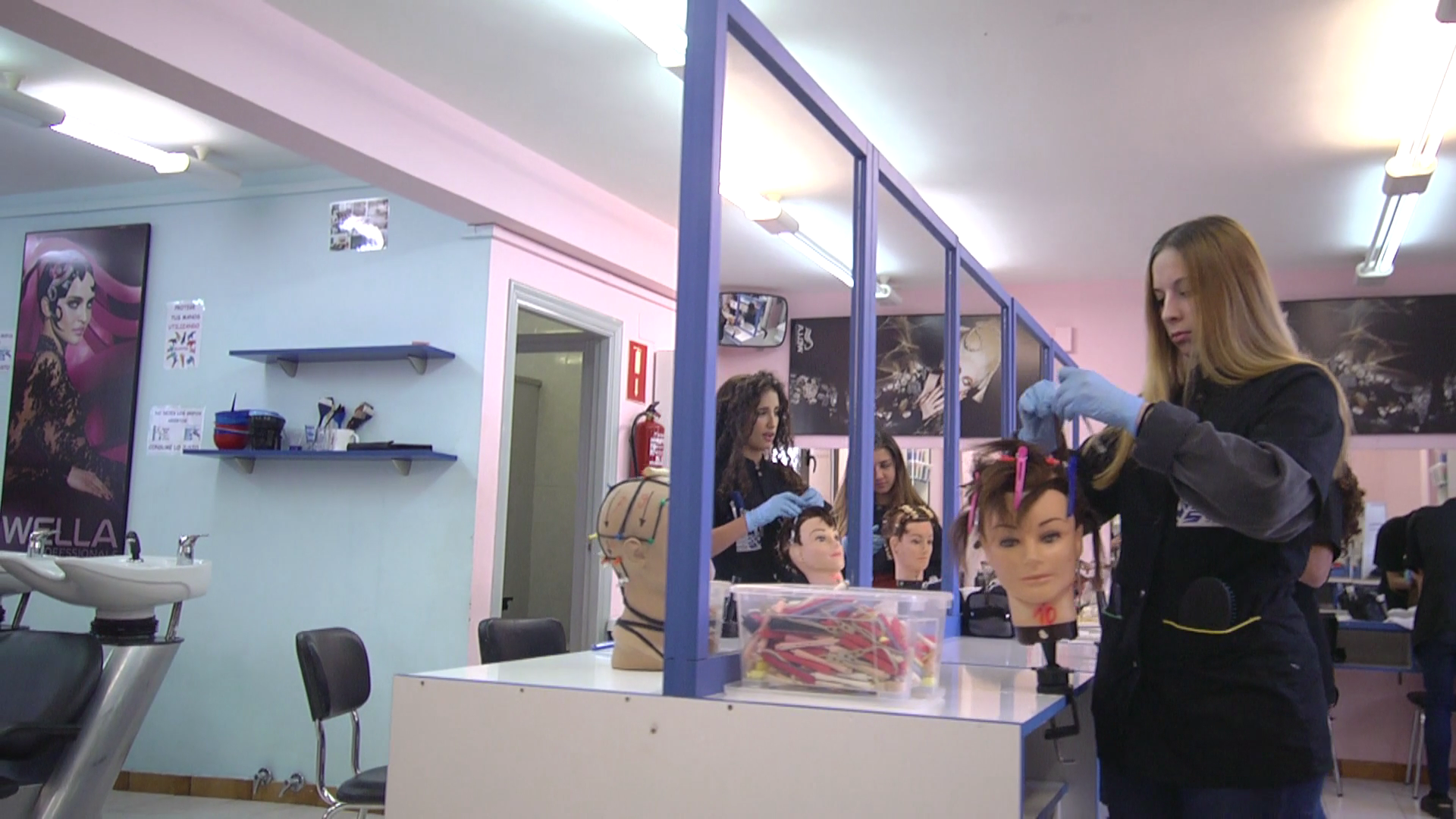 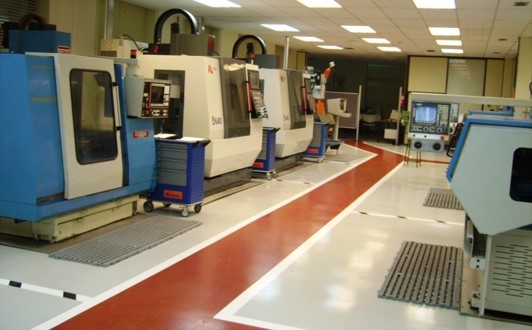 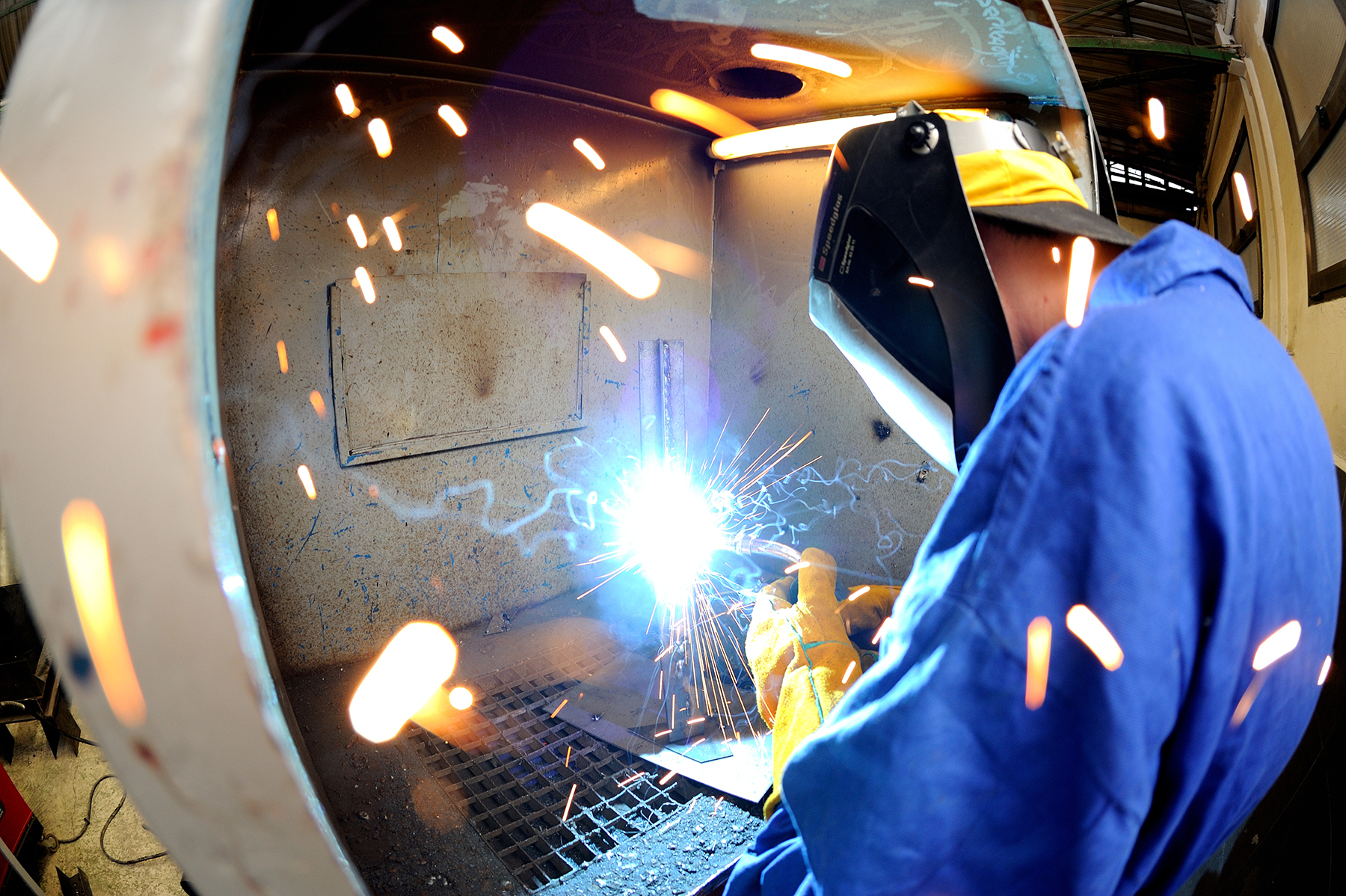 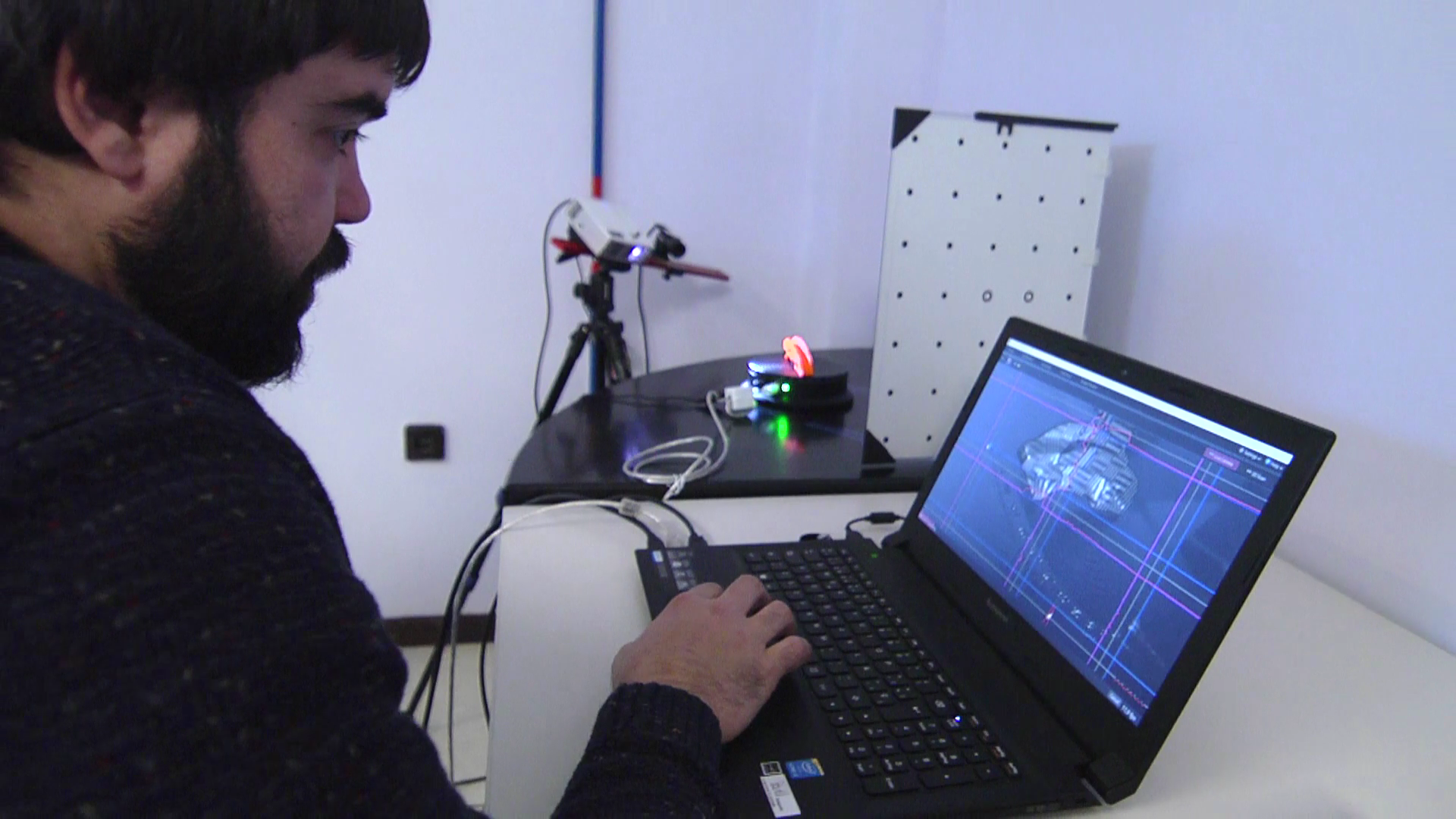 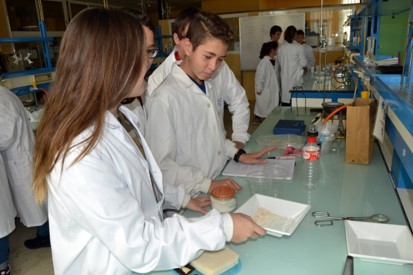 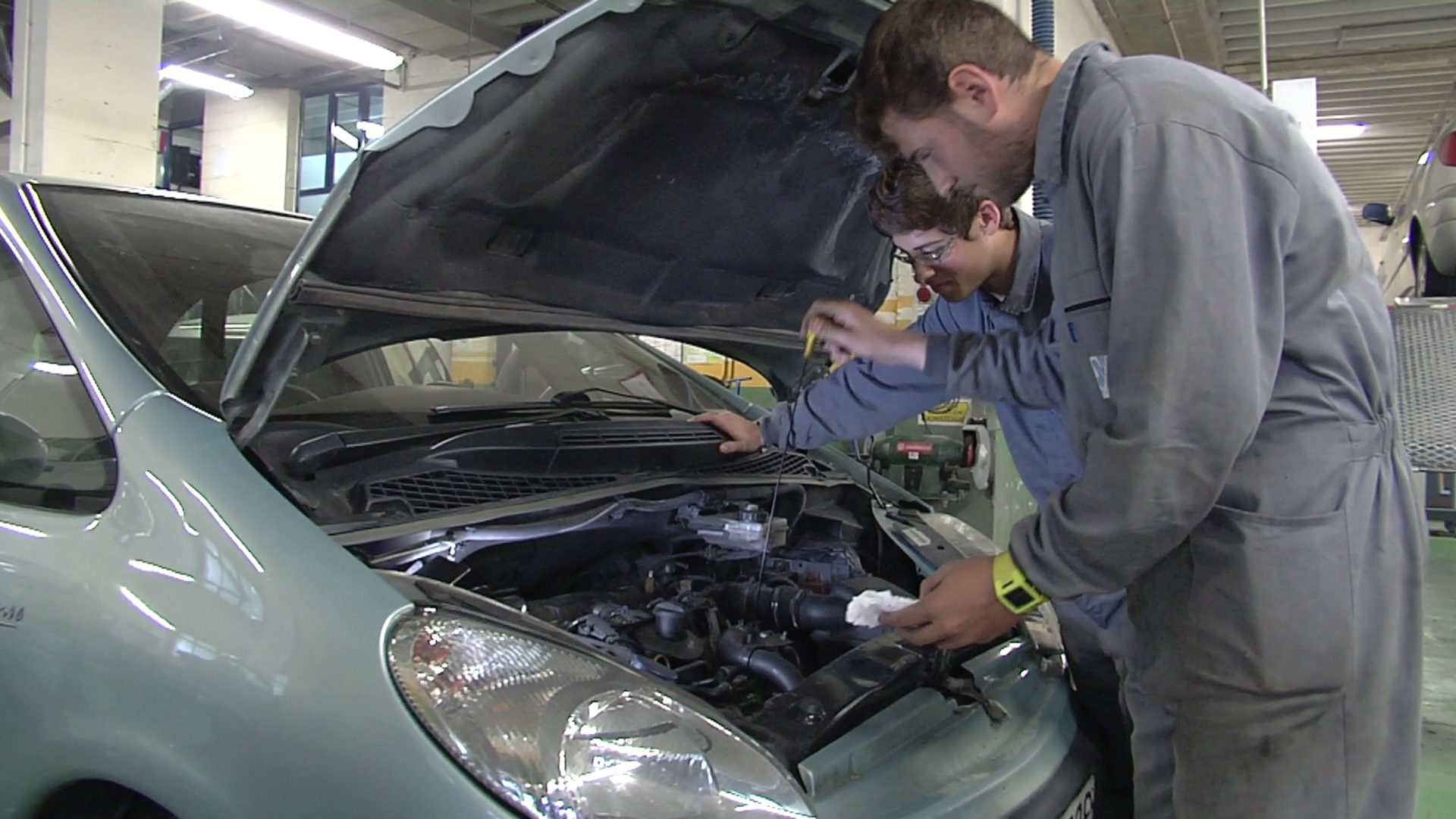 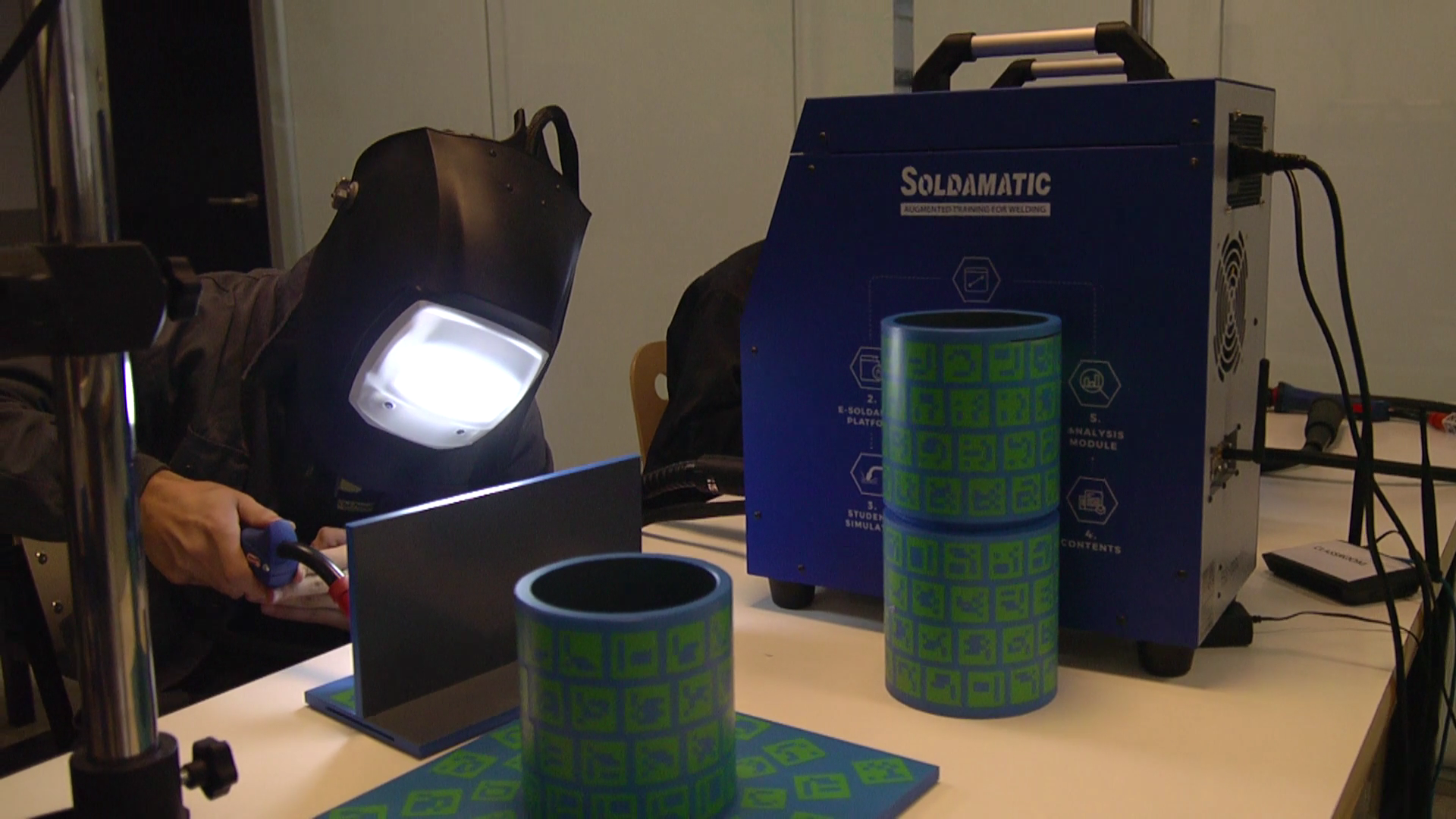 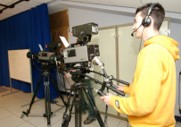 Nuestras Aulas
Soldadura Virtual
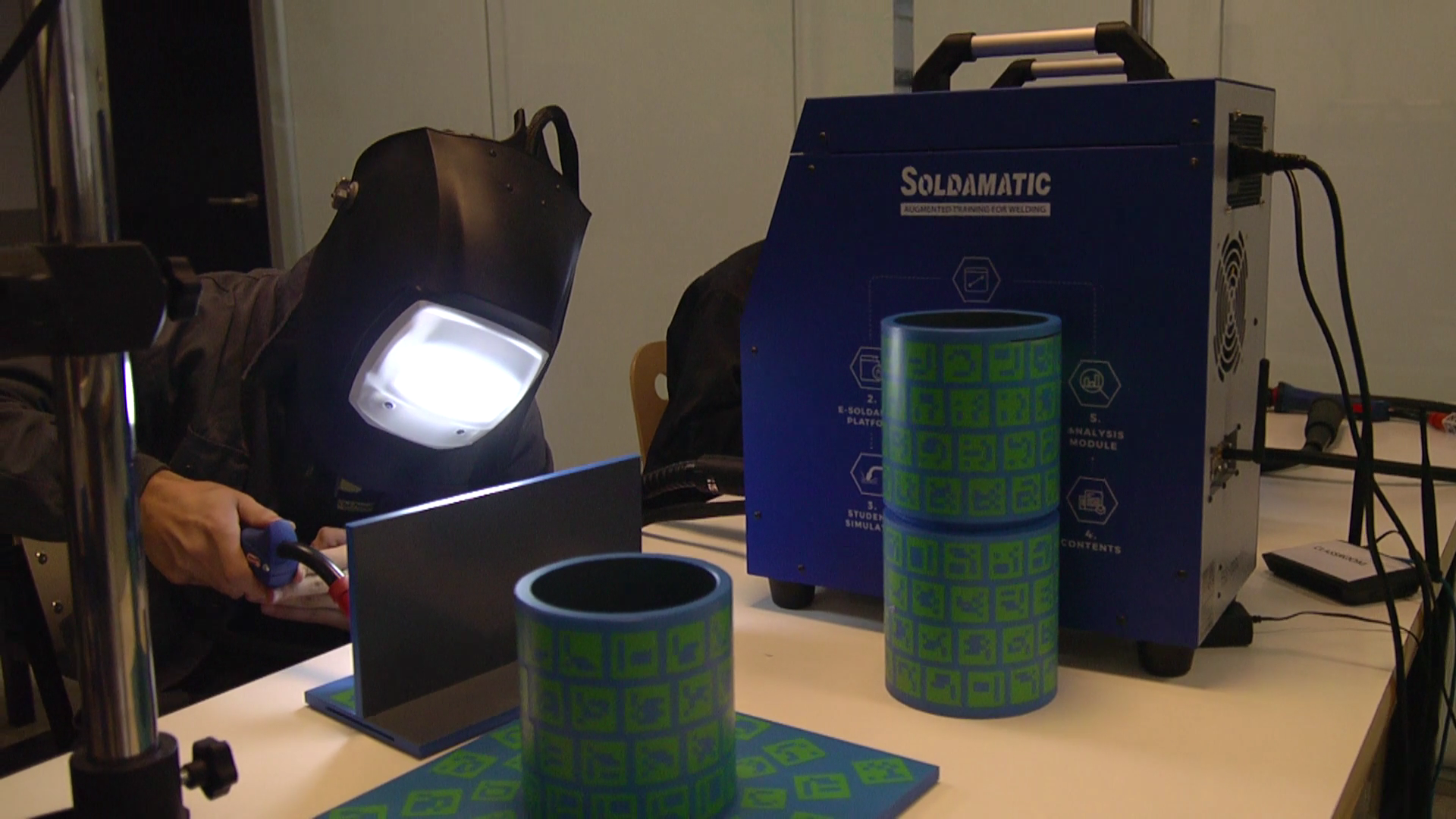 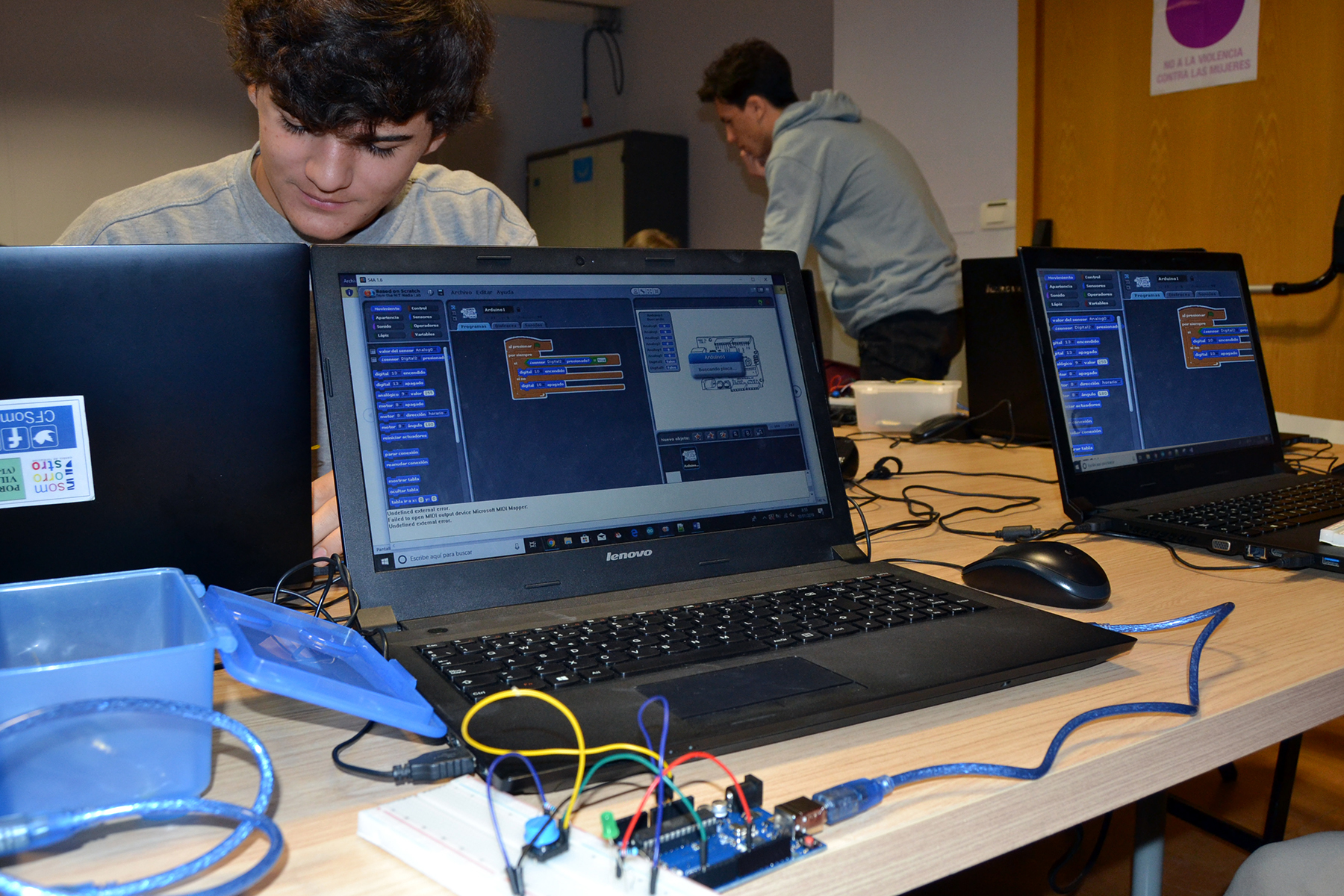 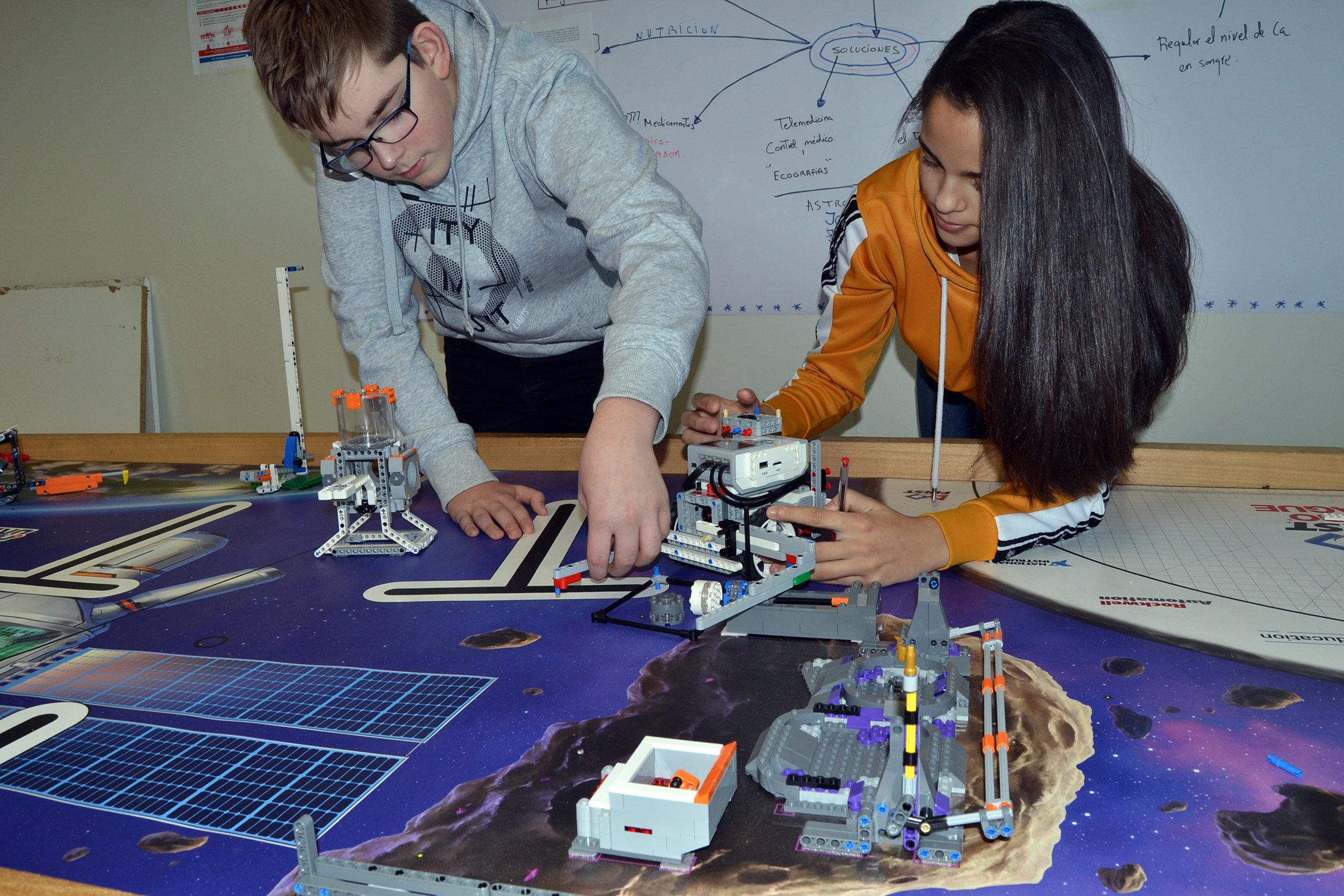 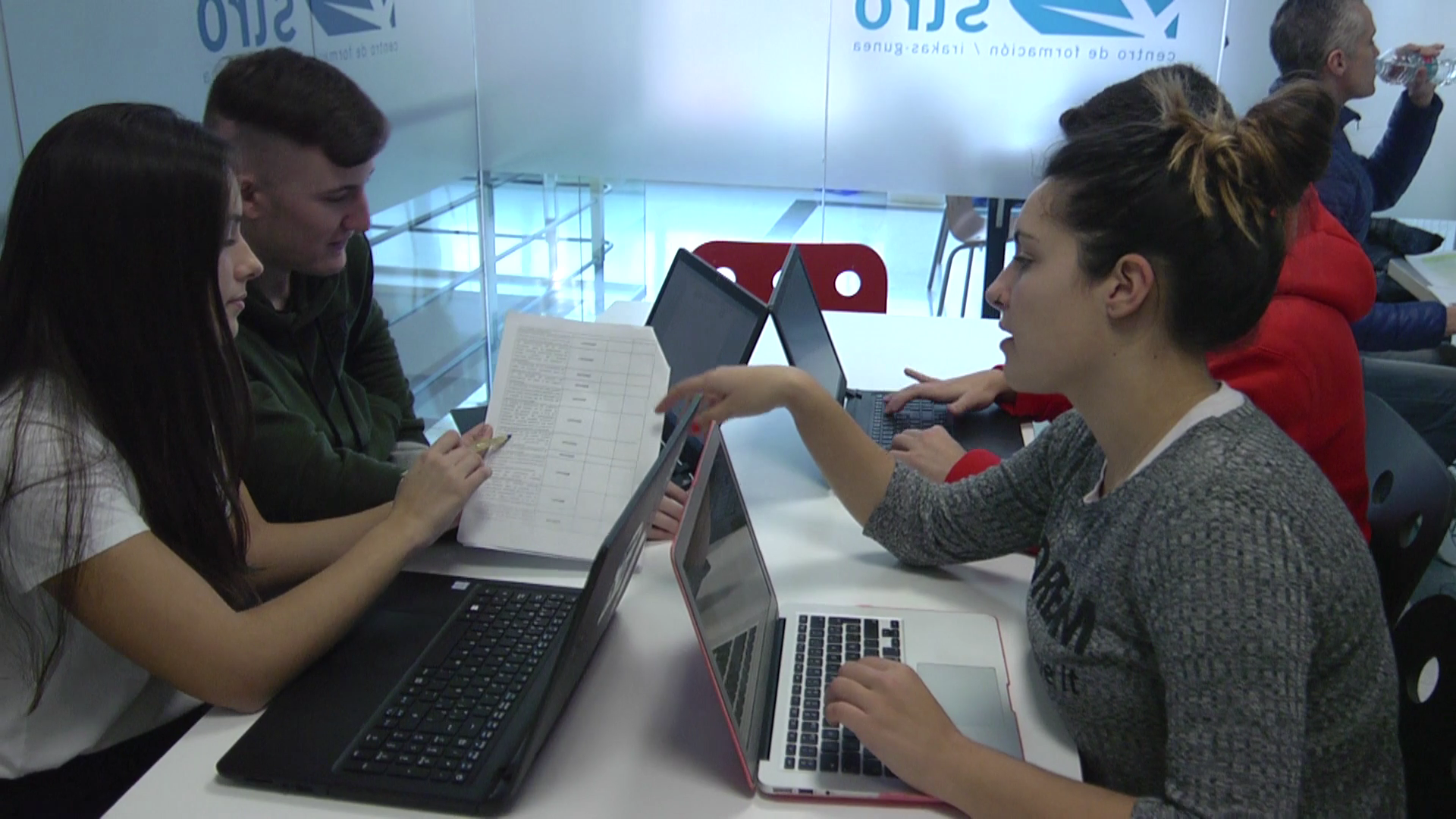 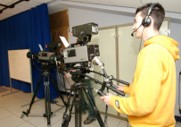 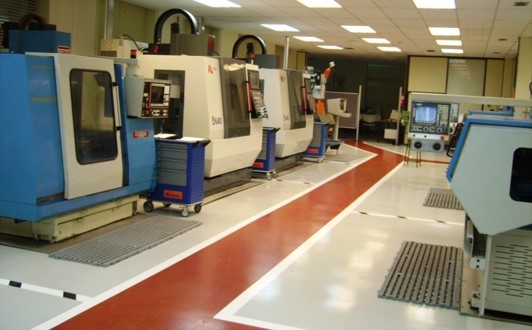 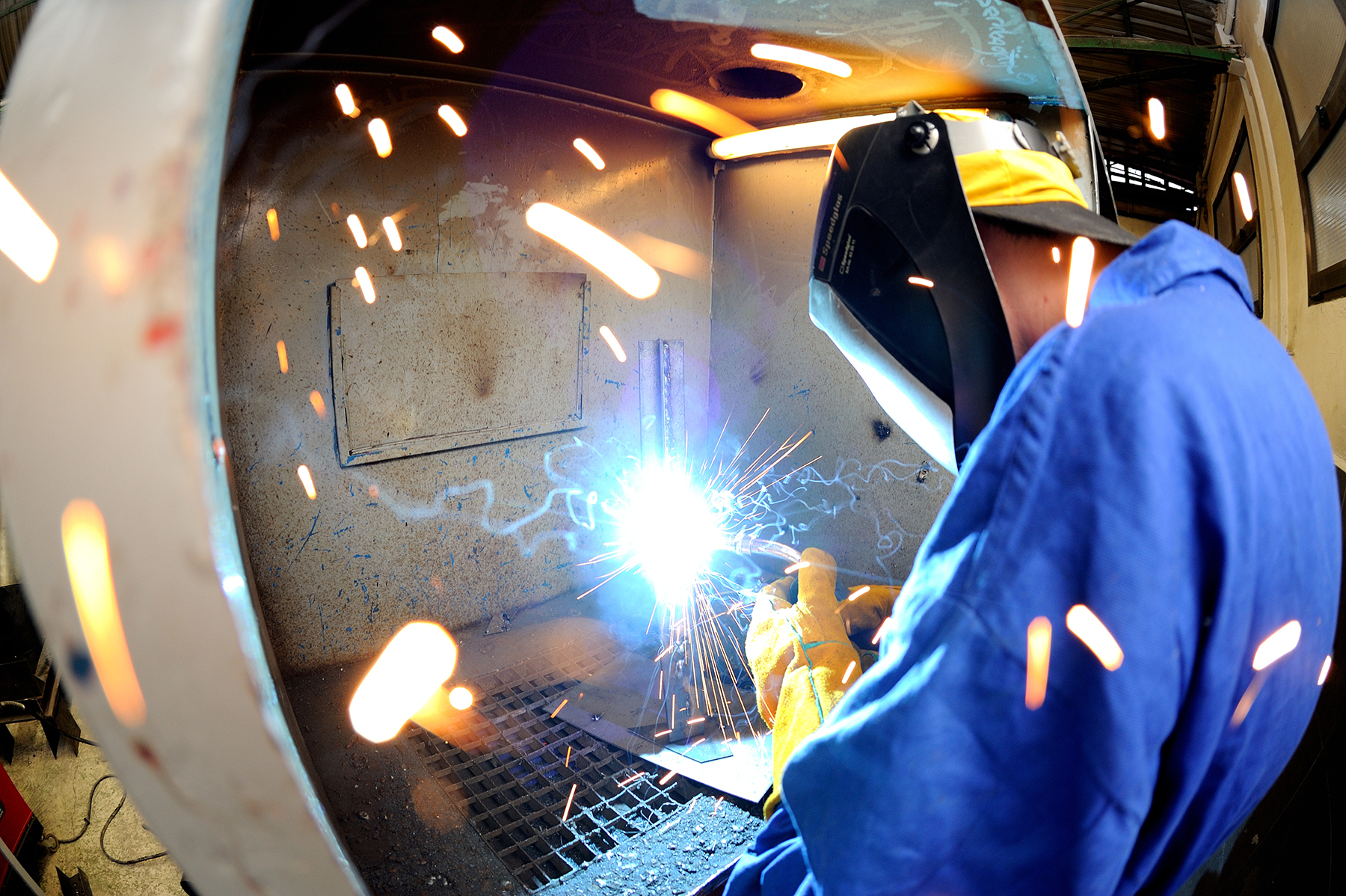 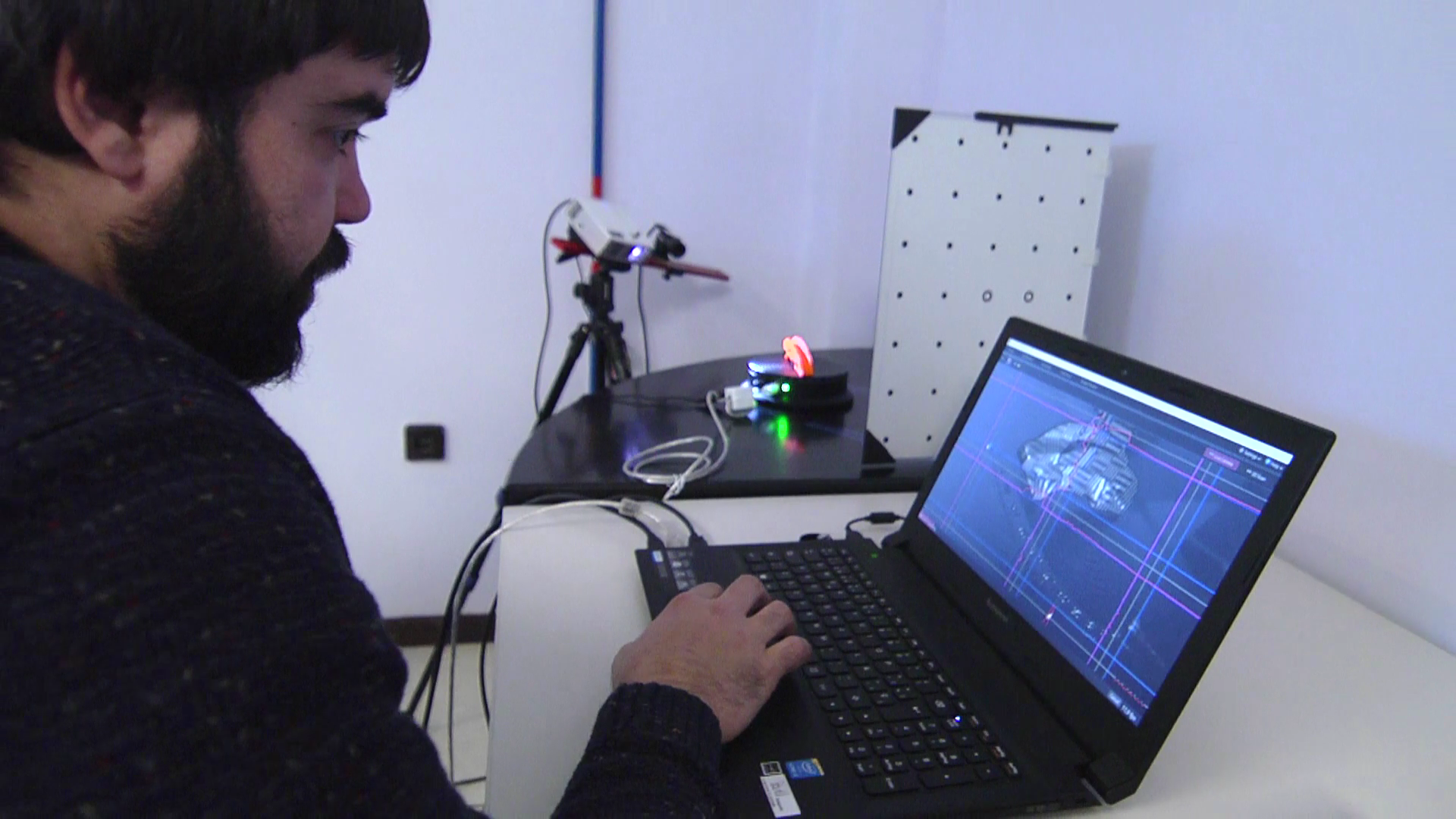 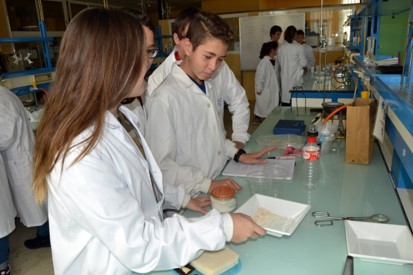 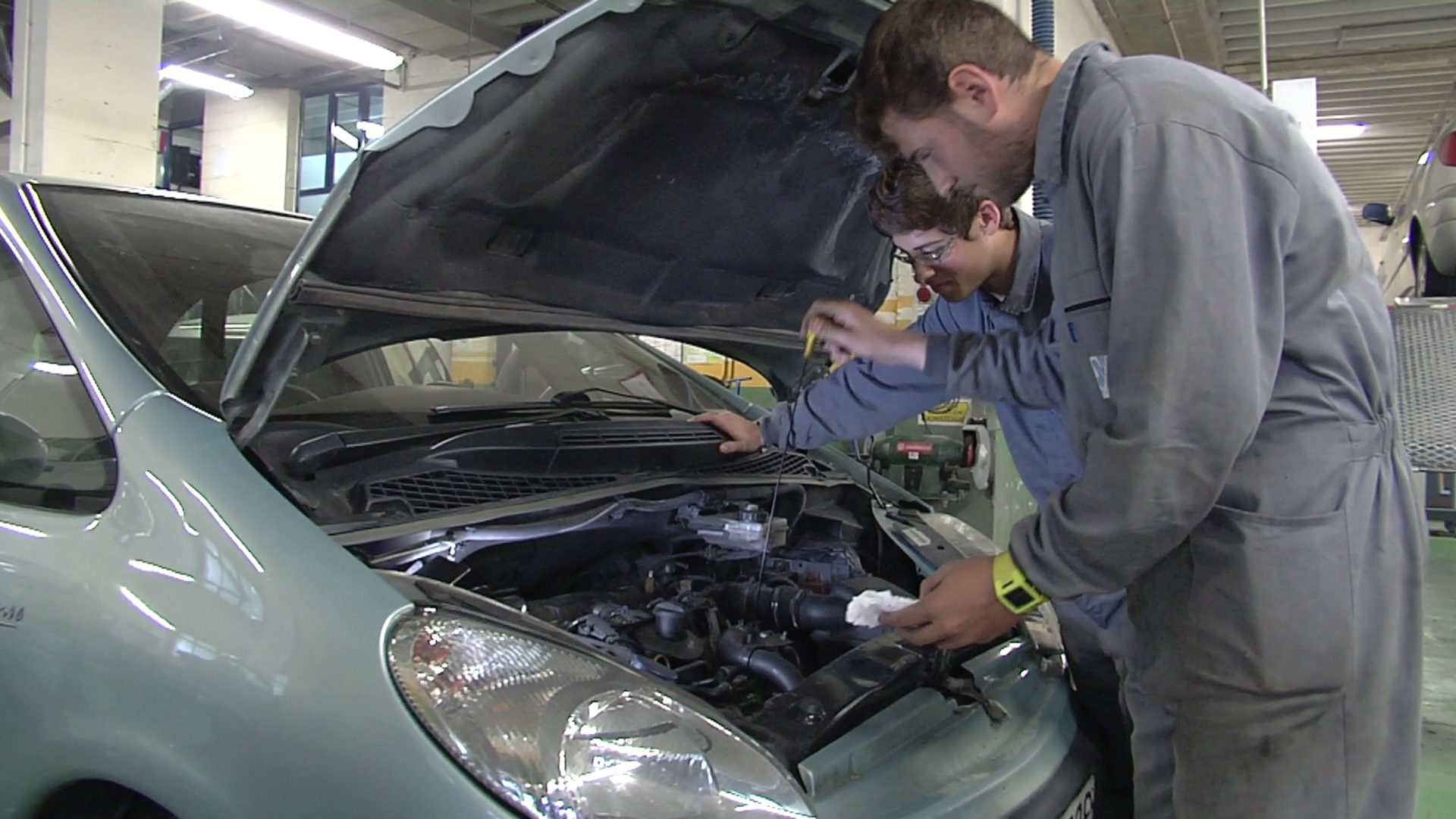 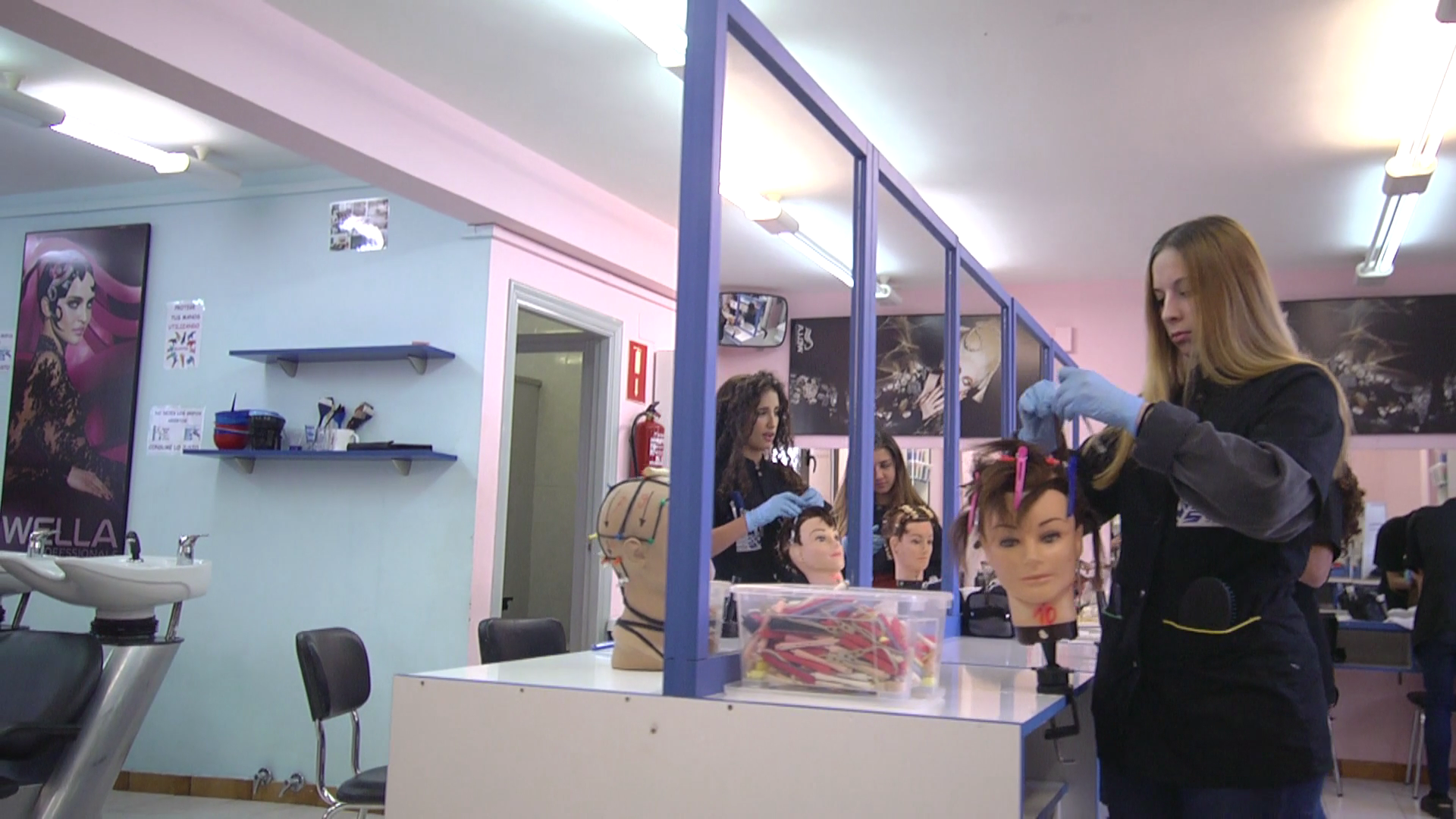 Nuestras Aulas
Aula de radio y TV
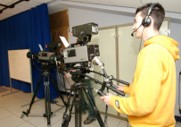 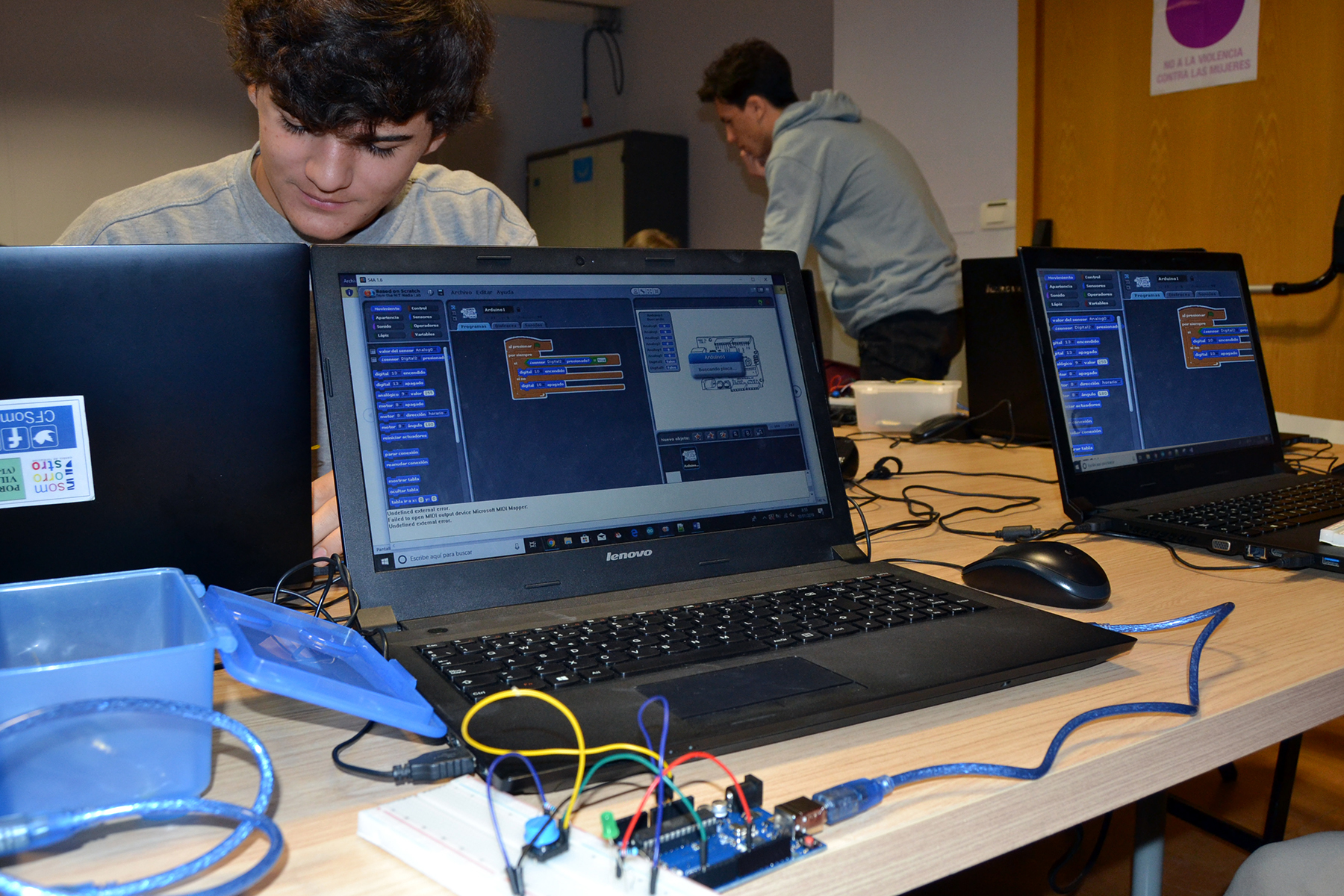 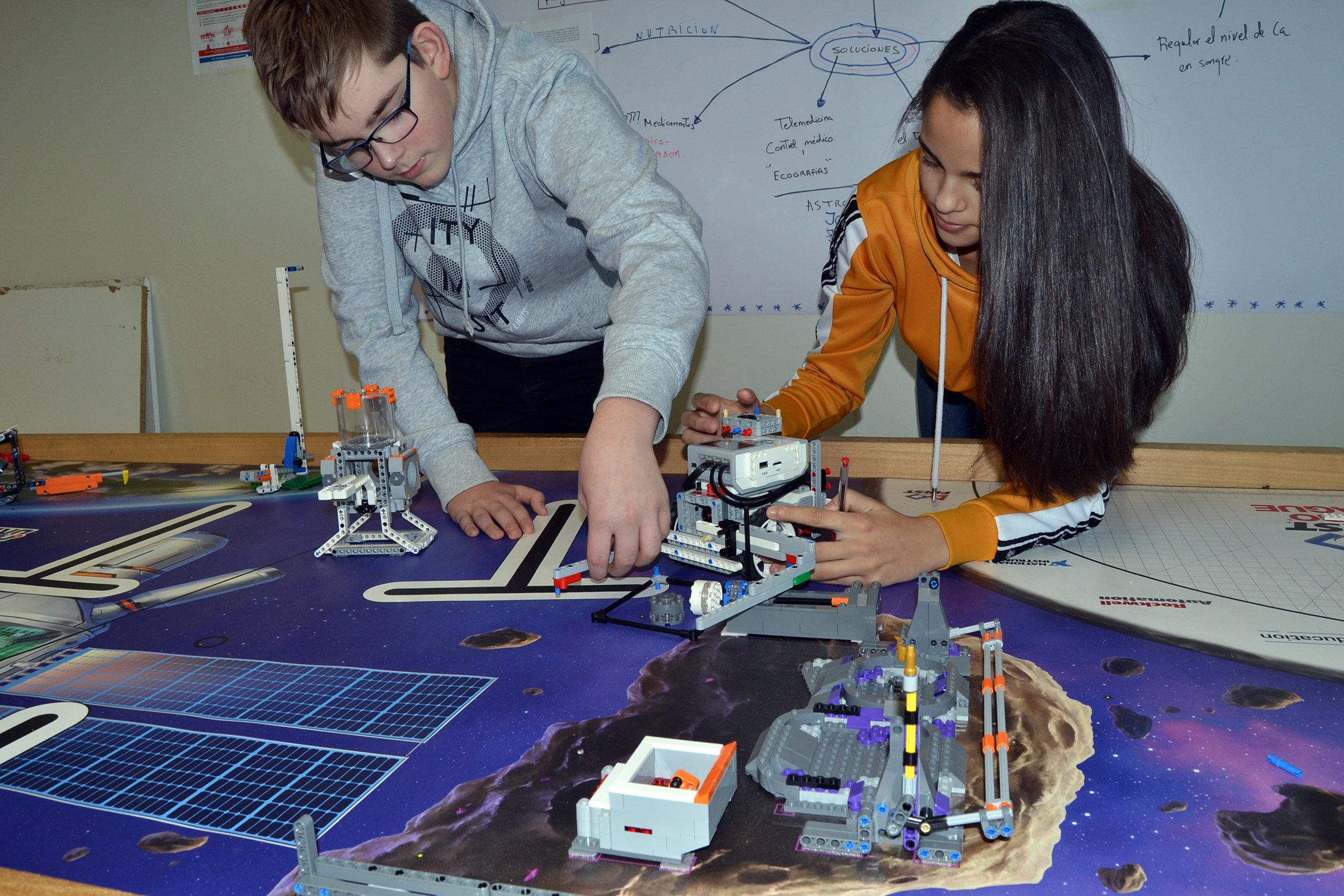 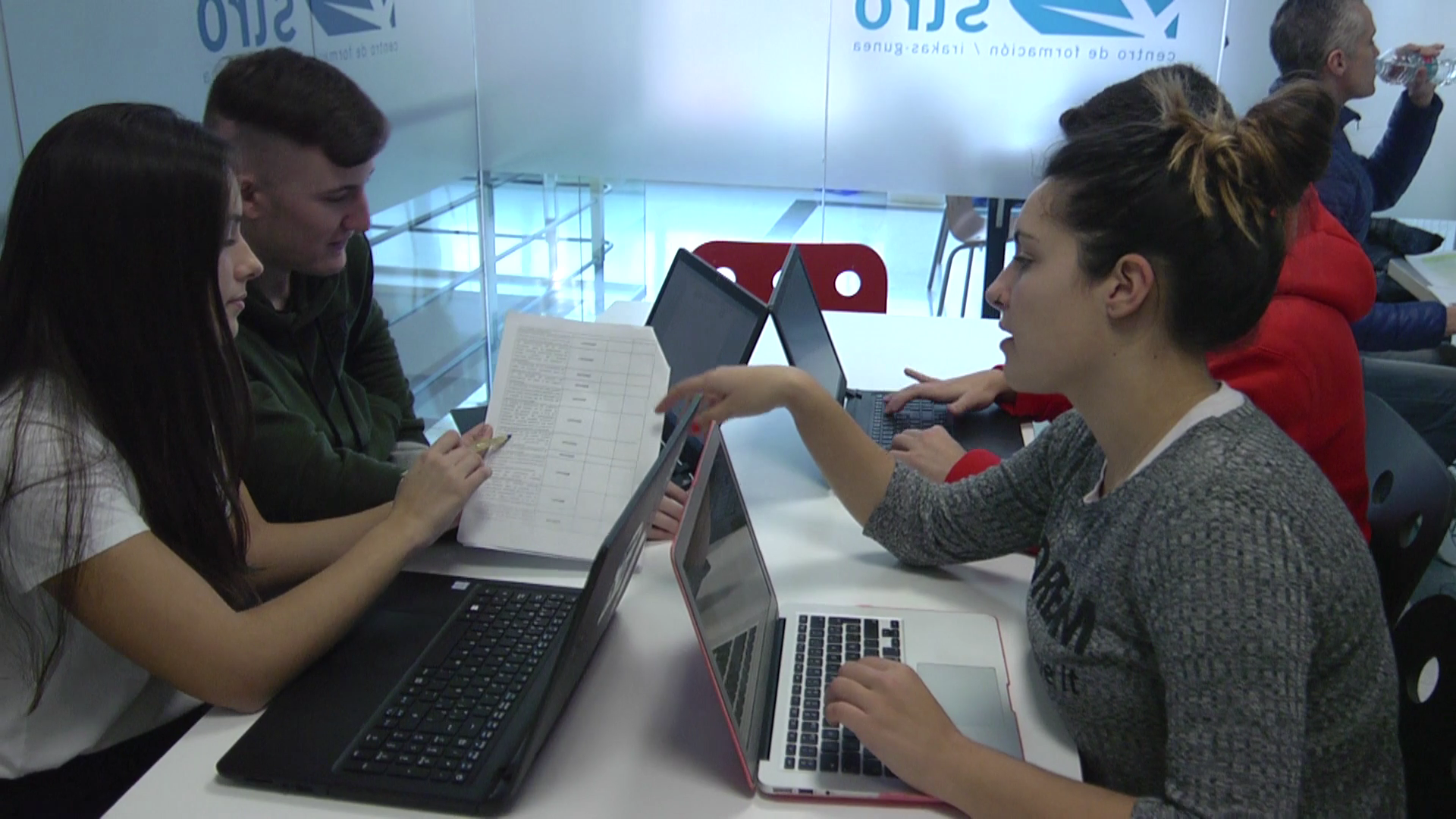 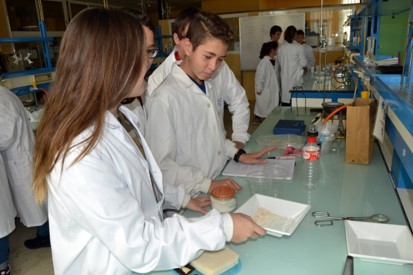 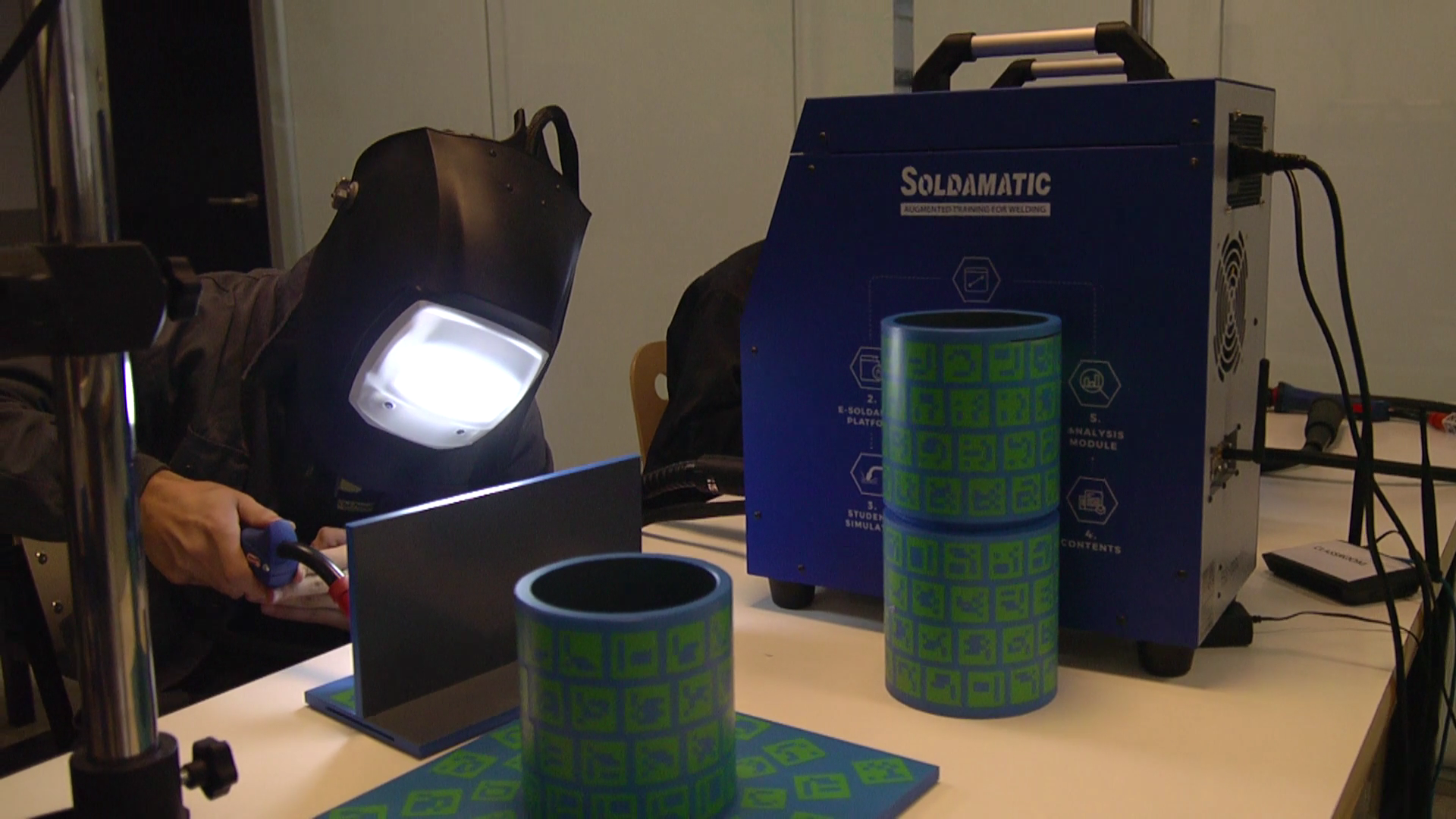 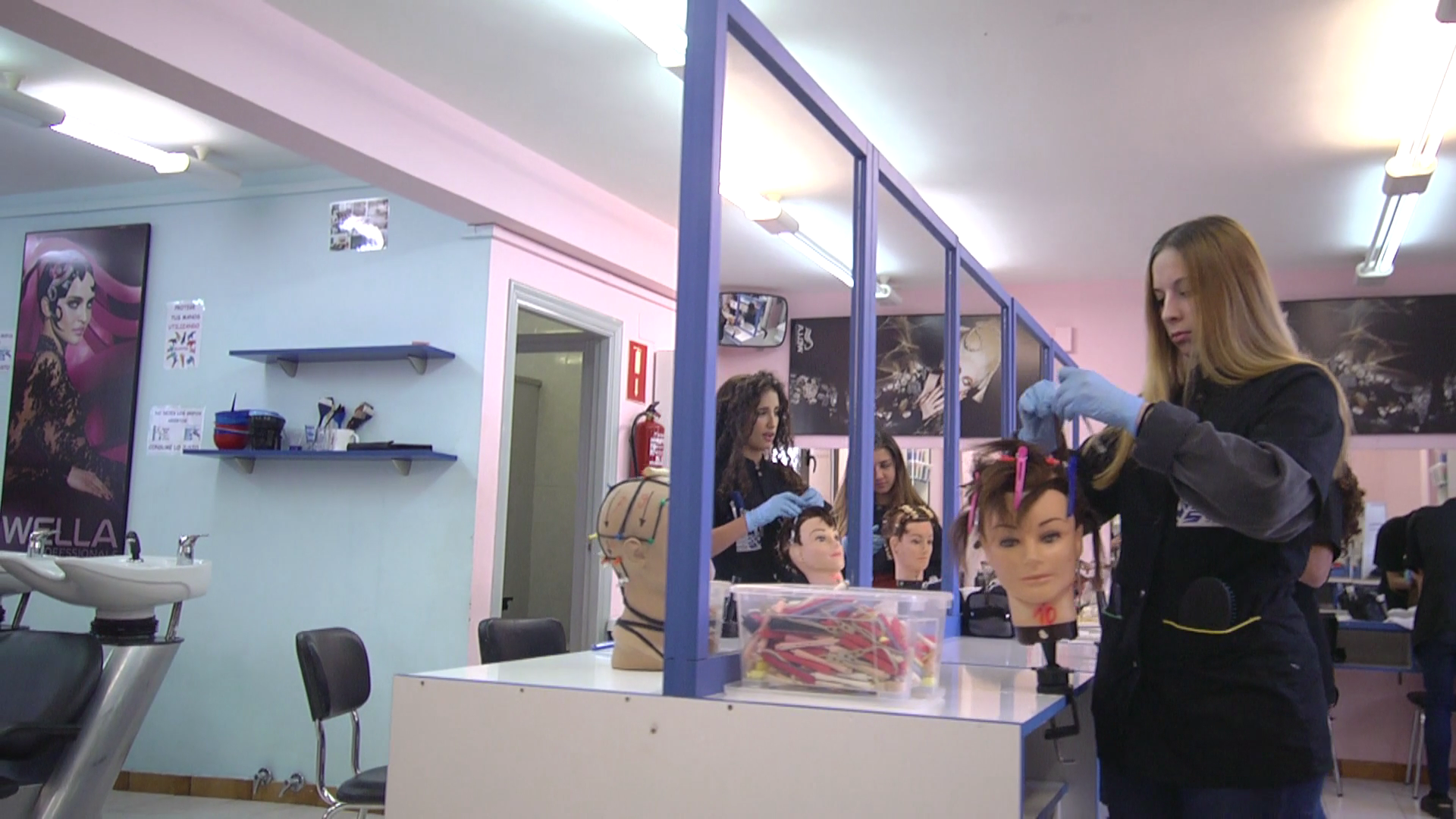 Nuestras Aulas
Tecnología Bachillerato
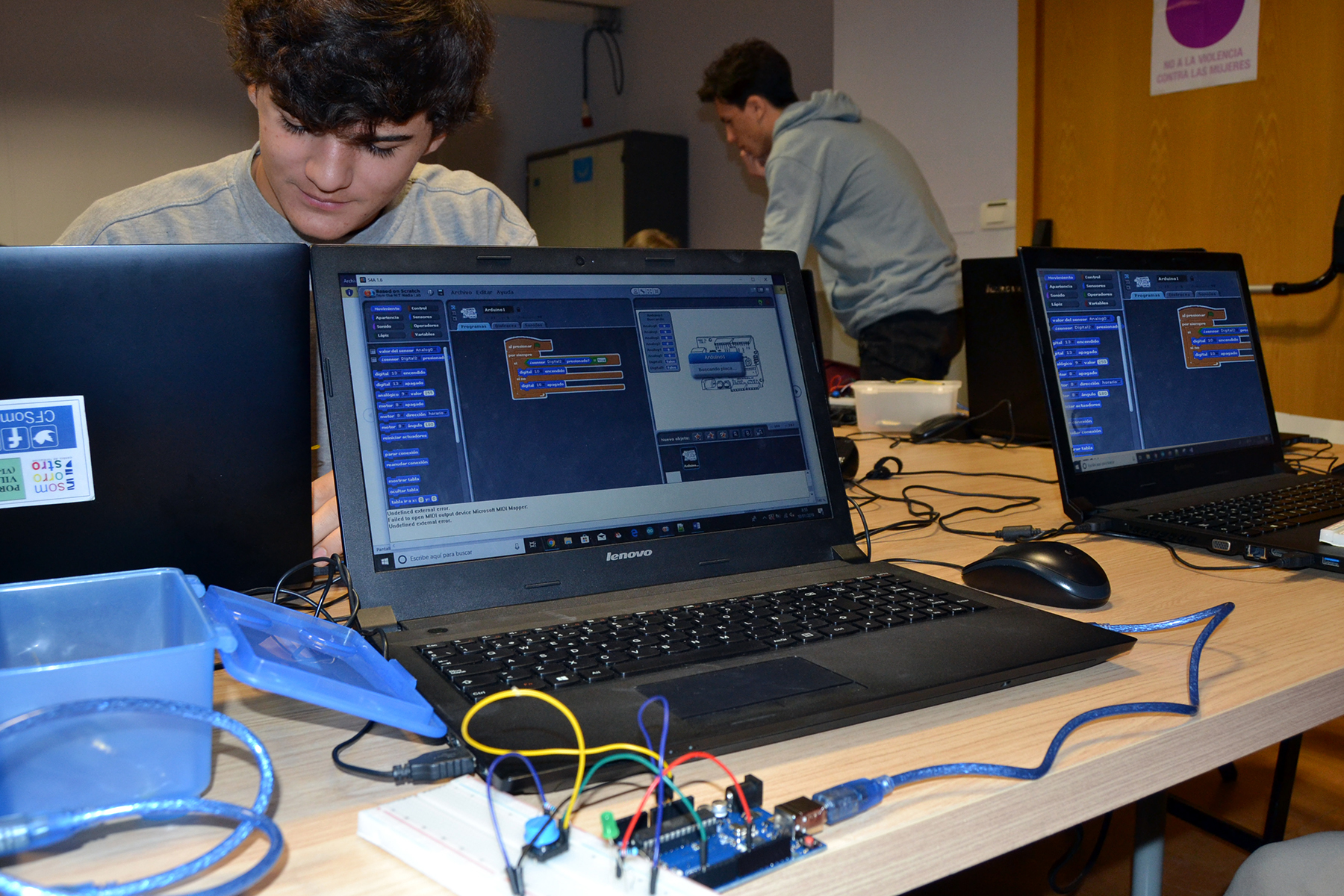 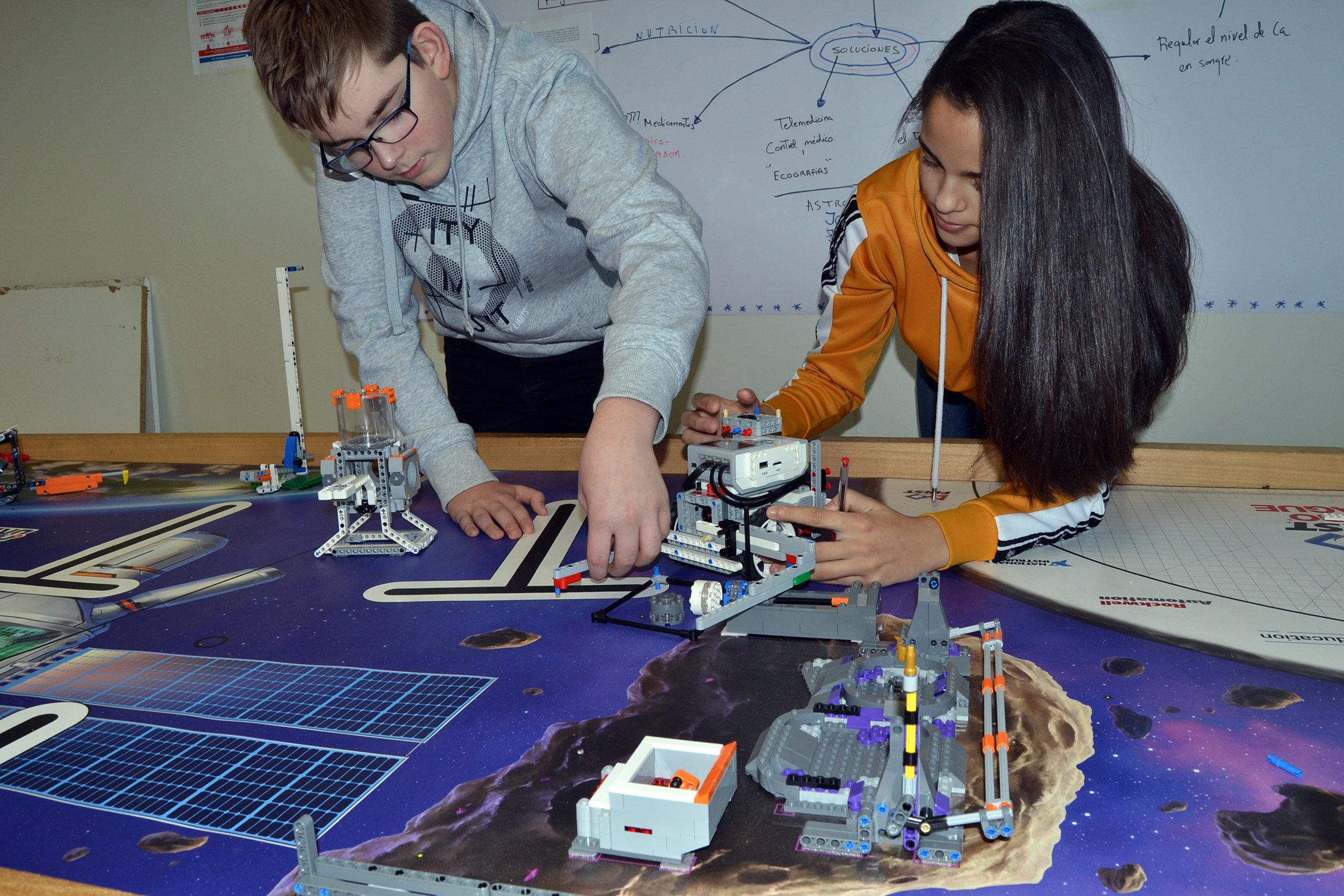 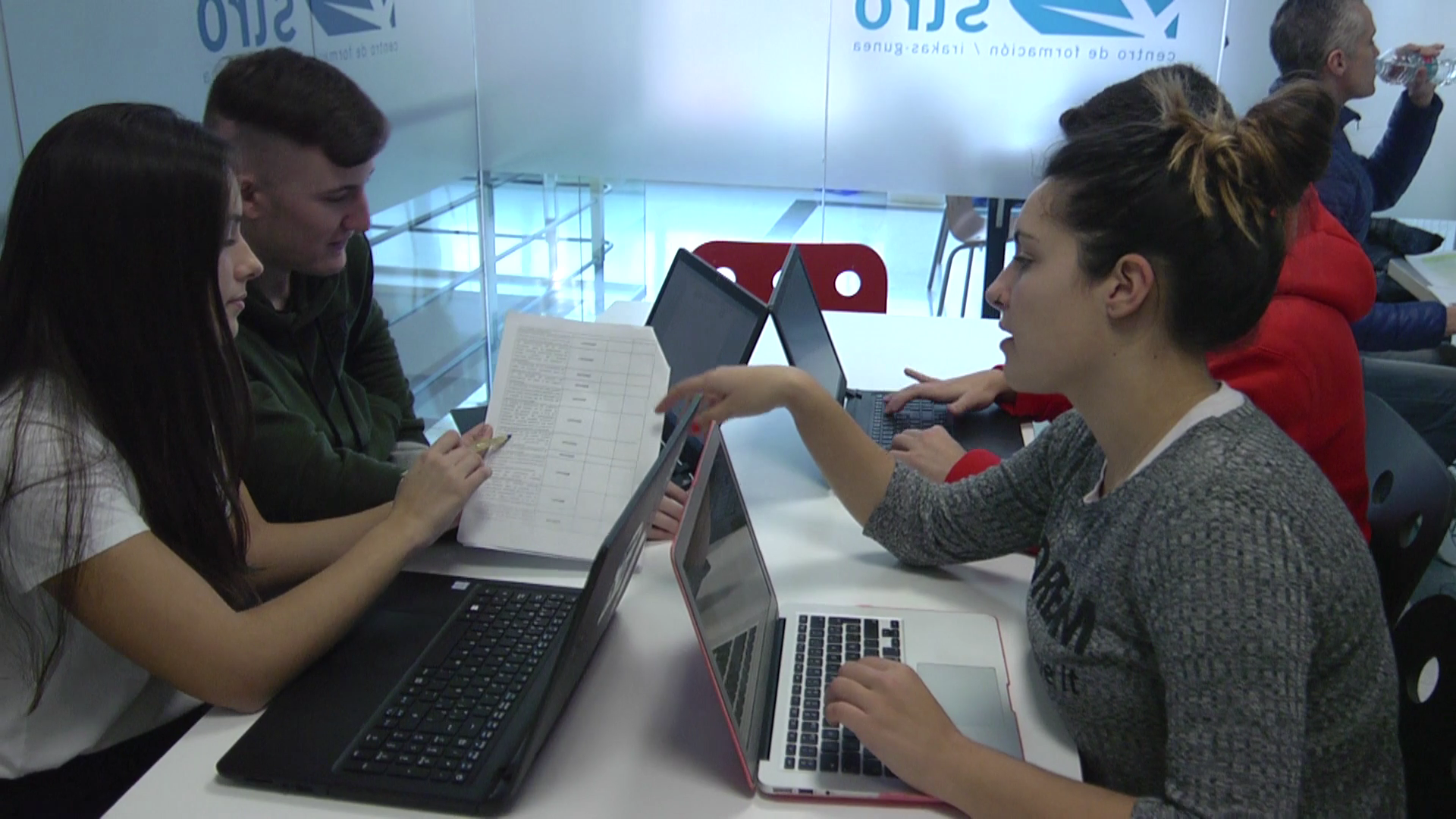 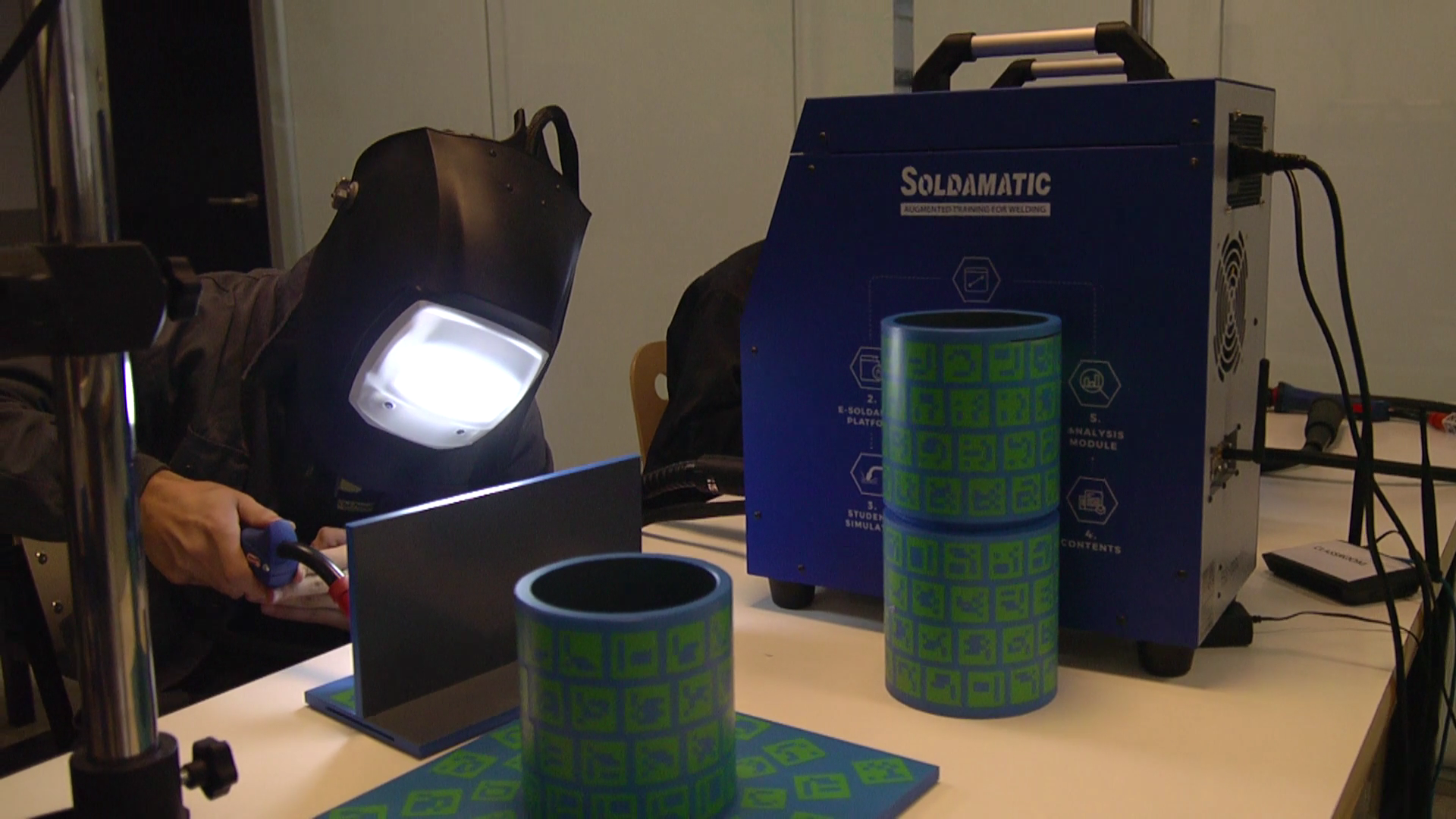 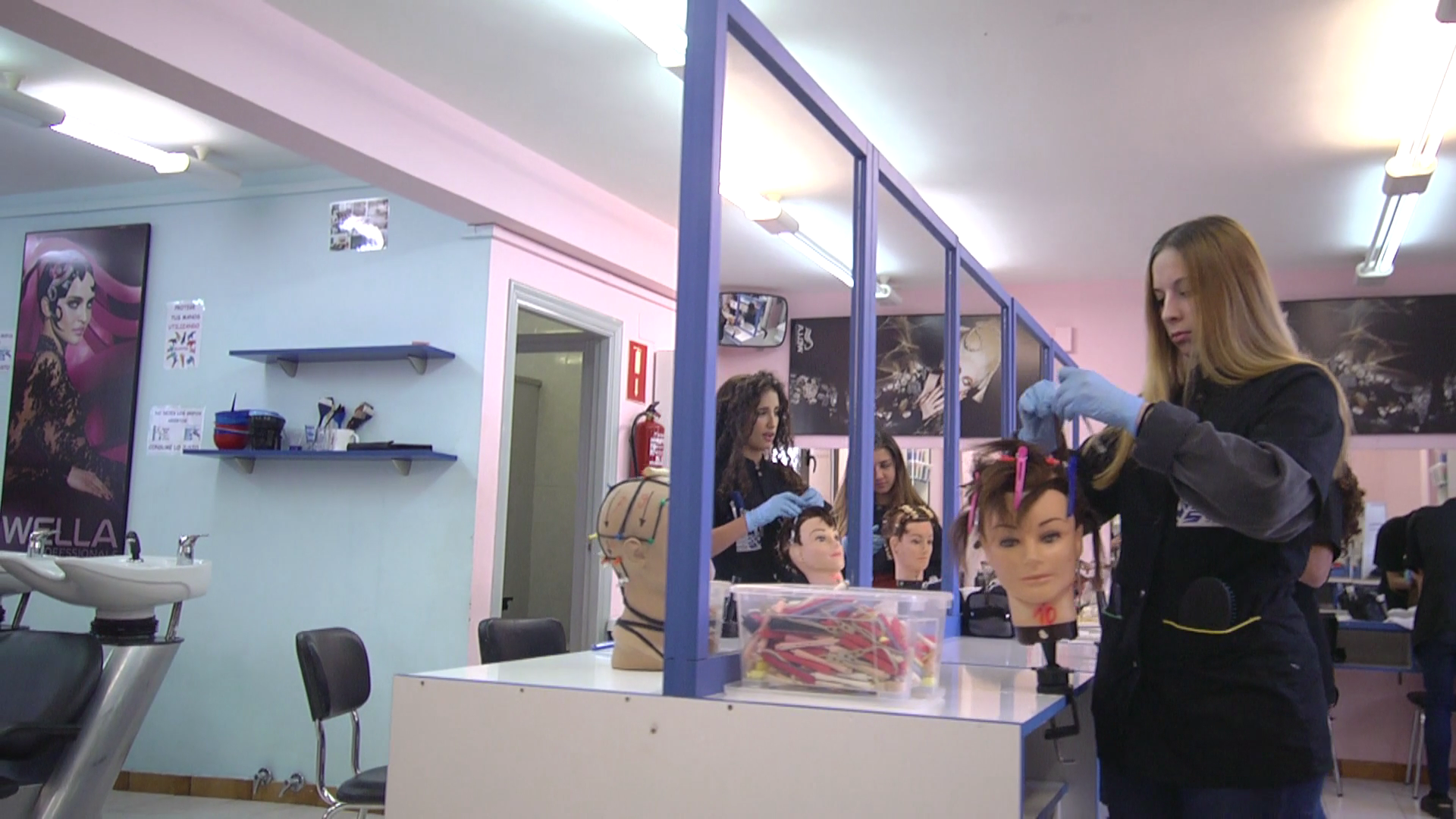 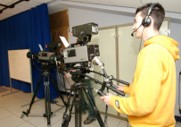 Nuestras Aulas
Aula LEGO
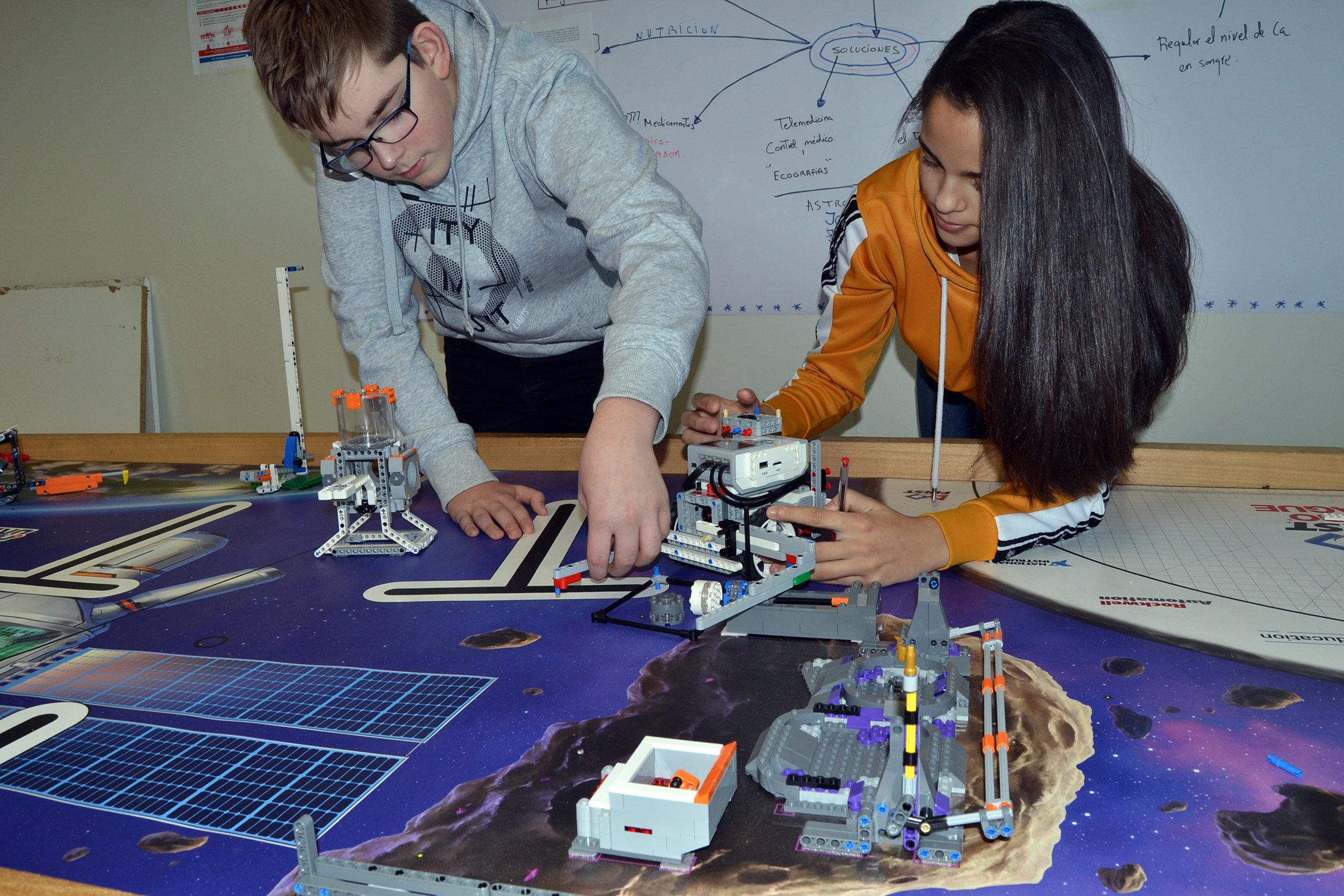 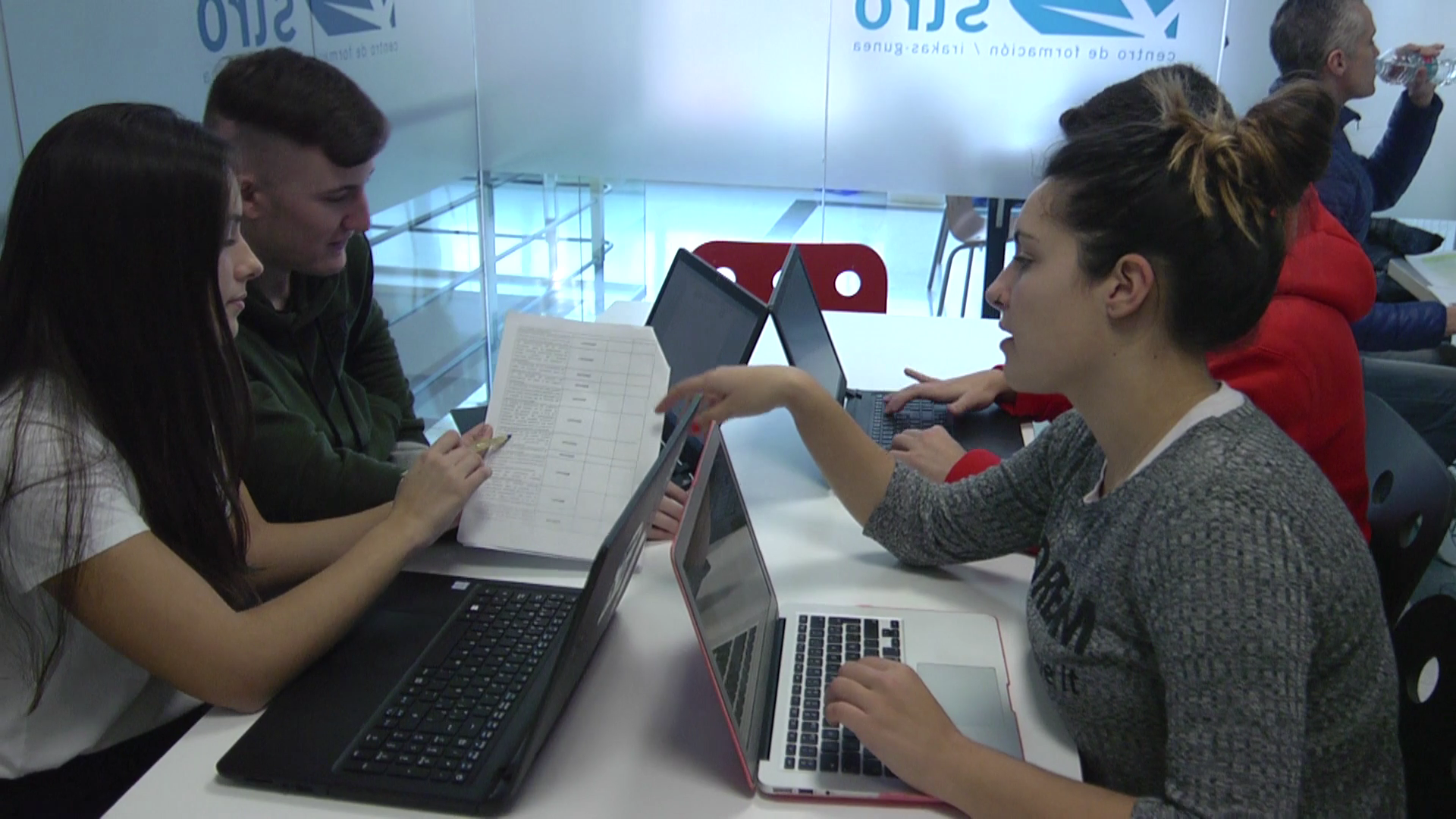 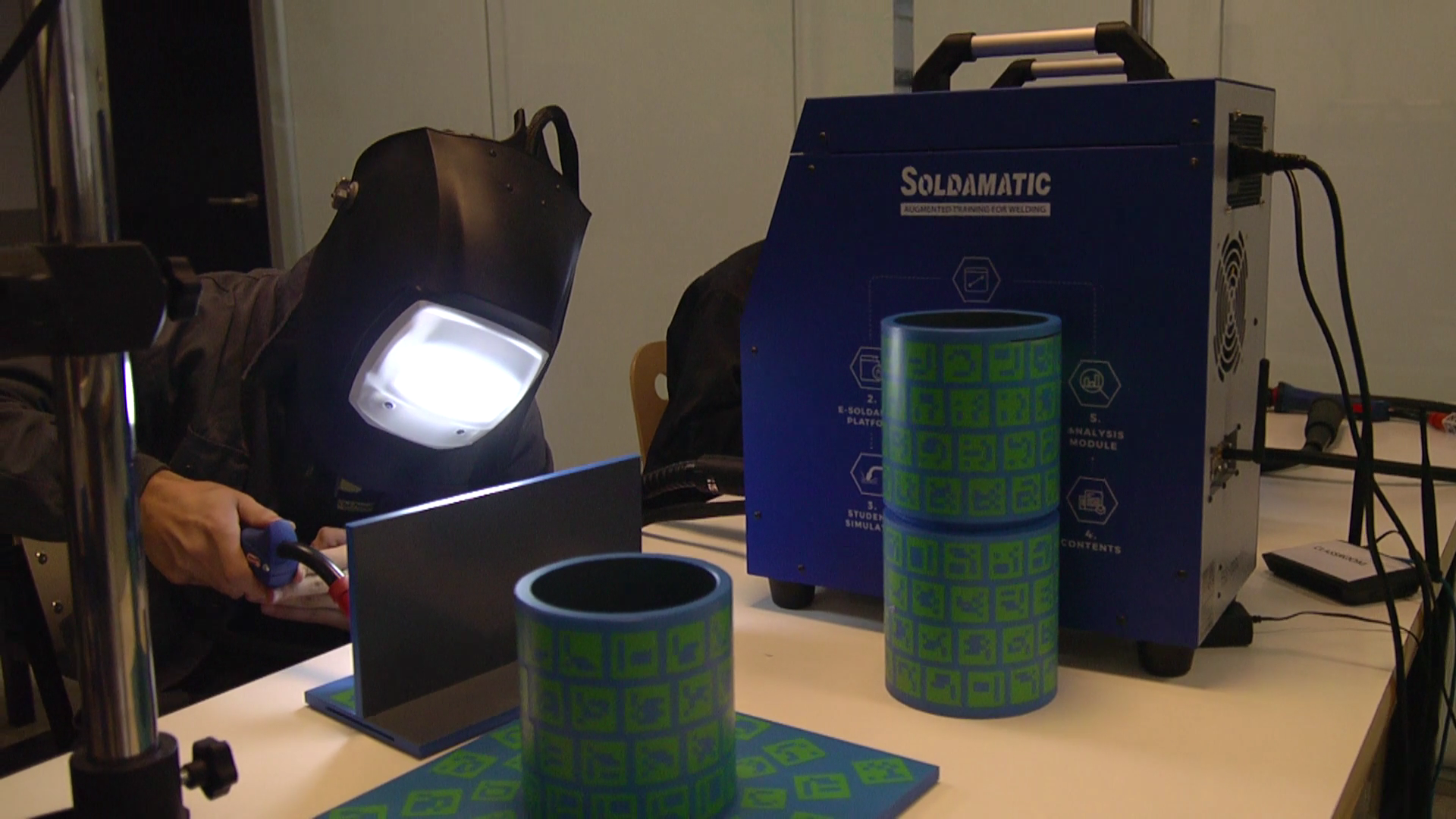 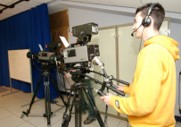 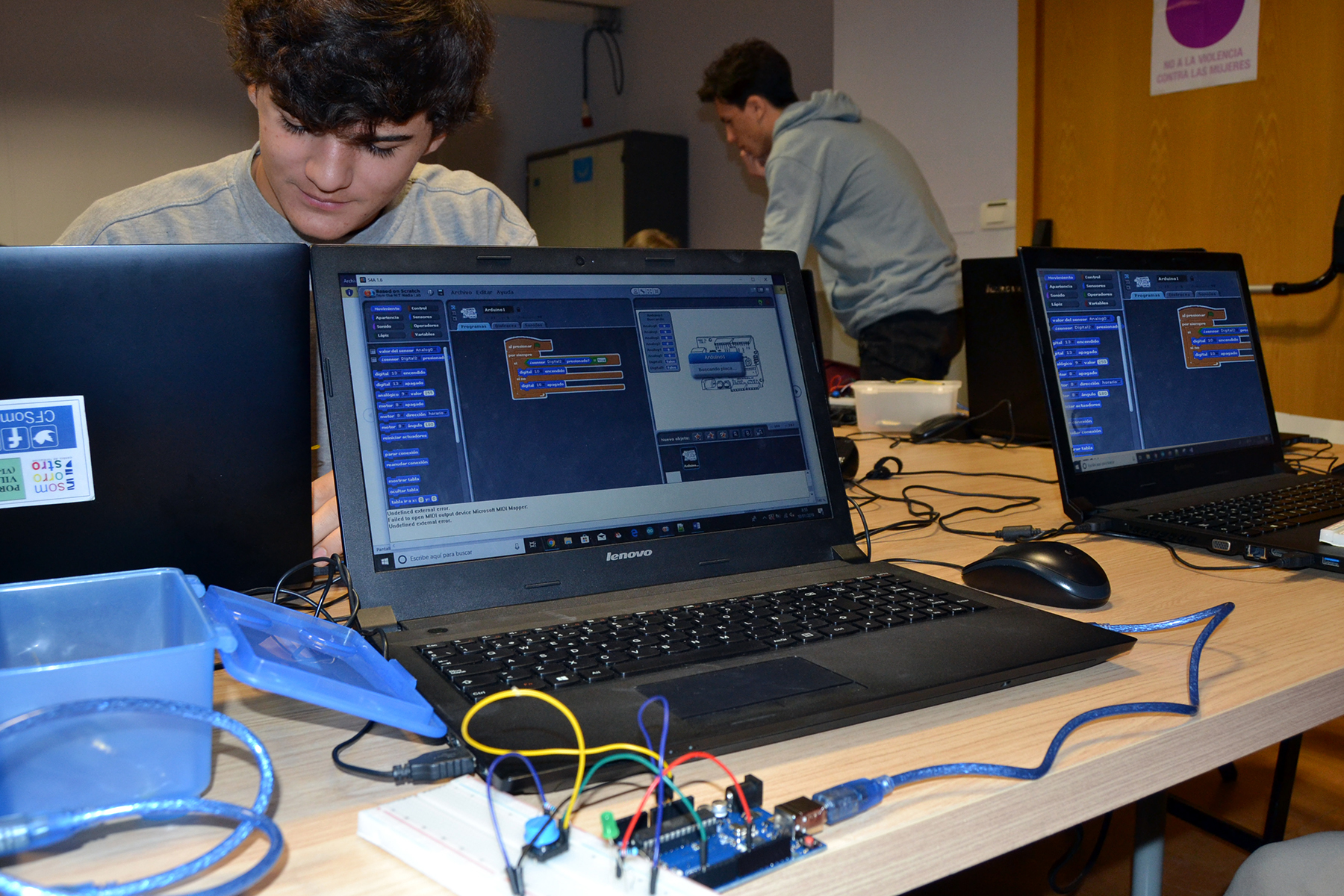 Nuestras Aulas
Txoko Ethazi
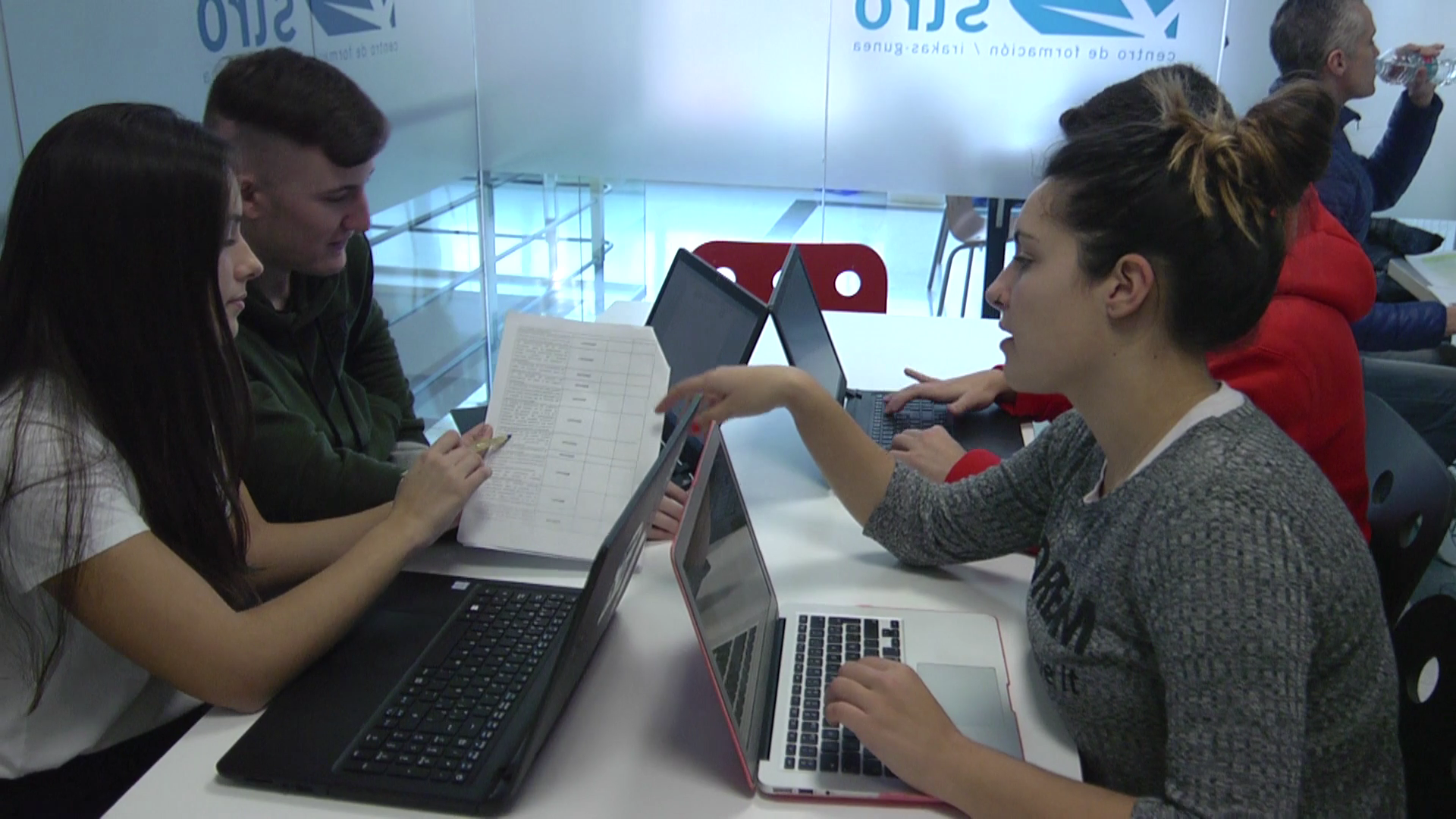 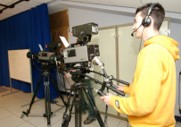 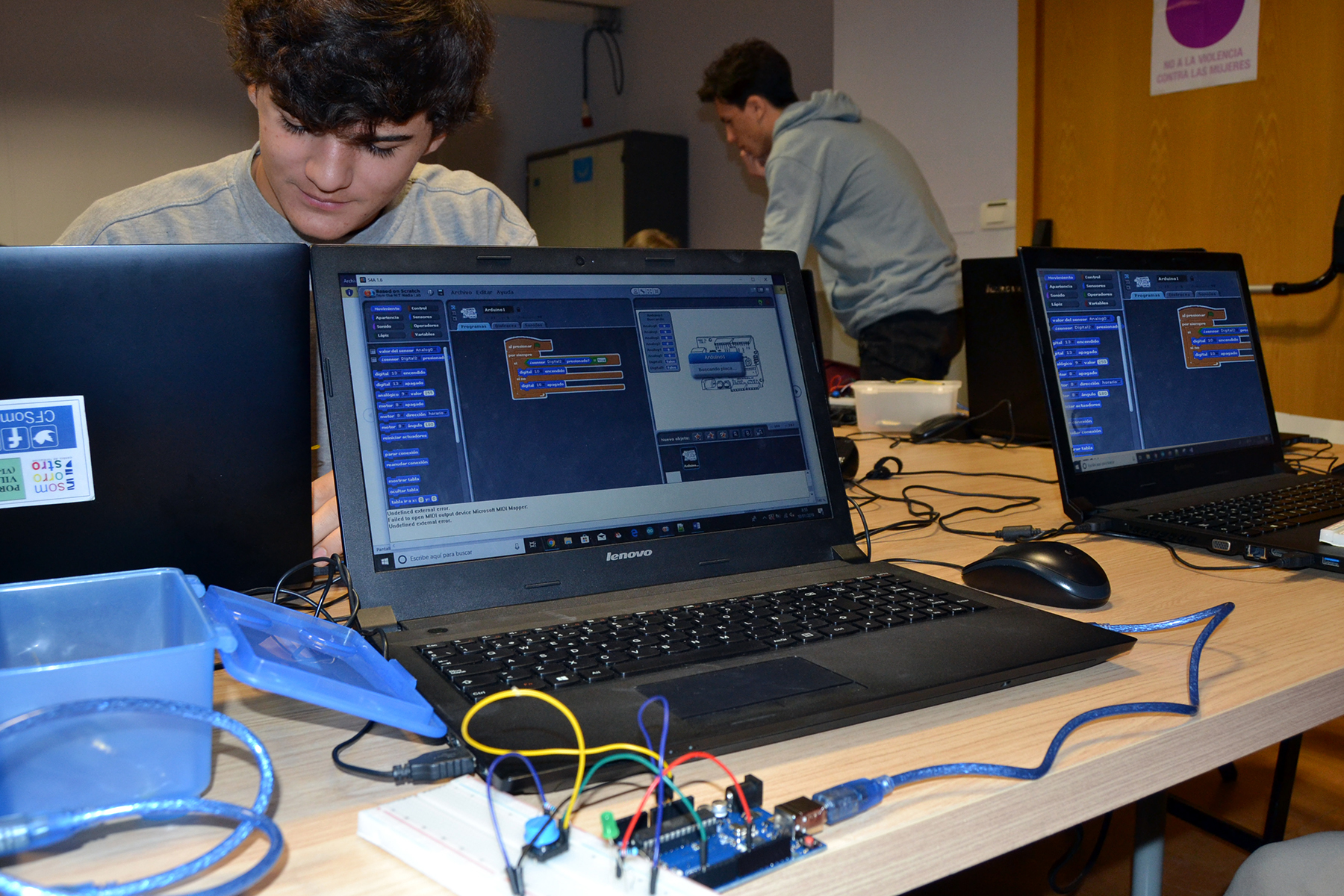 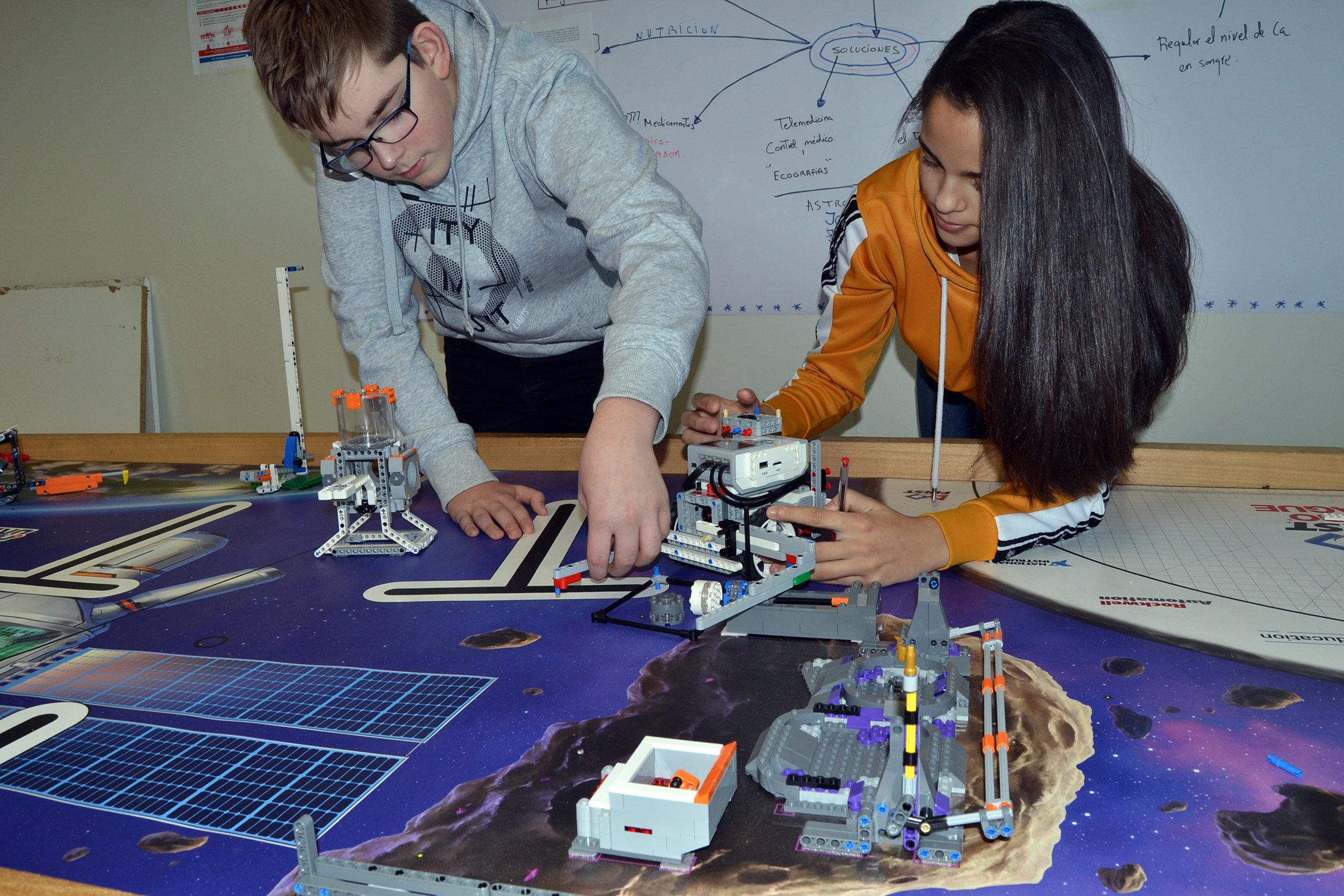 Actividades Complementarias
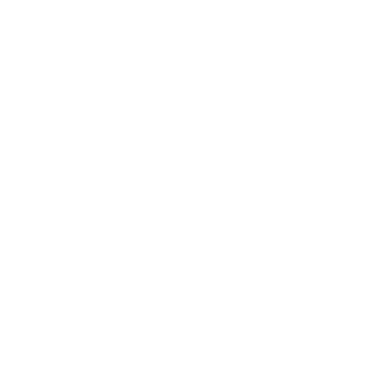 RECICLANDO CON HAHATAY
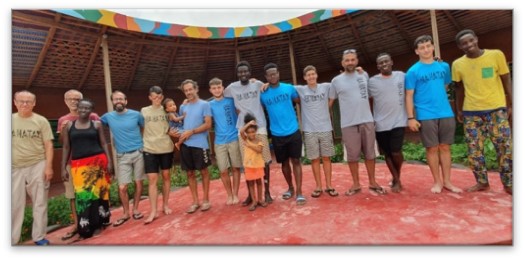 Actividades Complementarias
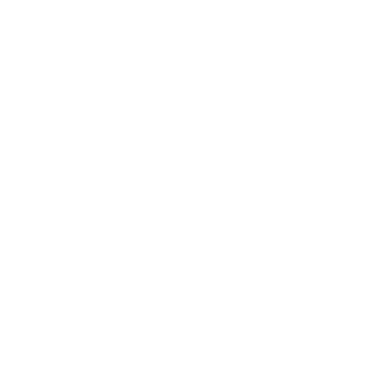 RECICLANDO CON HAHATAY
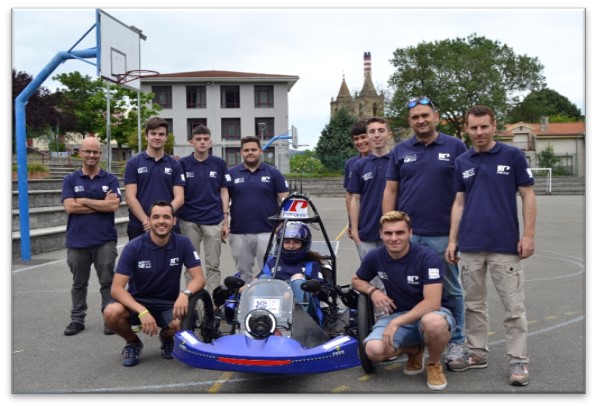 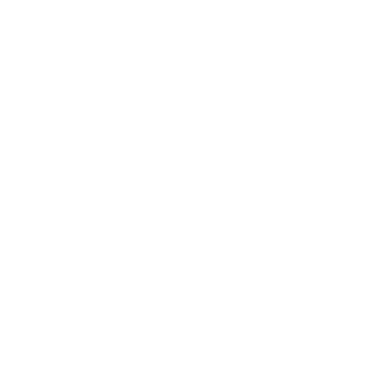 PROYECTO EUSKELEC
Actividades Complementarias
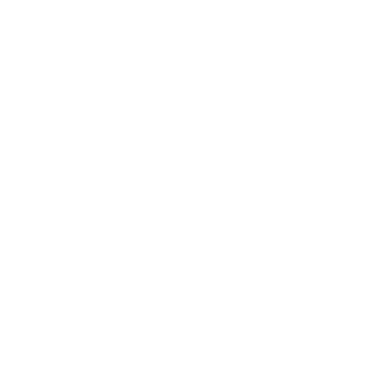 RECICLANDO CON HAHATAY
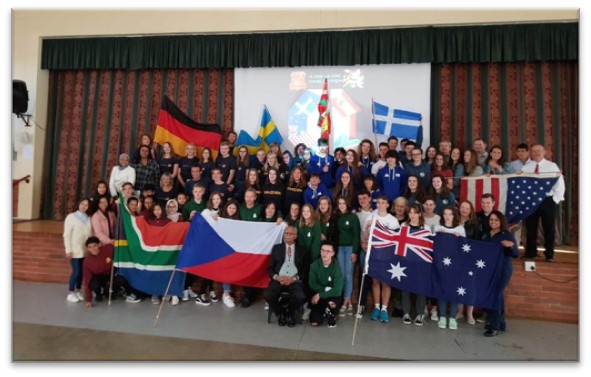 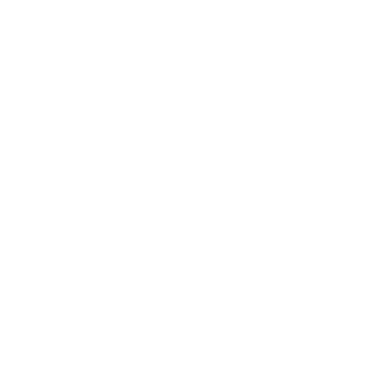 PROYECTO EUSKELEC
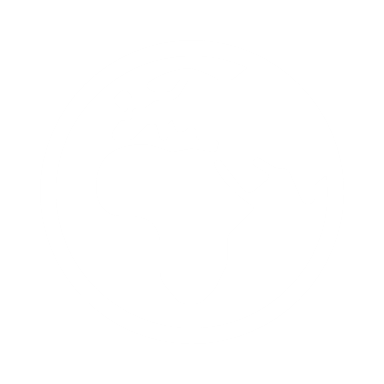 PROYECTO GLOBAL CLASSROOM
Actividades Complementarias
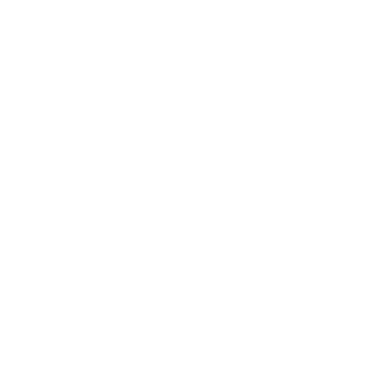 RECICLANDO CON HAHATAY
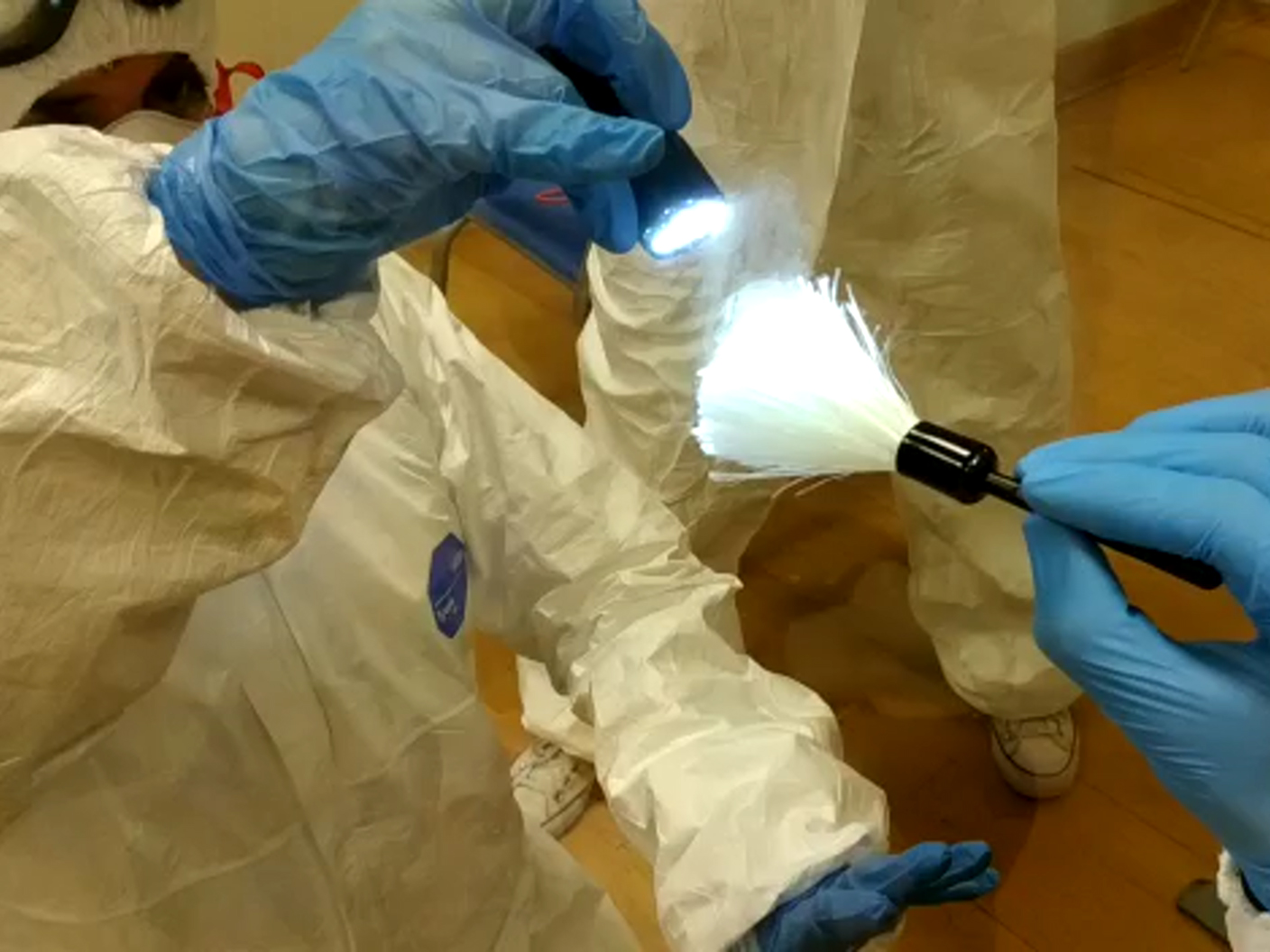 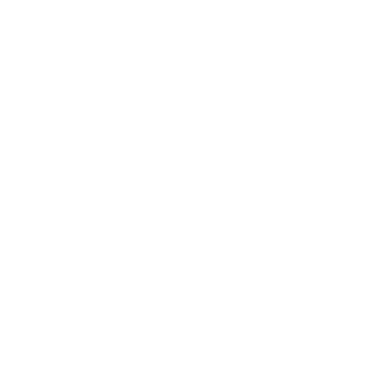 PROYECTO EUSKELEC
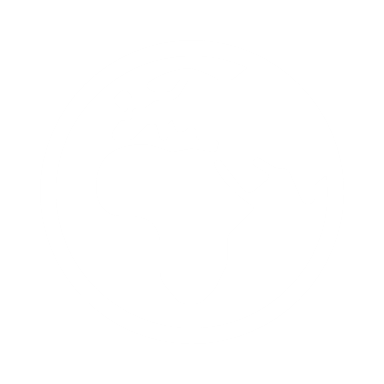 PROYECTO GLOBAL CLASSROOM
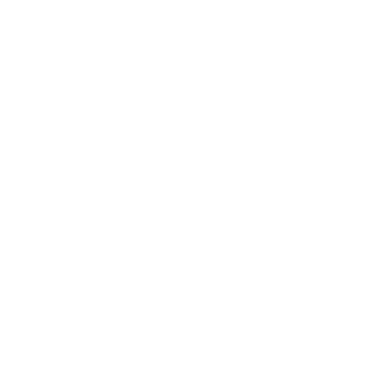 FORENSIC SCIENCE
Actividades Complementarias
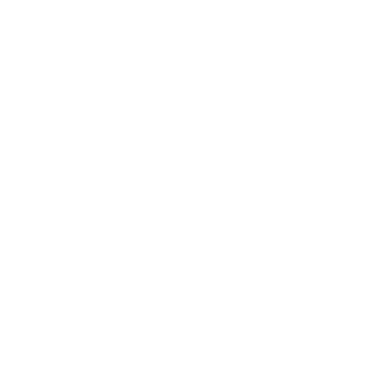 RECICLANDO CON HAHATAY
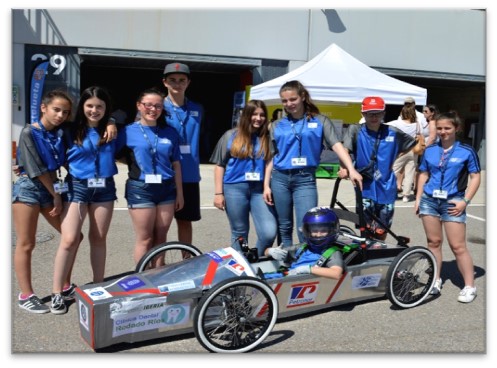 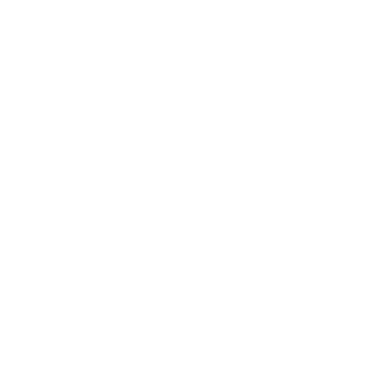 PROYECTO EUSKELEC
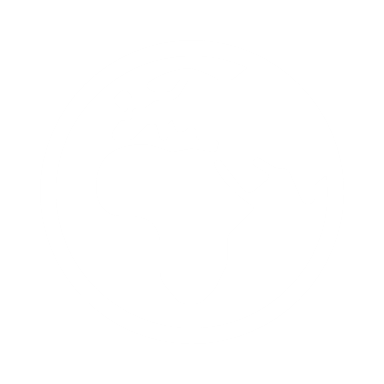 PROYECTO GLOBAL CLASSROOM
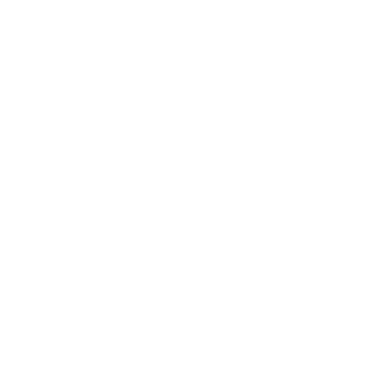 FORENSIC SCIENCE
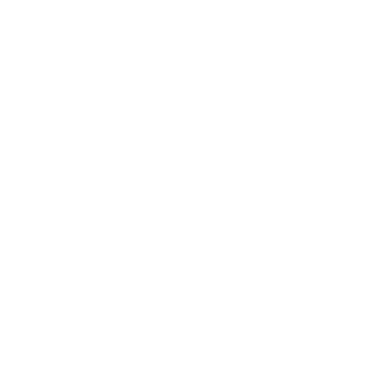 PROYECTO GREENPOWER
Premio Marcelo Gangoiti
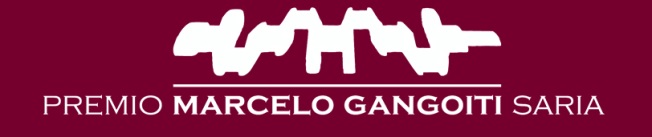 2022
1996
1997-2008
2008-2020
Mebunik
Samper
Gosan
Onduline
Lehoiko Biotz
ICT-ICM
Precicast Bilbao
Troquevi
DIC Coatings
Autonervión
Inkoa
Astilleros Zamakona
MIESA
25ª EDICIÓN
IMAR
Jota+ge
Petronor
Tecuni
Tamoin
Navacel
Bombardier
Metso
Prosertek
Lancor
Emica bombas
PRIMERA EDICIÓN
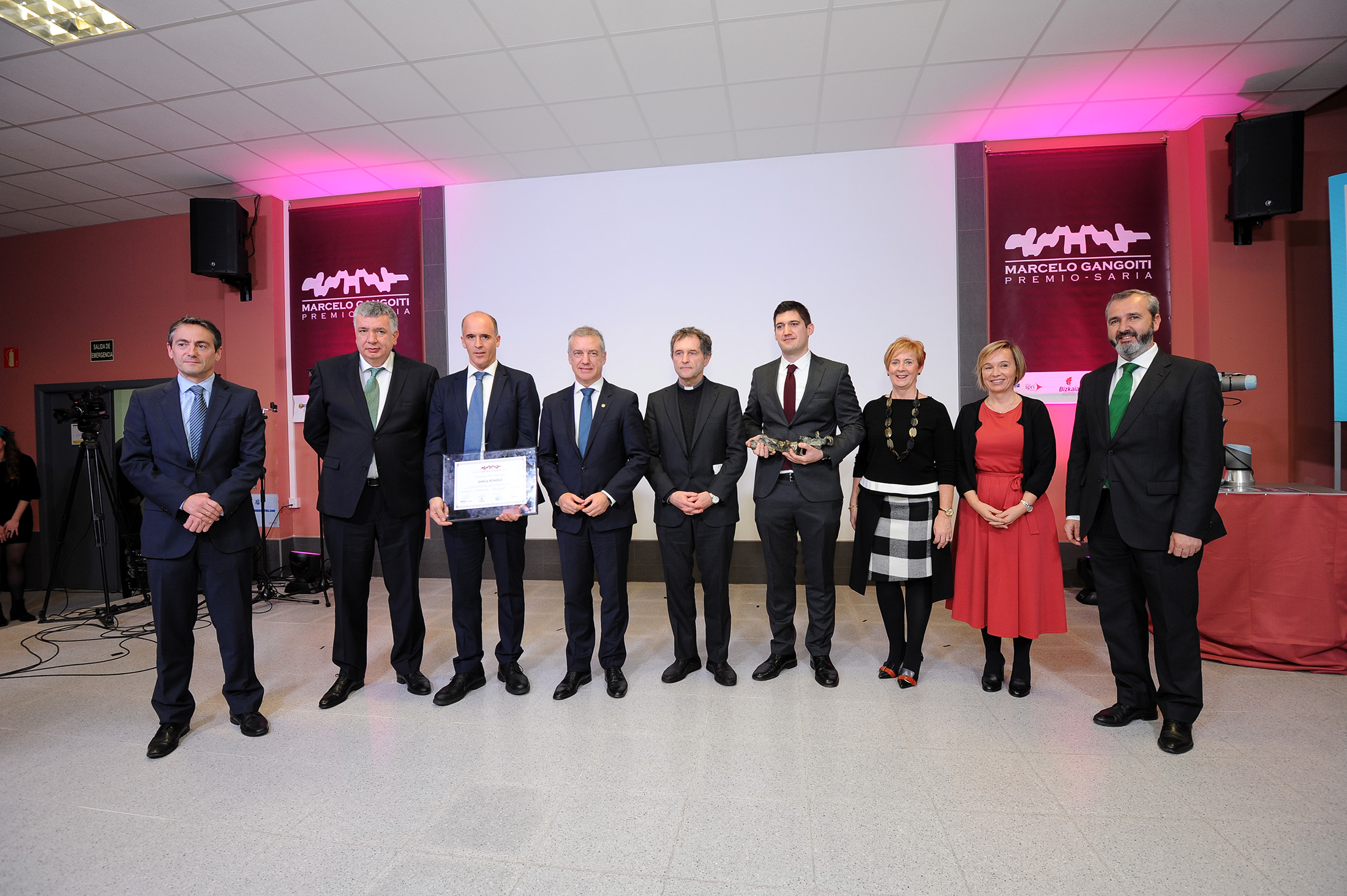 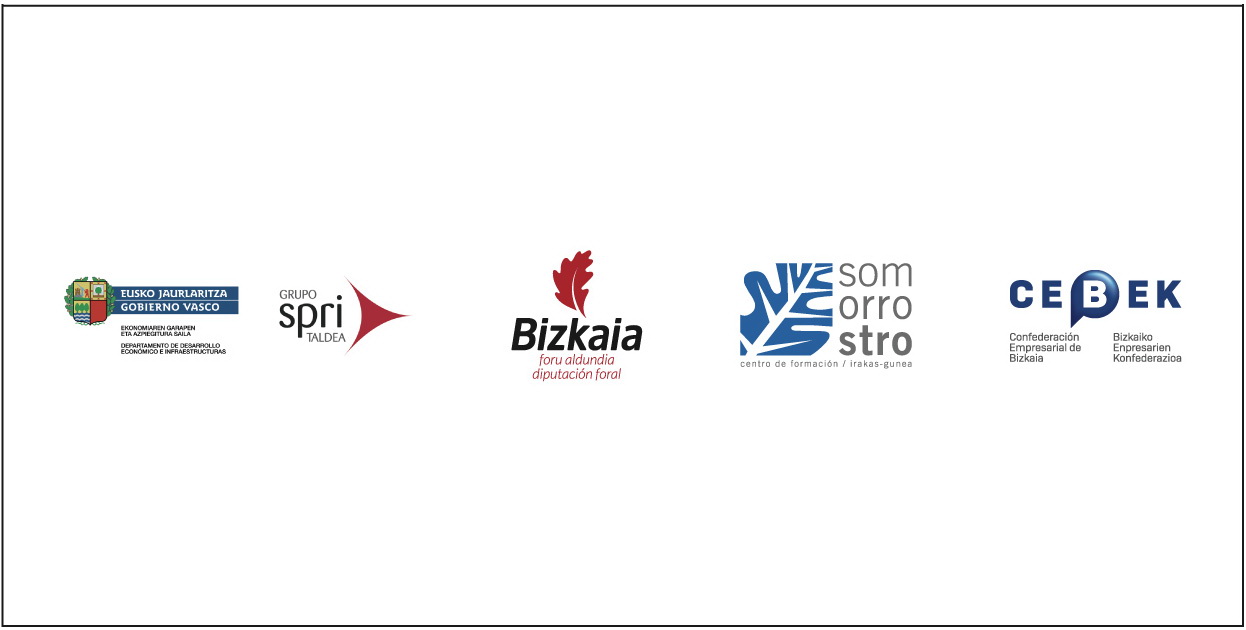 Alianzas y Redes Estratégicas
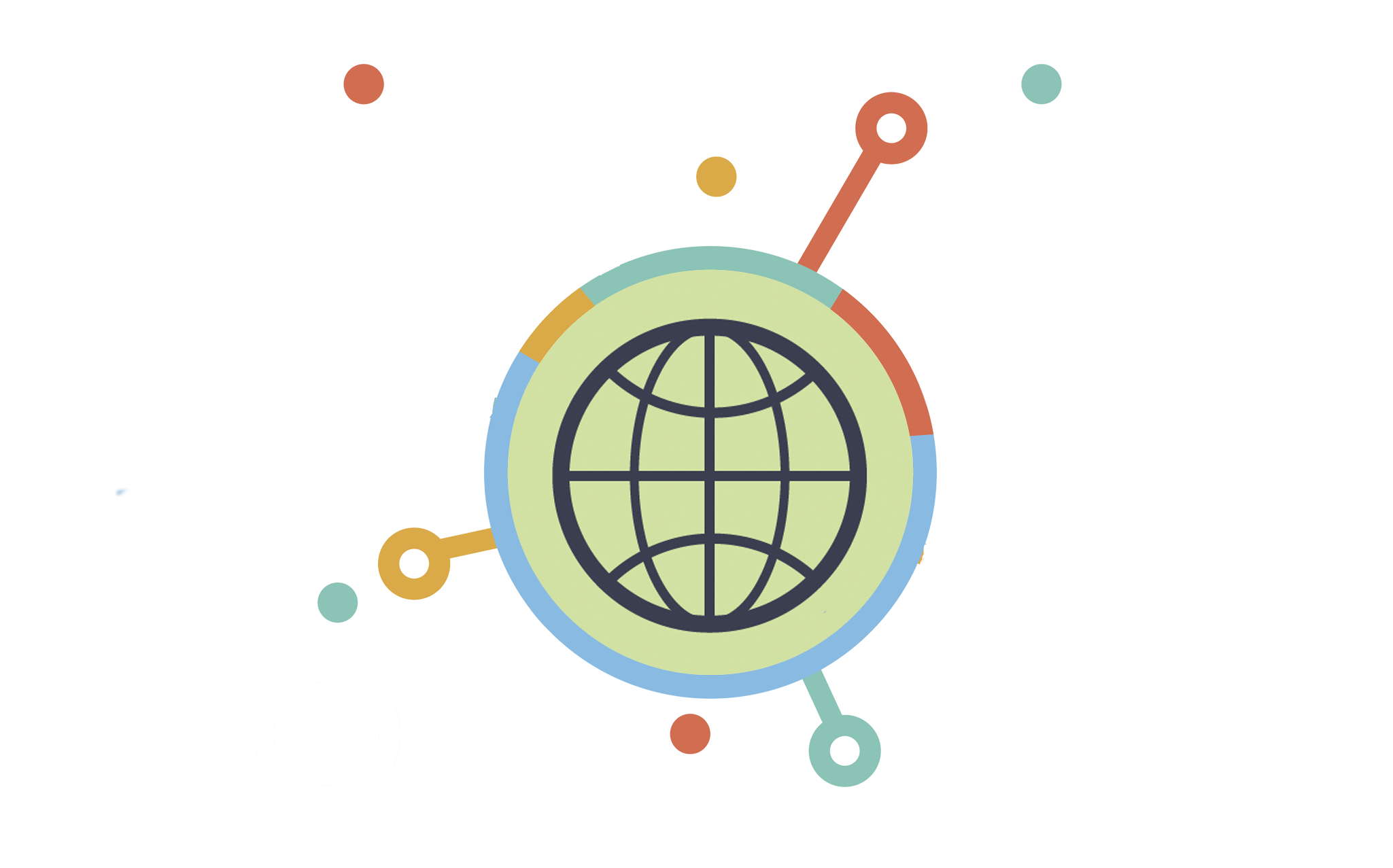 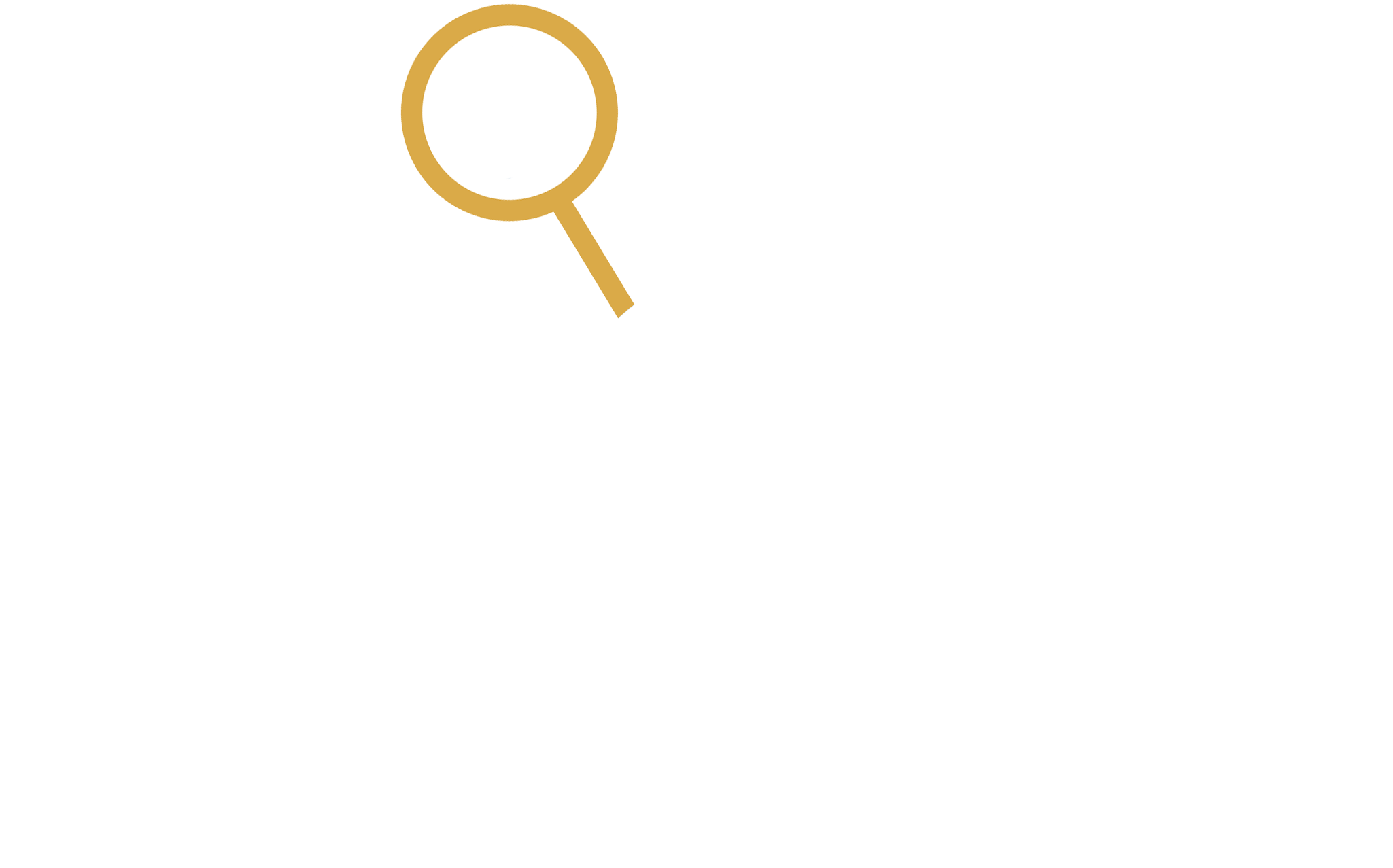 Asociación de Centros de FP del País Vasco de Iniciativa Social
Centro de Innovación de FP del Gobierno Vasco
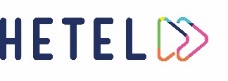 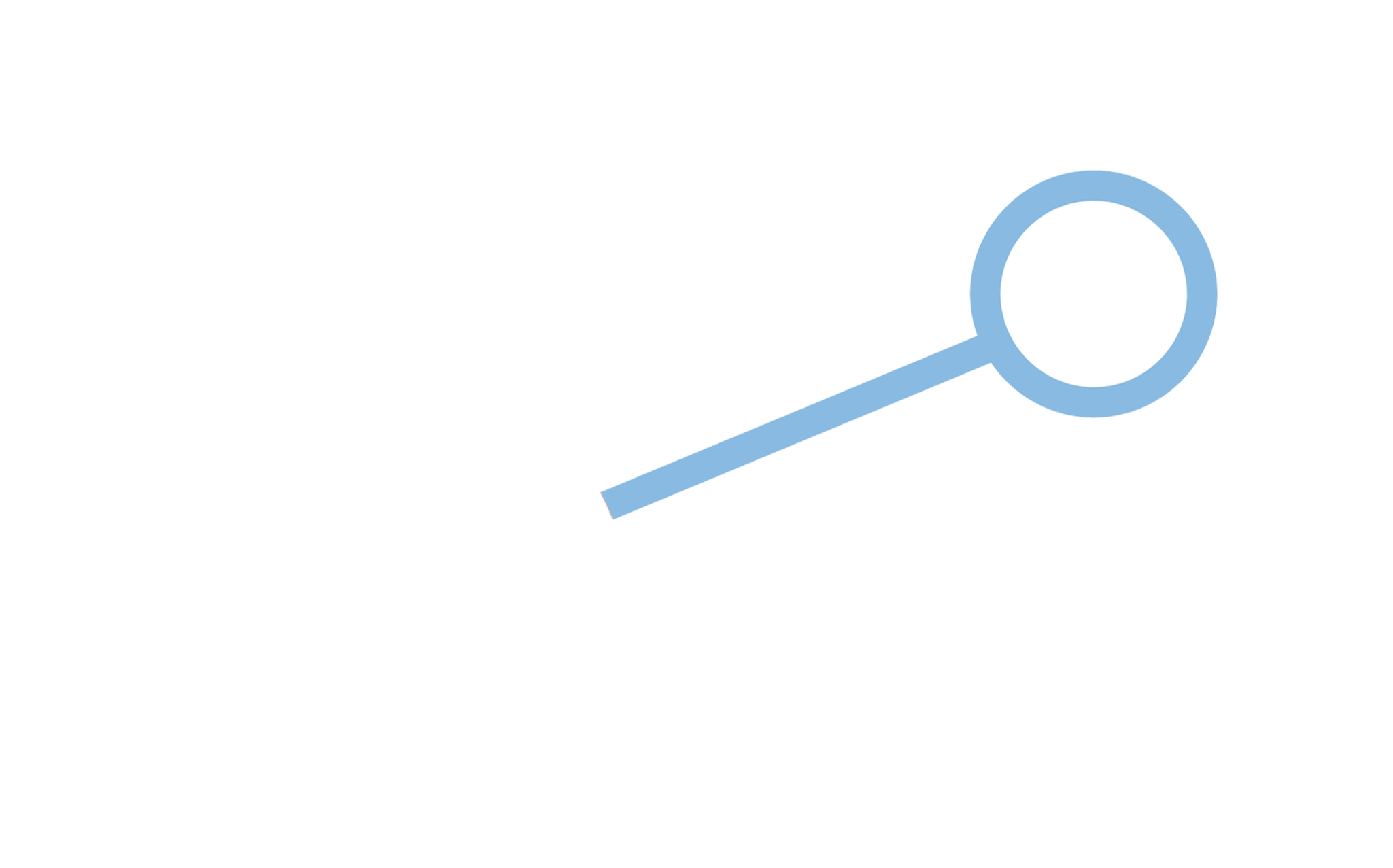 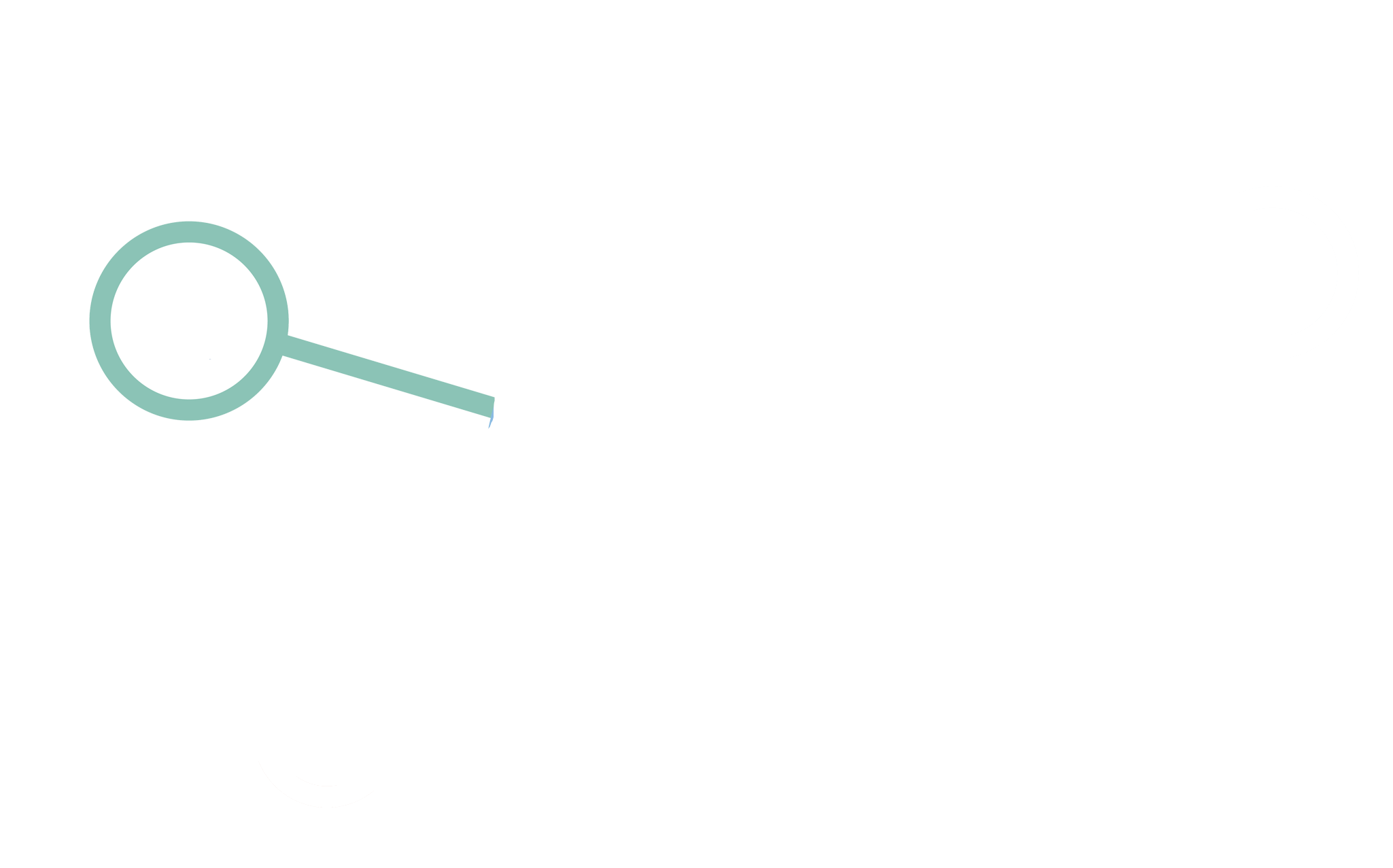 Centros Diocesanos
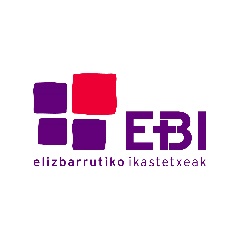 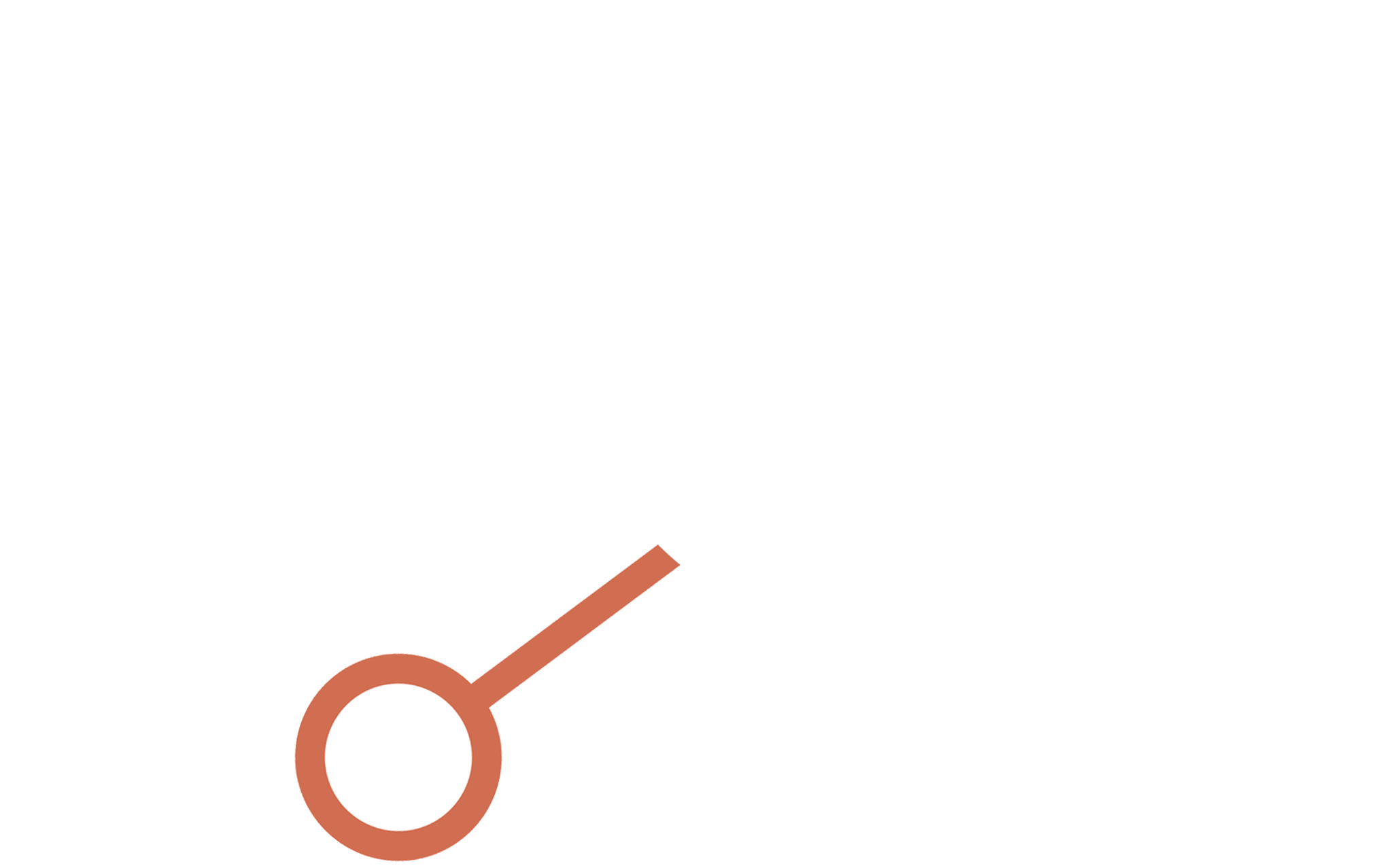 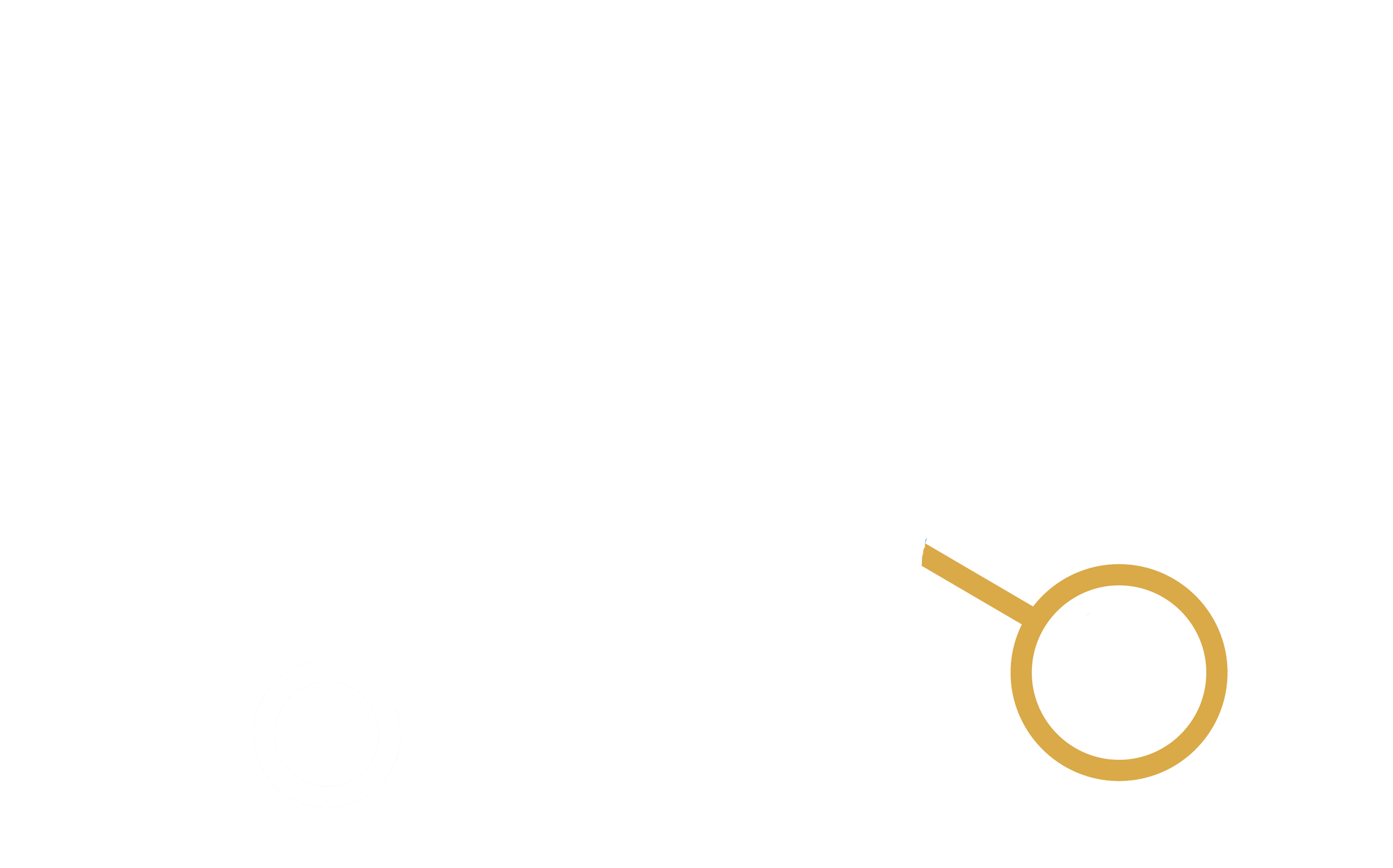 Asociación Estatal de Centros de FP
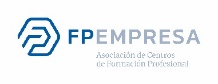 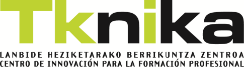 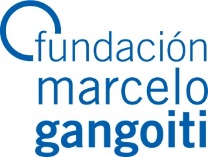 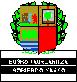 Otras Alianzas
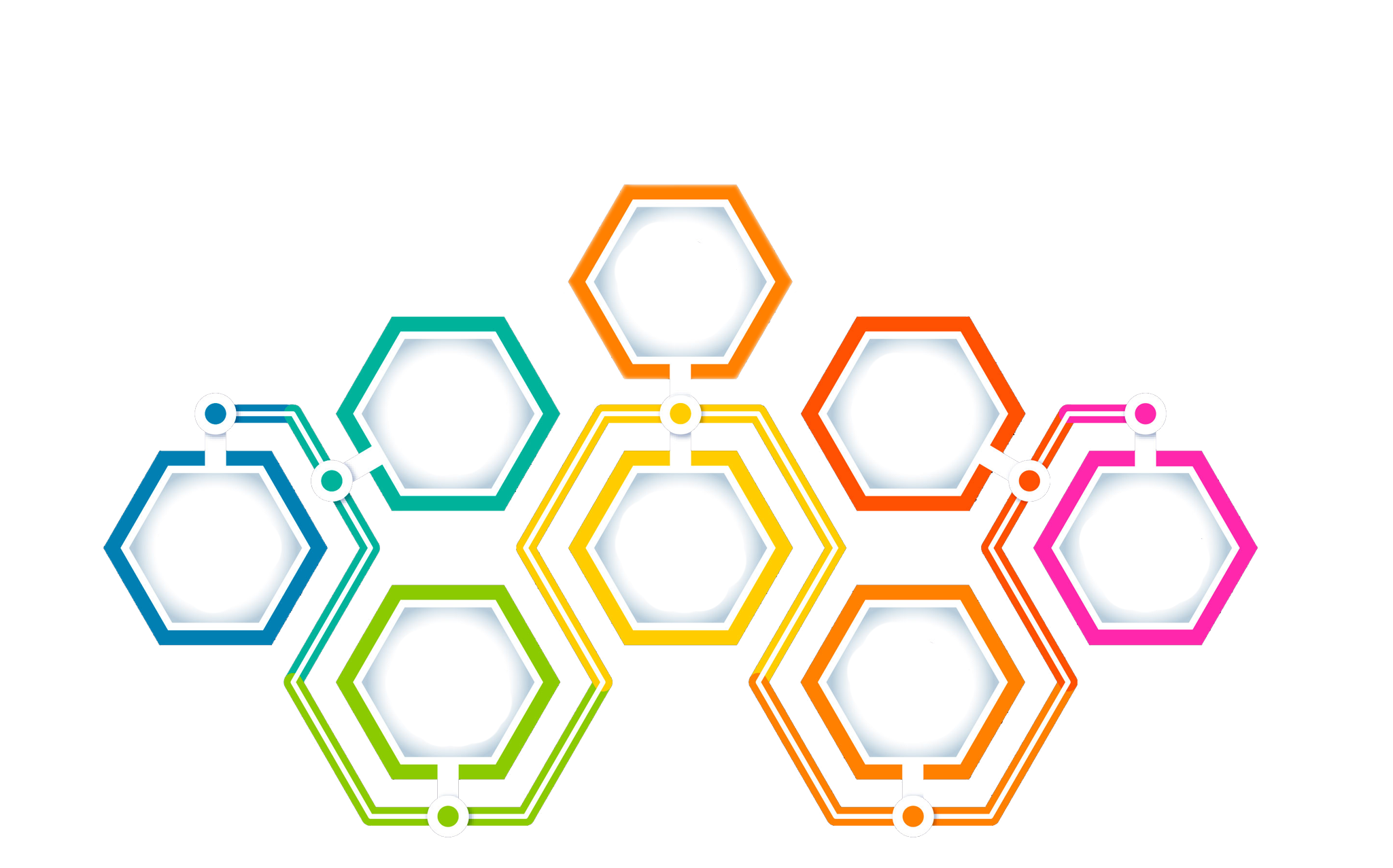 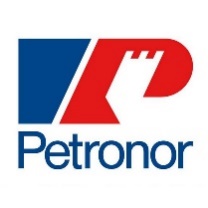 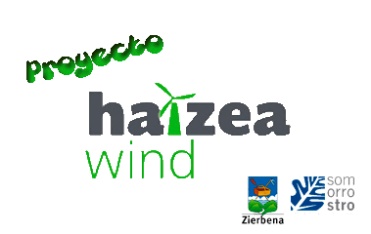 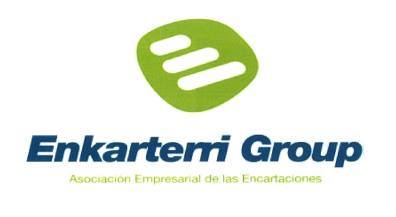 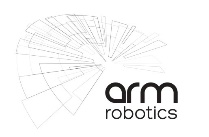 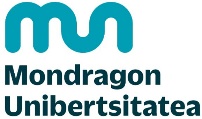 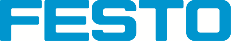 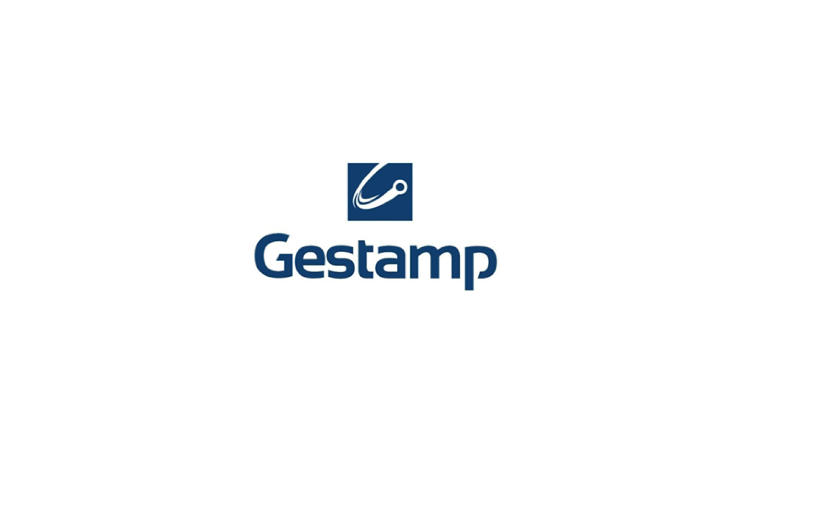 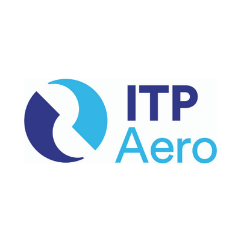 Add your detail text here. This is the placeholder column
Proyectos Internacionales
Its seeks to improve the abilities of caregivers of people suffering from dementia and Alzheimer
The aim of the project is to create new training contents related with microgrids, this new energy spectra based on renewable energies on a global basis.
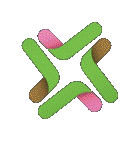 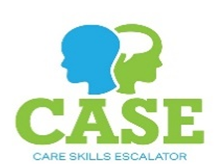 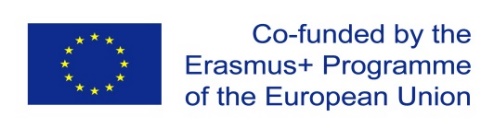 02
03
CASE
MICROGRIDS
This project pretends to create an app for low qualified people to work on basic skills such as numeracy, literacy, and other soft skills
Formación para que los educadores de adultos adquieran los conocimientos técnicos y transversales necesarios para aplicar las tecnologías de RV y RA en el aula
01
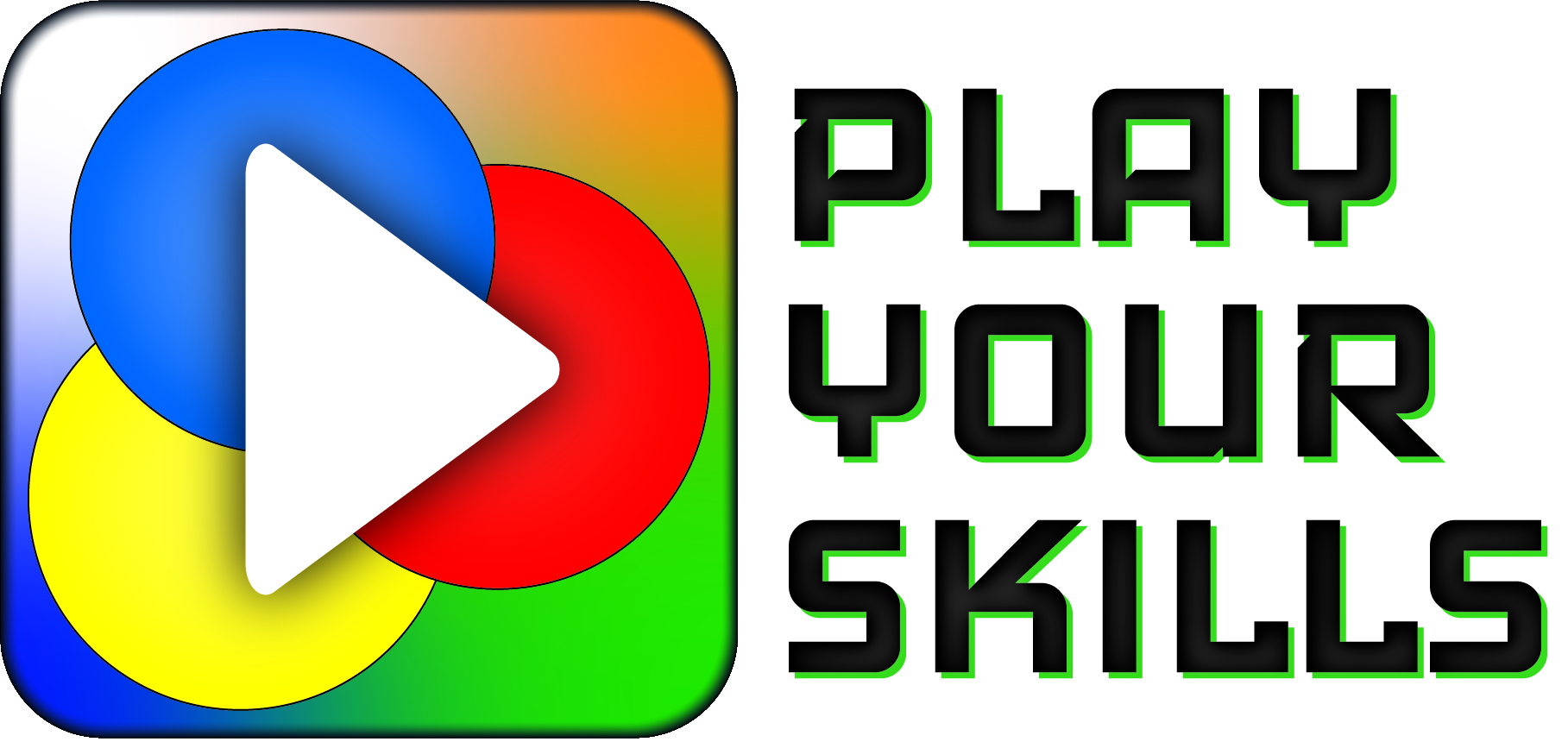 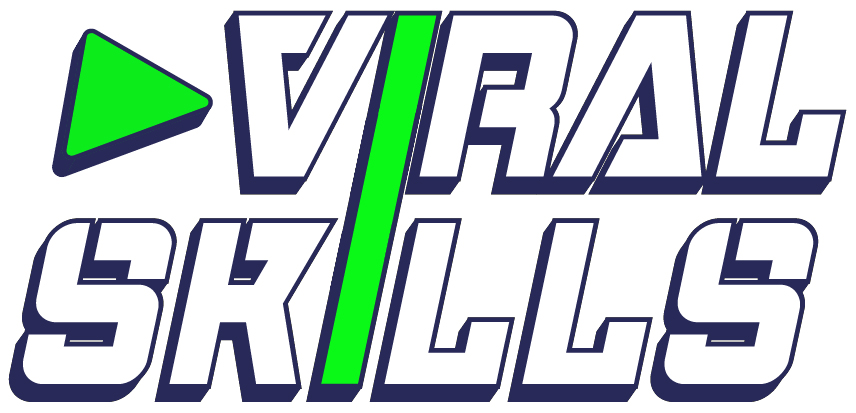 04
VIRAL SKILLS
PLAY YOUR SKILLS
Reconocimientos
A DE ORO A LA GESTIÓN AVANZADA 
El premio ha sido concedido por el Gobierno Vasco a través de EUSKALIT tras una evaluación centrada en cinco elementos clave en la gestión: Estrategia, Clientes, Personas, Sociedad e Innovación.
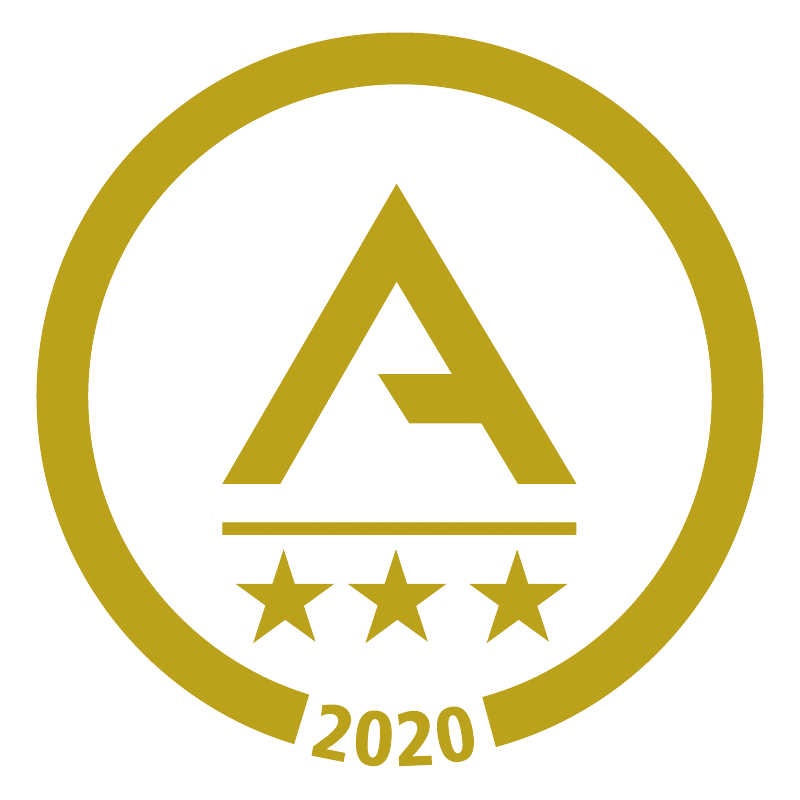 CENTRO FARO PARA LA TRANSFORMACIÓN SOCIAL
Nombrados por Unesco Etxea como 'Centro Faro' por su opción por la Educación para la Transformación Social.
PREMIO QUALITY INNOVATION AWARD
Premio en la categoría Innovación en el sector educativo, en la fase de Euskadi.
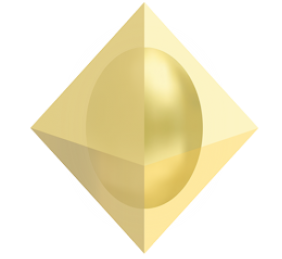 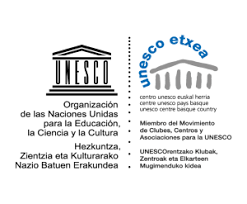 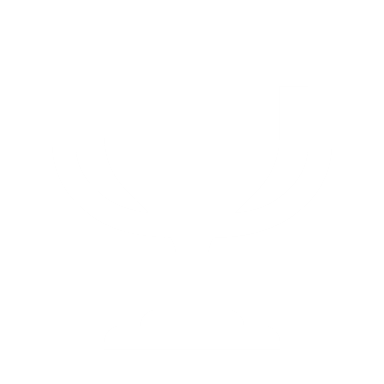 PREMIO NACIONAL DE APRENDIZAJE Y SERVICIO
Premio Cooperación al Desarrollo para nuestro proyecto “RECICLANDO CON HAHATAY”
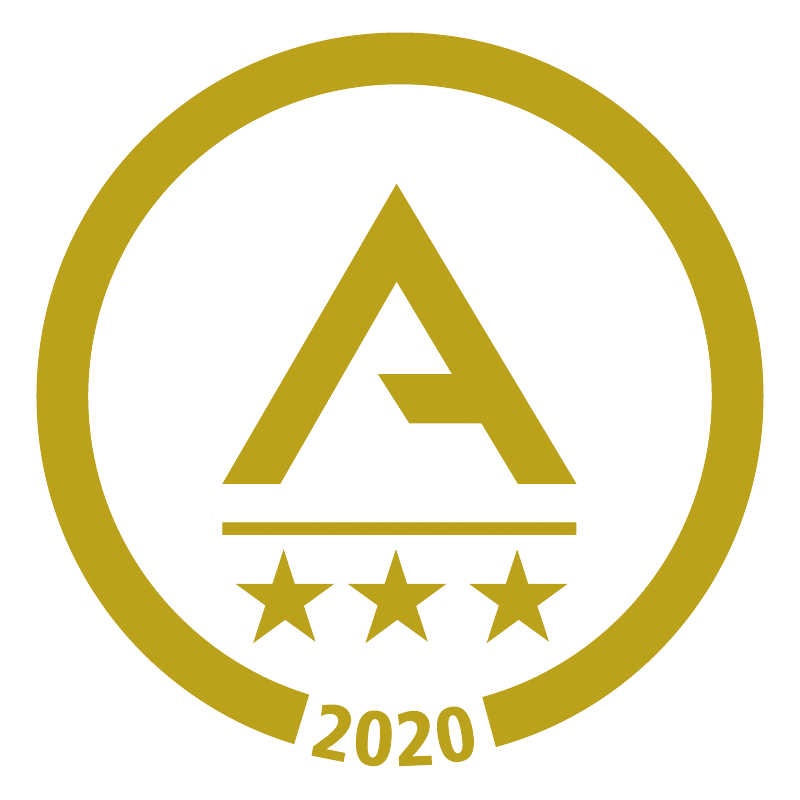 PREMIO EUSKALIT DE BUENAS PRÁCTICAS
Premio a la Integración de los ODS en las organizaciones
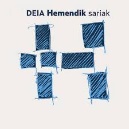 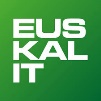 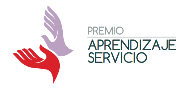 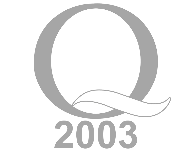 PREMIO DEIA HEMENDIK SARIA
Reconocimiento por el trabajo y la labor social en la zona minera
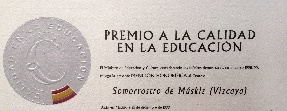 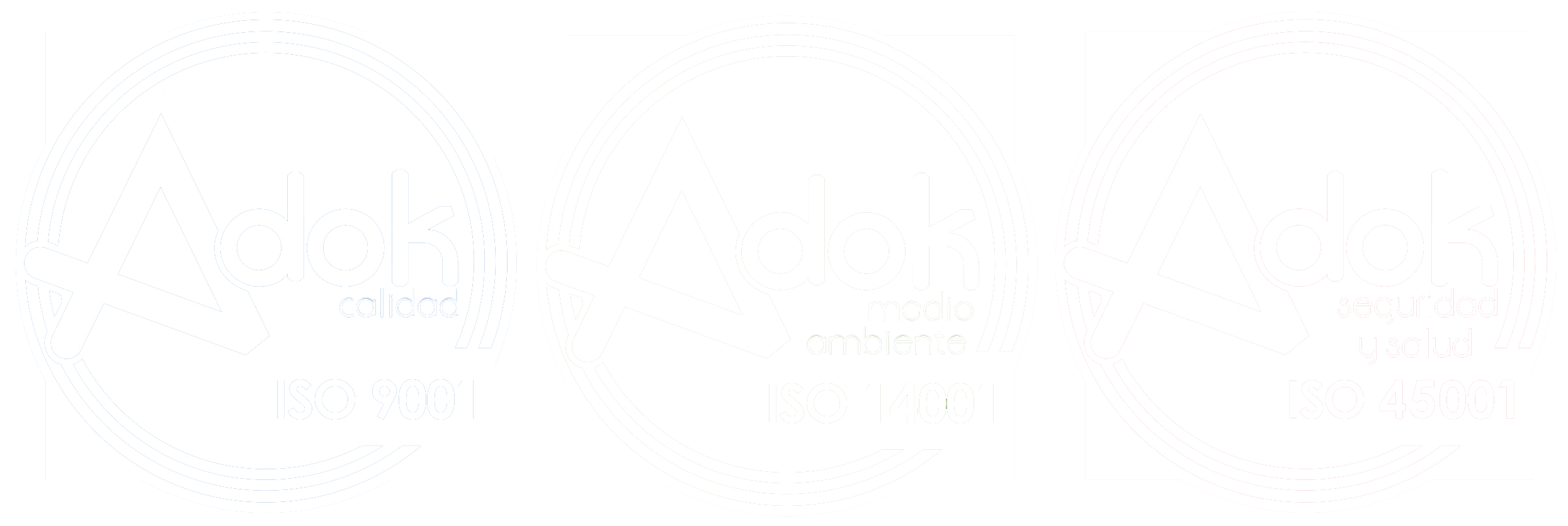 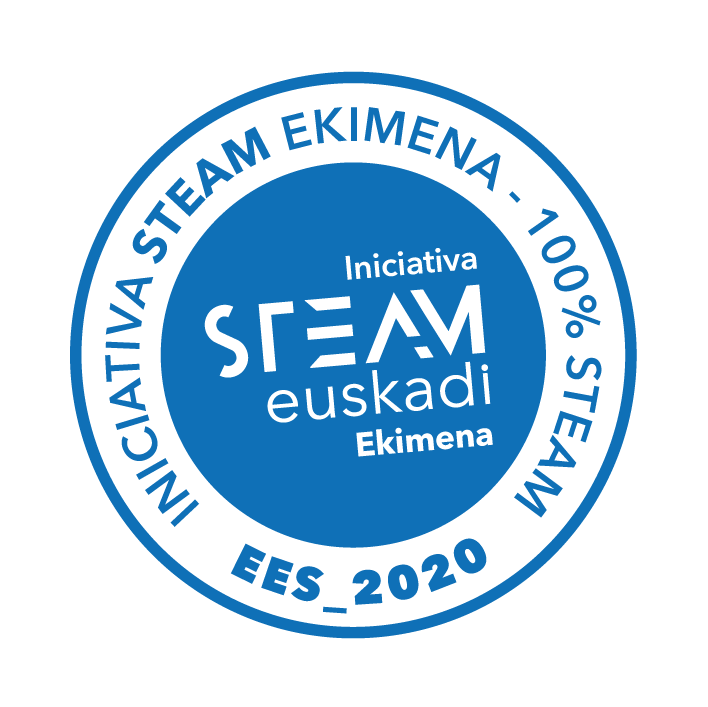 GORAKIDE
Reconocimiento por el compromiso con las personas con discapacidad intelectual
SELLO STEAM EUSKADI
Por contribuir a que Euskadi sea un territorio más innovador con nuestros proyectos de fomento de la Educación STEAM.
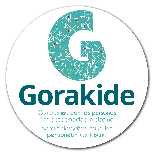 SELLO ENKARTERRI GREEN
Enkarterri Green reconoce nuestro modelo de responsabilidad social empresarial
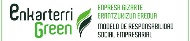 STARTINNOVA
Diferentes premios al emprendimiento por los proyectos presentados por nuestro alumnado de FP
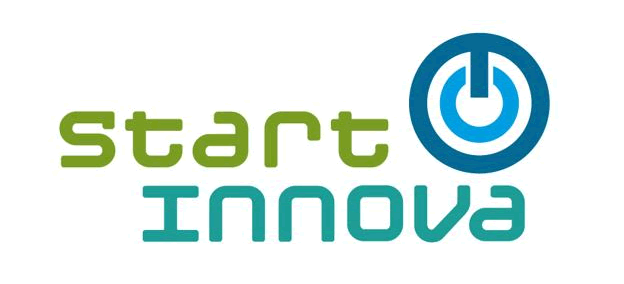 Muchas gracias 
por vuestra atención
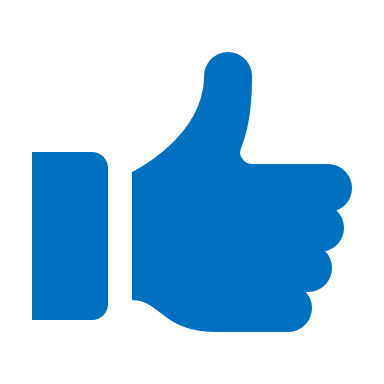 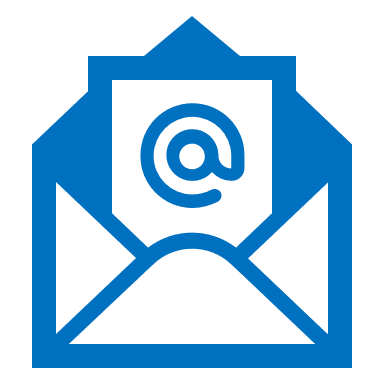 cfs@somorrostro.com